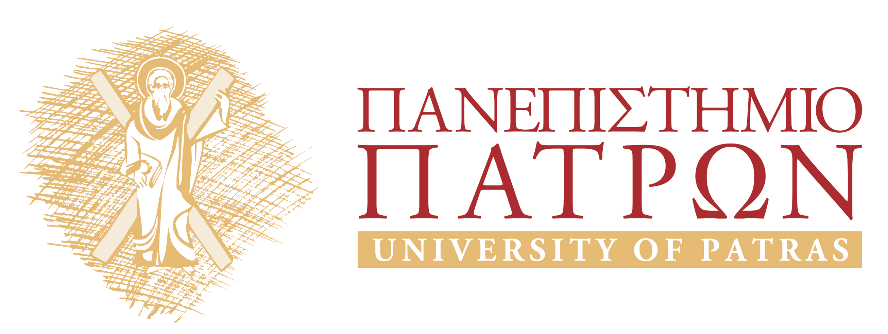 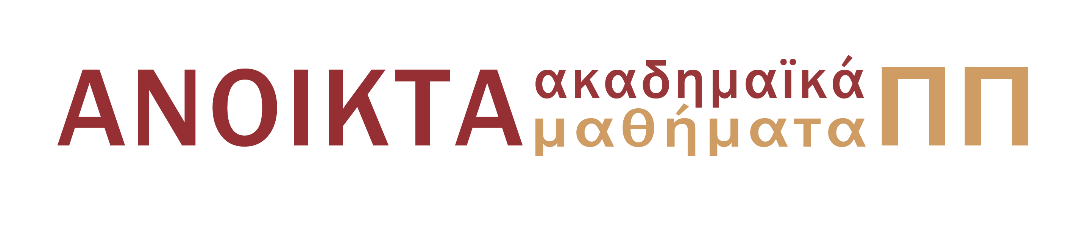 Εισαγωγή στις εικαστικές τέχνες
Ενότητα 12: Ambrogio Lorenzetti
Μάρτιν Κρέεμπ
Σχολή  Ανθρωπιστικών και Κοινωνικών Σπουδών
Τμήμα Θεατρικών Σπουδών
Σκοποί  ενότητας
Γνωριμία των φοιτητών με το εικαστικό ιδίωμα του Ambrogio Lorenzetti.
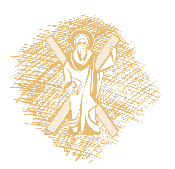 Περιεχόμενα ενότητας
παρουσίαση της τοιχογραφίας με θέμα την «καλή» και την «κακή διακυβέρνηση» της πόλης (ή: ειρήνη και πόλεμος) του Ambrogio Lorenzetti από τη «Sala delle Nove» του Δημαρχείο («Palazzo Pubblico») της Siena.
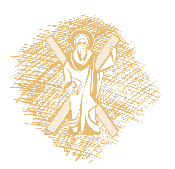 Η «Sala delle Nove» στο Δημαρχείο («Palazzo Pubblico») της Siena
Τοιχογραφίες διαφόρων καλλιτεχνών και εποχών με εντολή του Δήμου.
Σώζονται εν μέρει τα συμβόλαια με τους καλλιτέχνες.
Ένας από τους ζωγράφους ήταν ο Duccio di Buoninsegna (ακμή 1278, πέθανε πριν από το 1319).
Μεγάλη τοιχογραφία (σε τρεις τοίχους) με θέμα την «καλή» και την «κακή διακυβέρνηση» της πόλης (ή: ειρήνη και πόλεμος), του Ambrogio Lorenzetti.
Η «Sala delle Nove» στο Δημαρχείο («Palazzo Pubblico») της Siena
Η εποχή των «Εννέα» έφερε στην πόλη την άνθηση των Kαλών Tεχνών (μεγάλα αρχιτεκτονικά έργα όπως η Μητρόπολη / Duomo, το Δημαρχείο / Palazzo Pubblico, τα τείχη· δράση ζωγράφων όπως του Duccio, του Simone Martini και των αδελφών Pietro και Ambrogio Lorenzetti).
Η τοιχογραφία του βορείου τοίχου με την αλληγορία της καλής διακυβέρνησης βρίσκεται πάνω από τις θέσεις των «Nove», των «Εννέα» επί κεφαλής της δημοκρατικά εκλεγμένης Δημοτικής Αρχής της πόλης (σύστημα που ίσχυε από το 1287 ως το 1355).
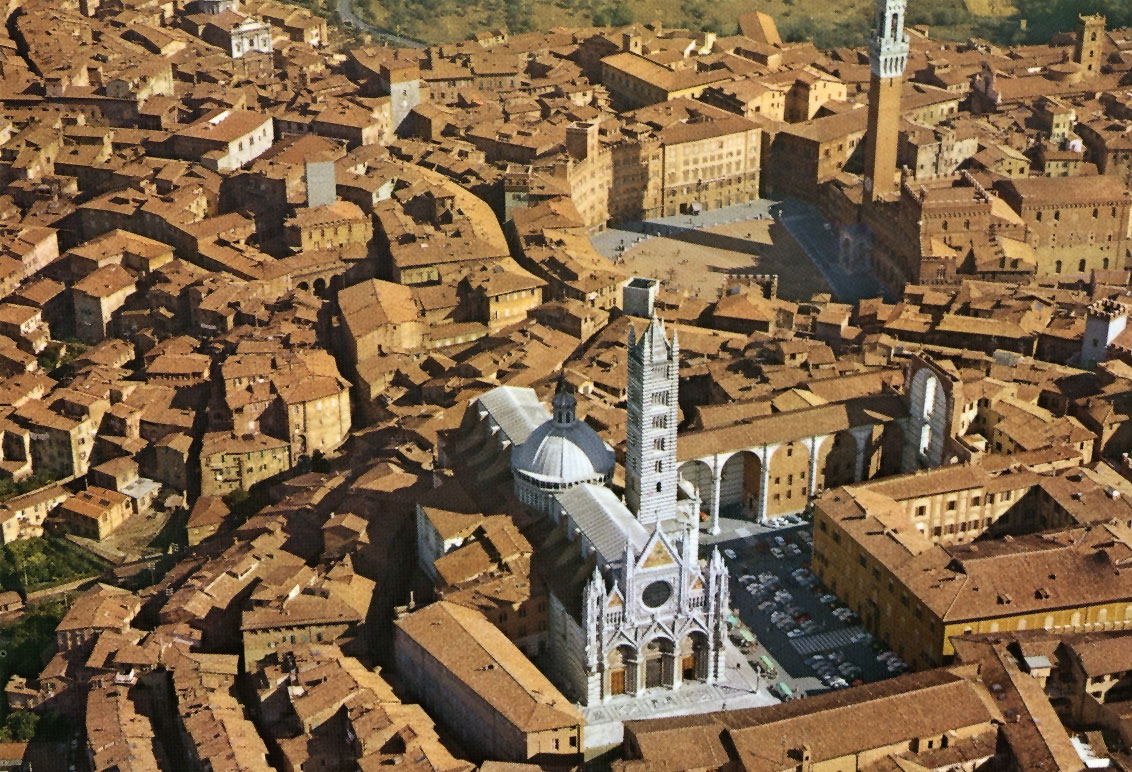 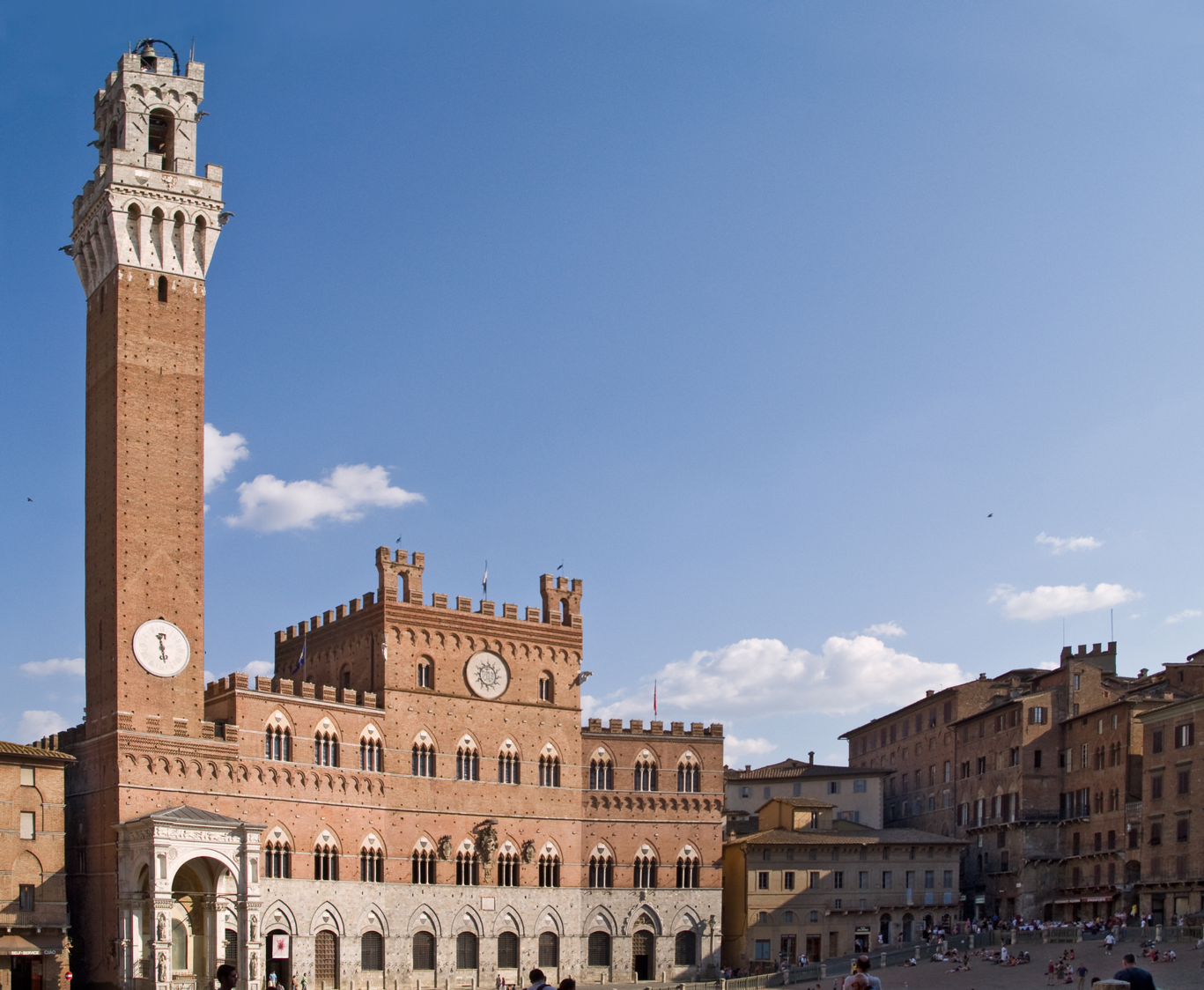 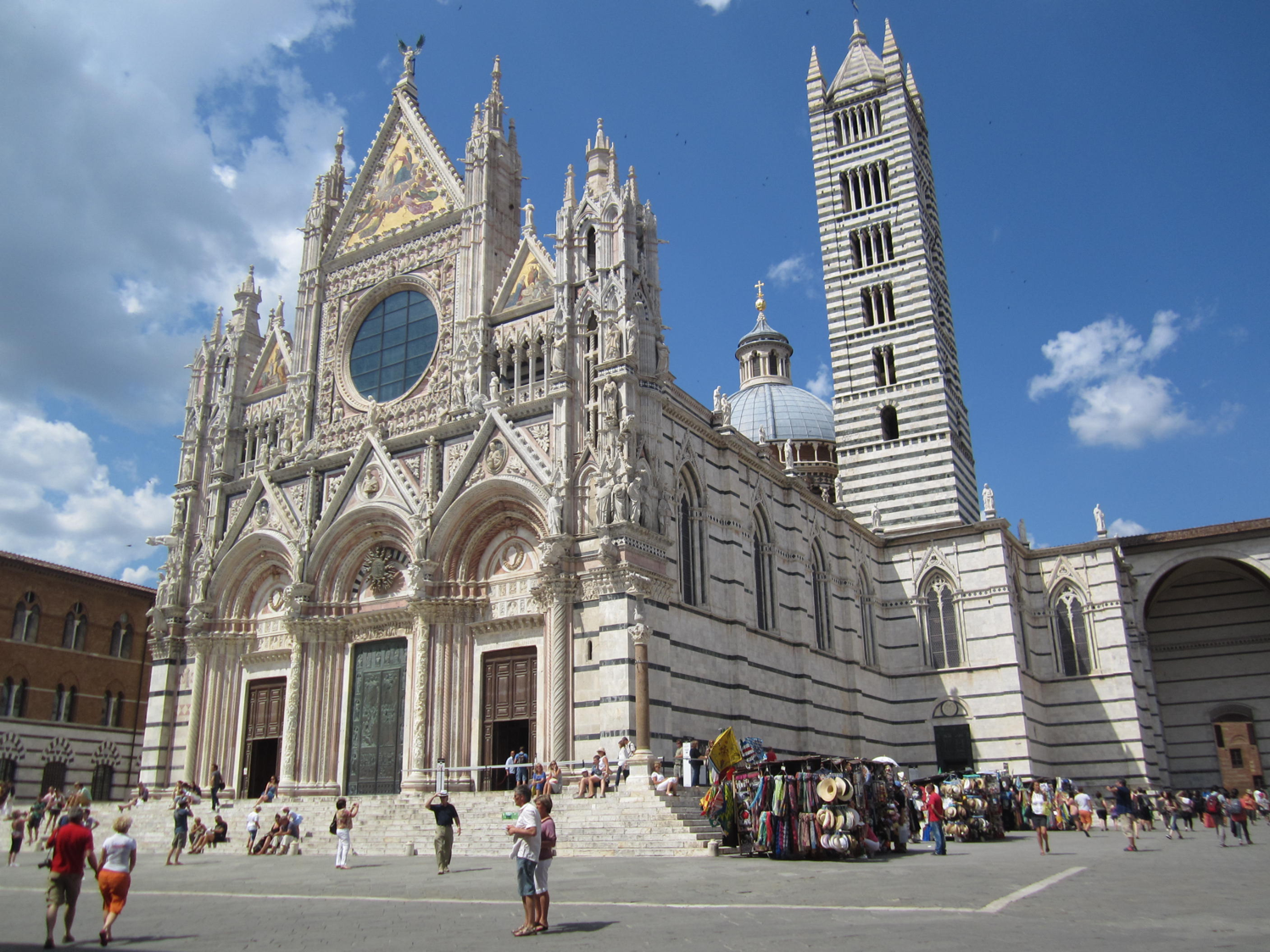 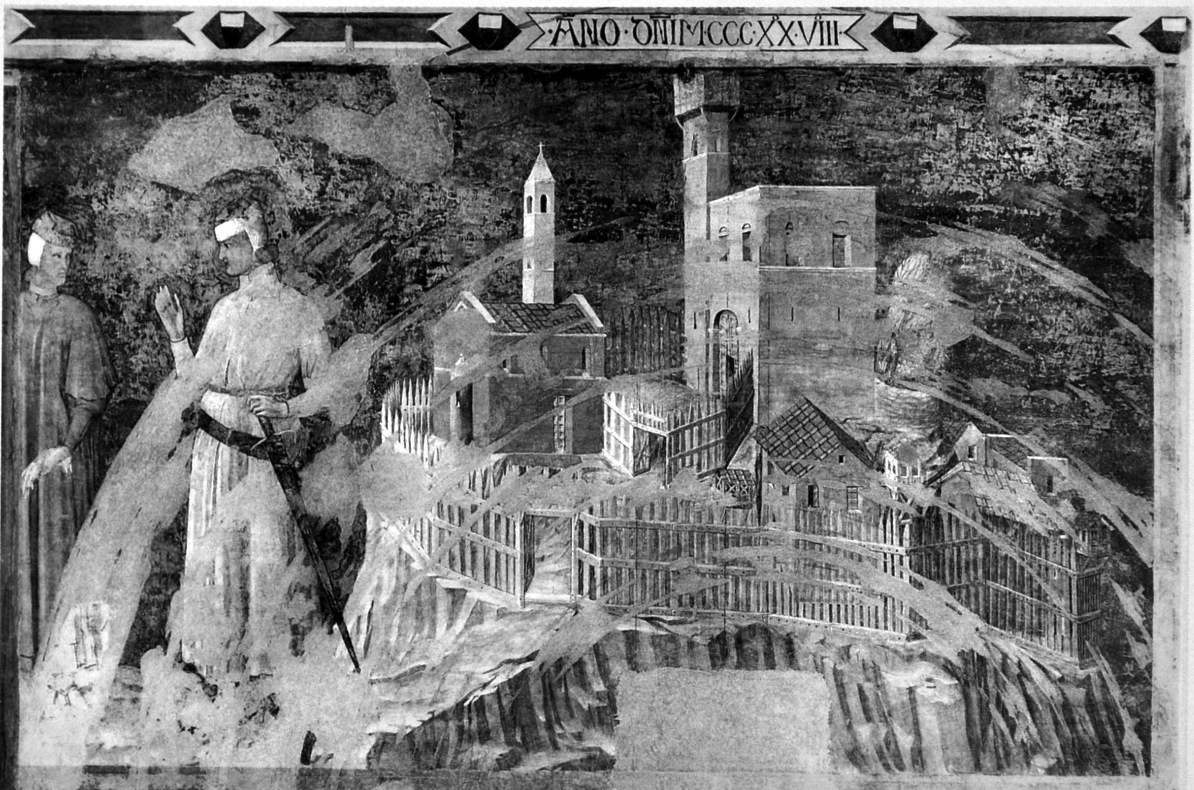 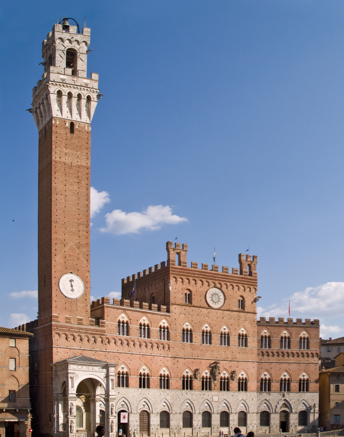 Duccio di Buoninsegna, Παράδοση ενός κάστρου στη Siena. Siena, Palazzo Pubblico. Επιζωγραφήθηκε αργότερα και ξαναφάνηκε μετά από εργασίες συντήρησης. 

—> Μία από τις σημαντικές στιγμές στην ιστορία της πόλης, τις οποίες με εντολή της ίδιας της πόλης απαθανάτιζαν μεγάλοι καλλιτέχνες.
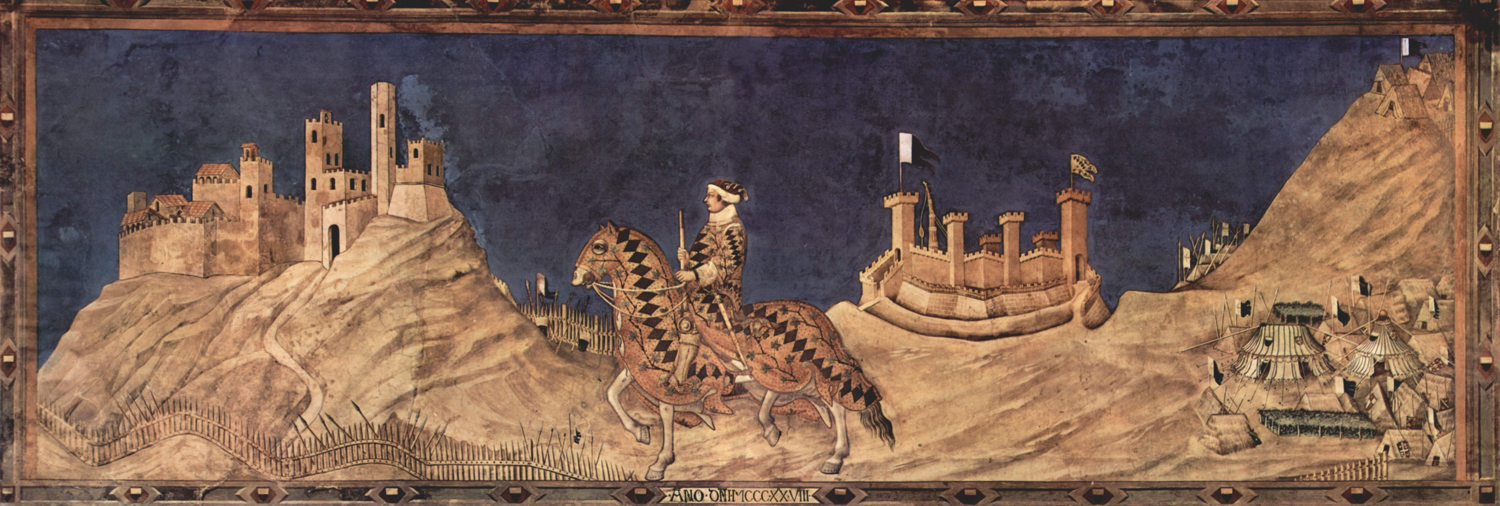 Simone Martini, Ο ιππότης Guidoriccio da Fogliano πολιορκεί την πόλη Montemassio. Siena, Palazzo Pubblico. 1330 μ.Χ.
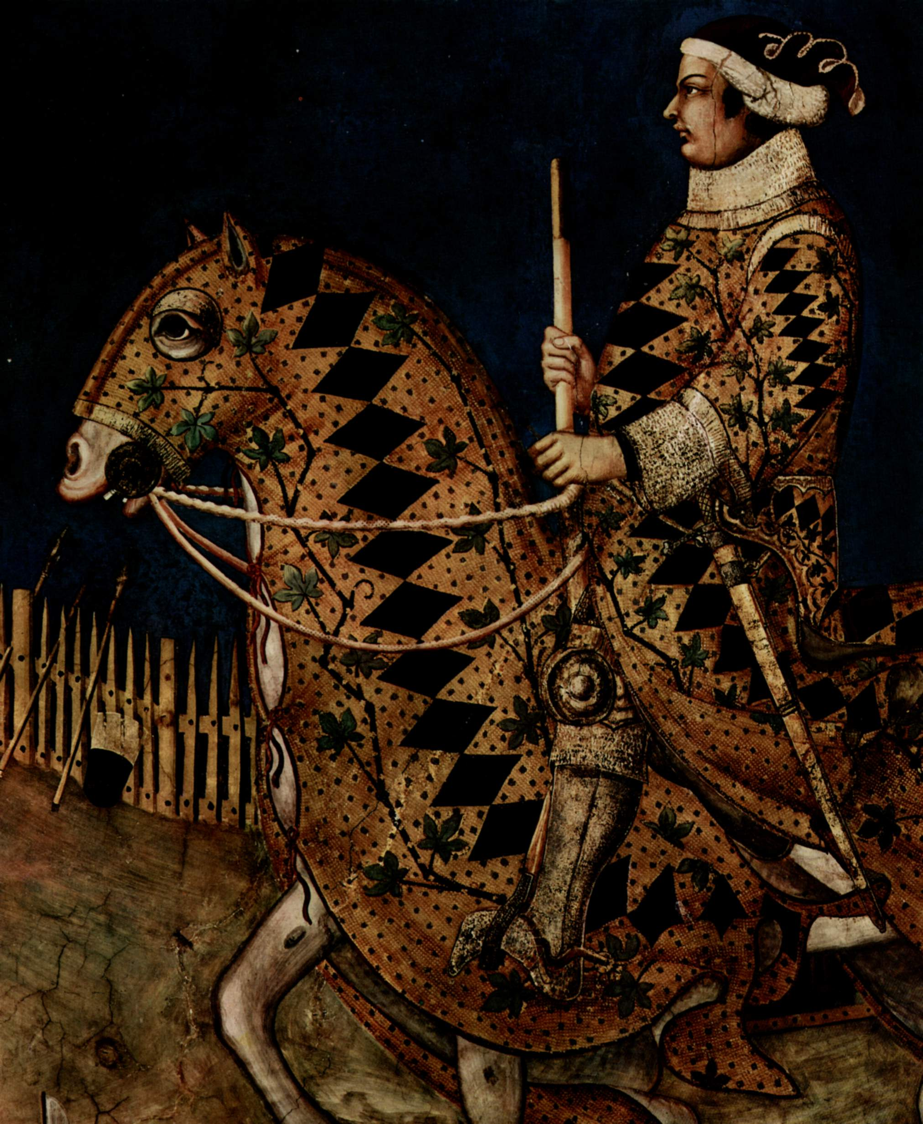 Ambrogio Lorenzetti 

(ακμή περίπου 1317, πέθανε πριν από τον Μάιο του 1348)
Ambrogio Lorenzetti
Αρκετά έργα θρησκευτικού περιεχομένου, από το 1317 και ύστερα.
Τοιχογραφίες στο Palazzo Pubblico της Siena, ανάμεσα στο 1338 και το 1340. 
Στον Α τοίχο: Οι επιδράσεις της καλής διακυβέρνησης πάνω σε πόλη και ύπαιθρο.
Στον Β τοίχο: Αλληγορία της καλής διακυβέρνησης.
Στον Δ τοίχο: Αλληγορία και επιδράσεις της κακής διακυβέρνησης.
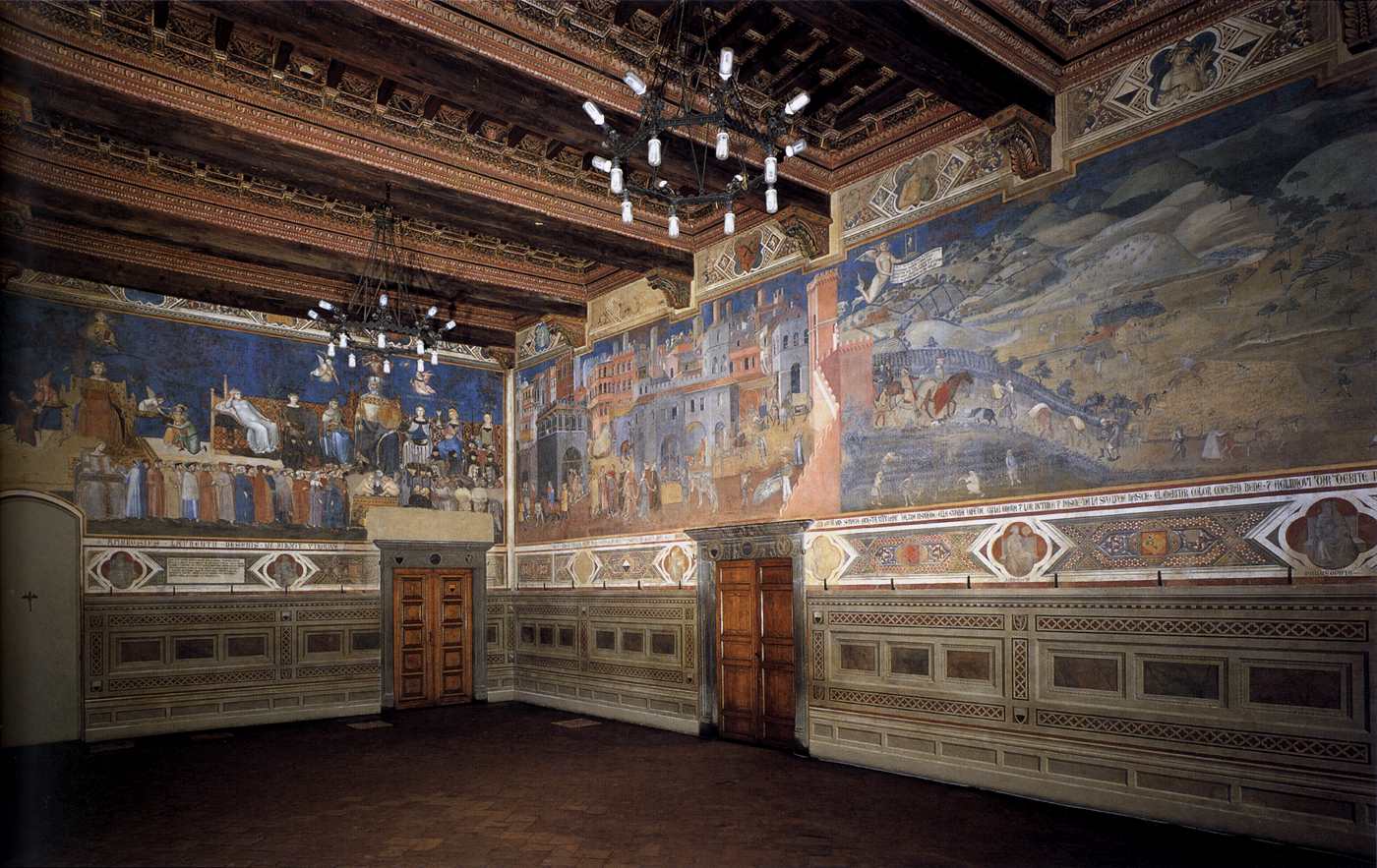 Ανατολικός και βόρειος τοίχος
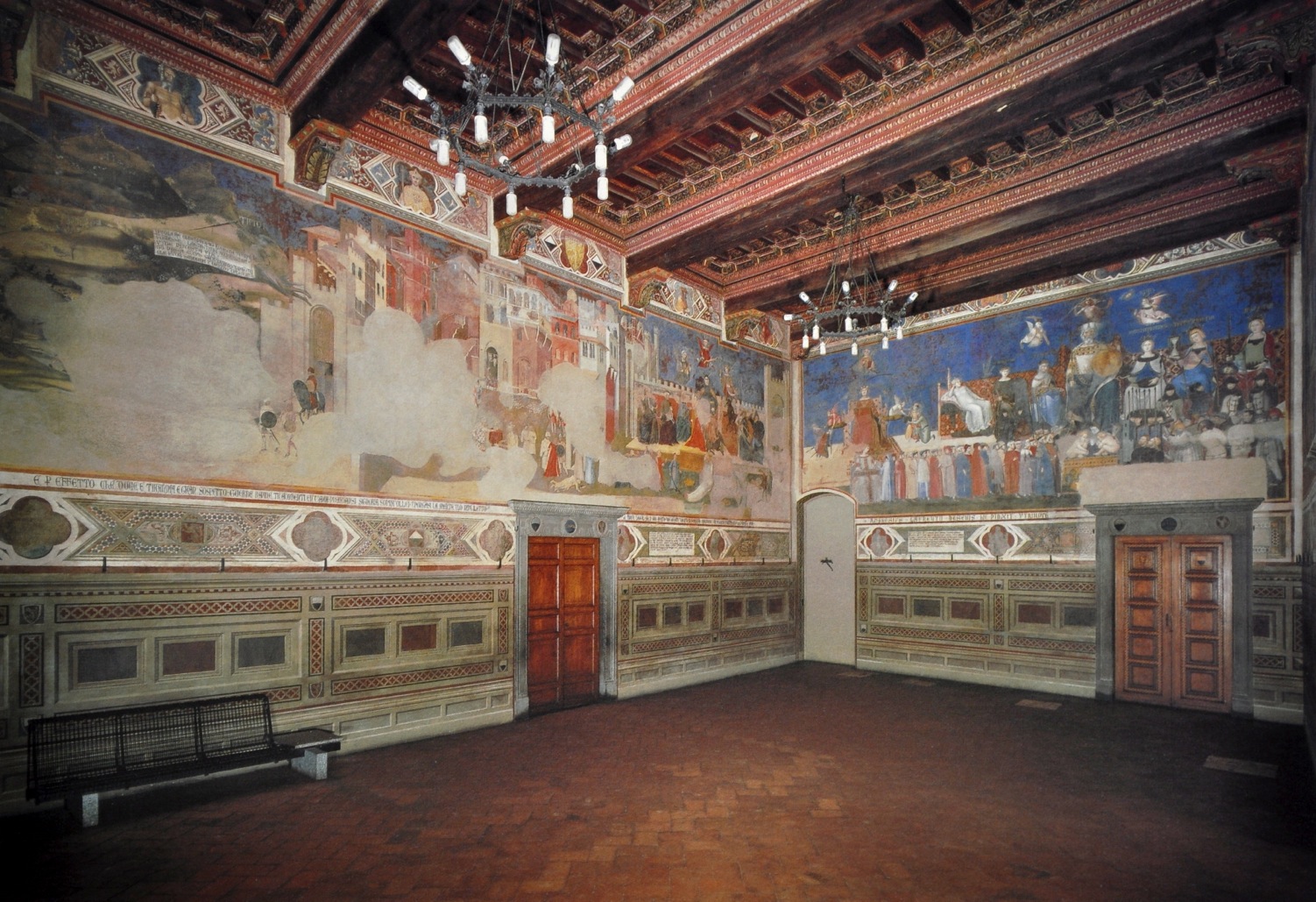 Βόρειος και δυτικός τοίχος
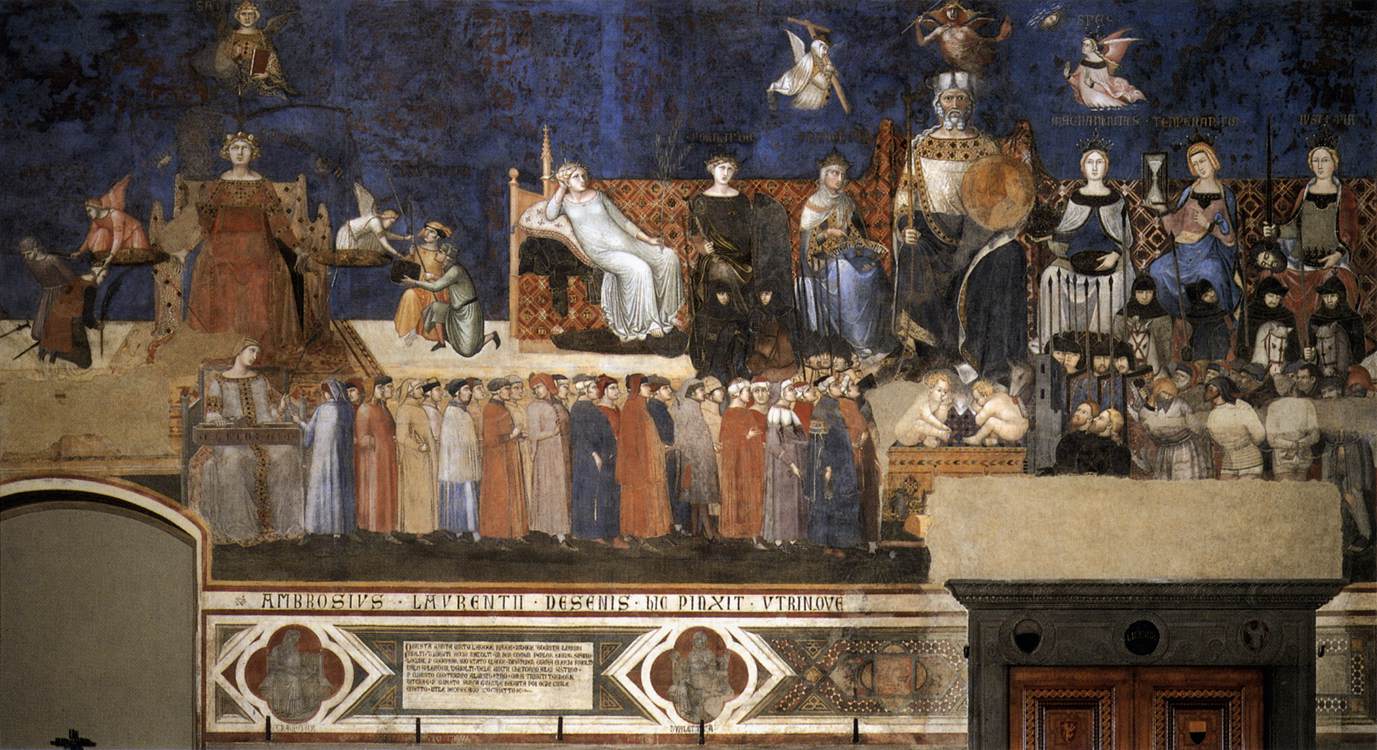 Βόρειος τοίχος, κέντρο: Η καλή διακυβέρνηση
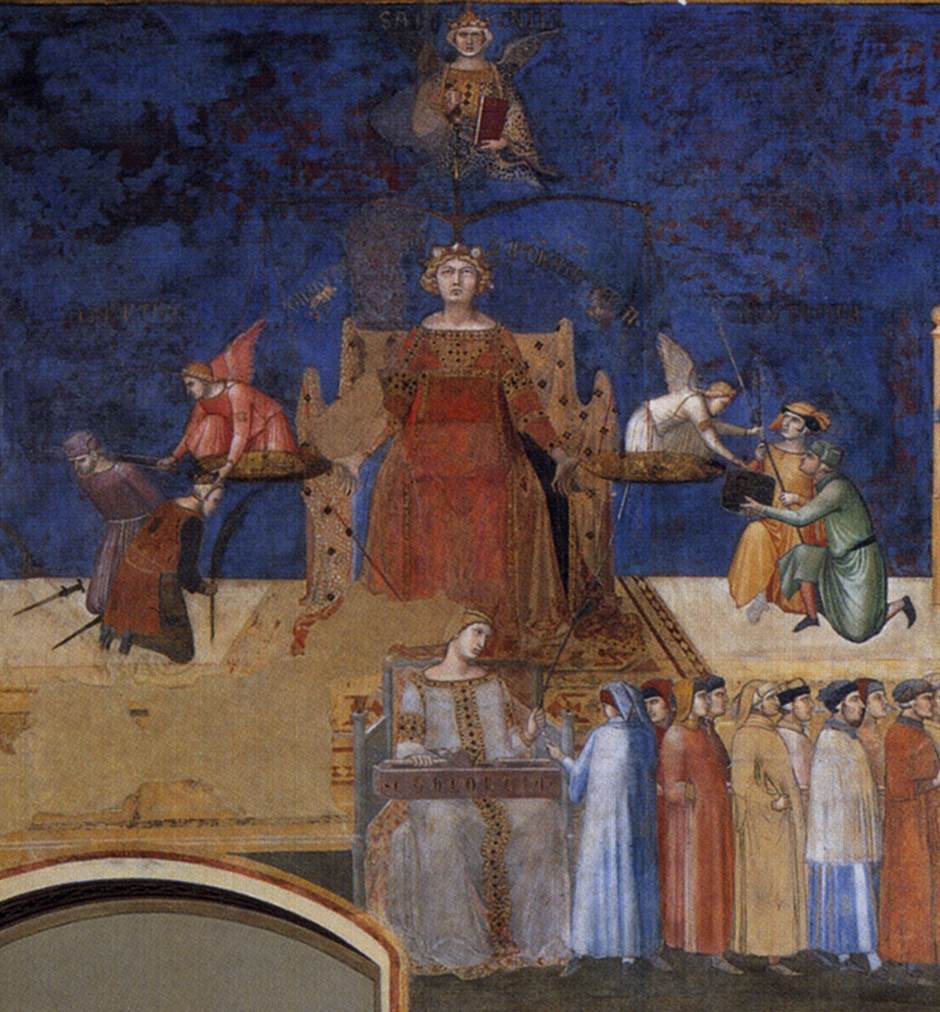 Η καλή διακυβέρνηση: Η Δικαιοσύνη.
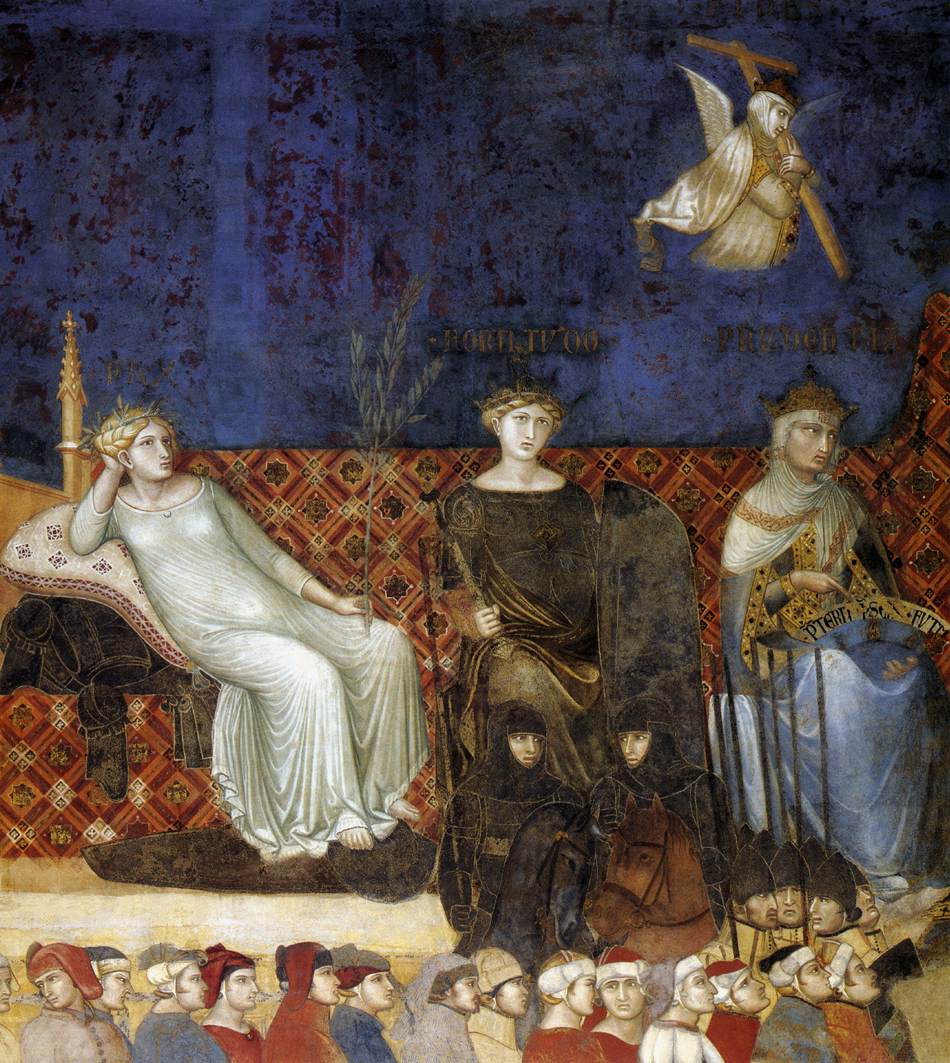 Βόρειος τοίχος, κέντρο: Οι μορφές της Ειρήνης (pax), της Ανδρείας (fortitudo) και της Σοφίας (prudentia), όπως μας πληροφορούν επιγραφές πάνω από τα κεφάλια τους.
FORTITVDO
(Ανδρεία)
PRVDENTIA
(Σοφία)
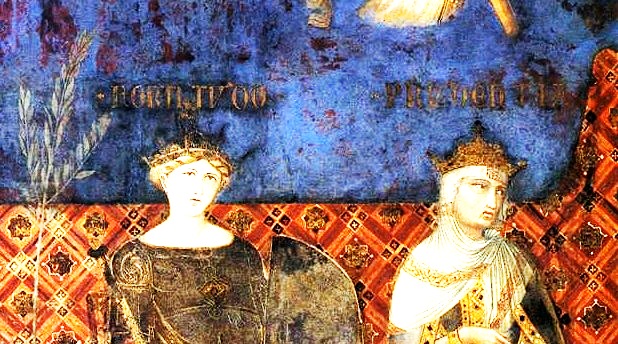 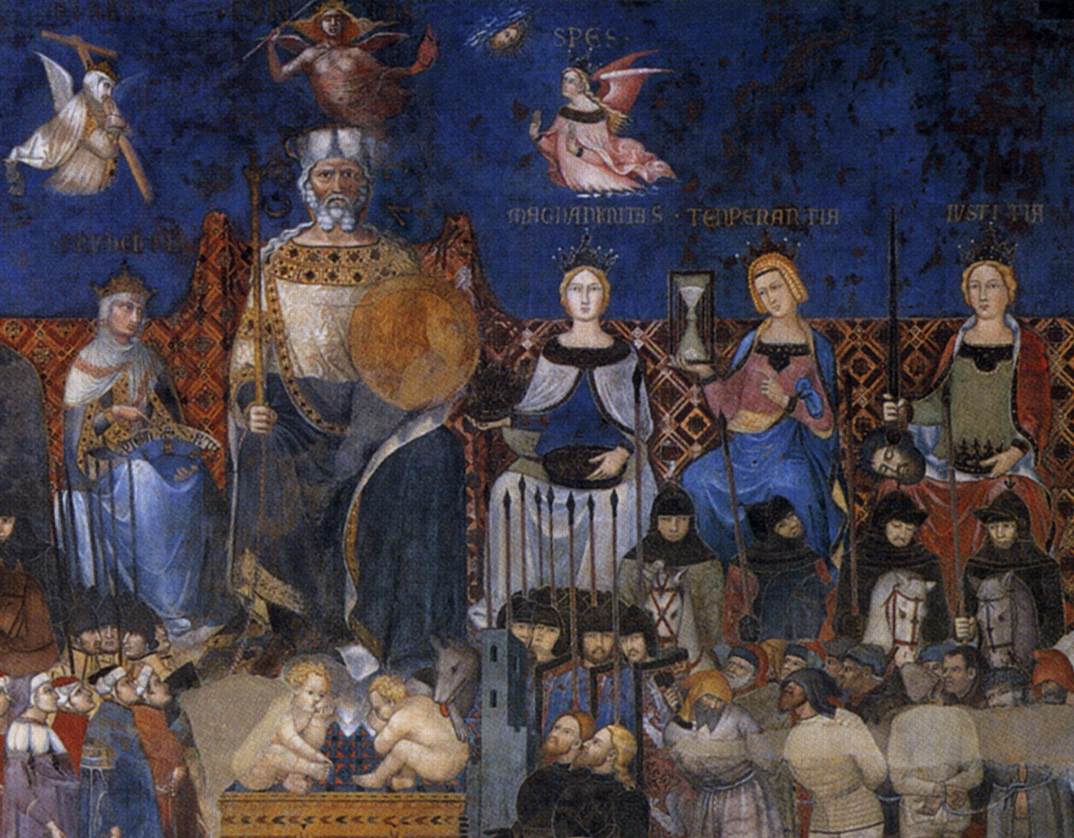 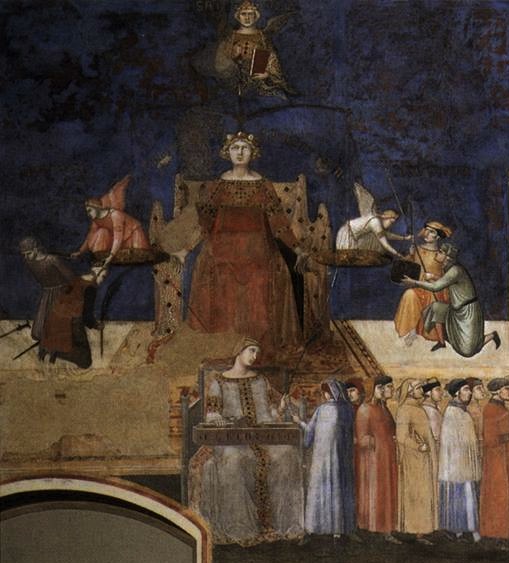 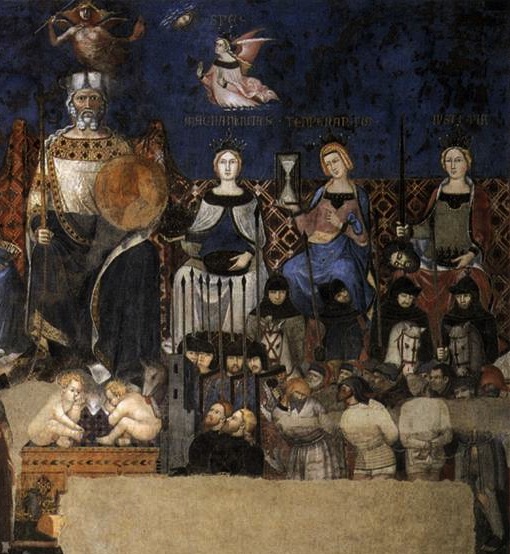 Βόρειος τοίχος, κέντρο (δεξιά εικόνα): Άλλες αλληγορίες κοντά στον άρχοντα της καλής πόλης, όπως η Ελπίδα (spes), η Καλοσύνη (magnanimitas), η Νηφαλιότητα (temperantia) και η Δικαιοσύνη (iustitia). – Τα δίδυμα με τη λύκαινα στα πόδια του άρχοντα θυμίζουν τη Ρώμη ως σύμβολο δύναμης και κυριαρχίας.
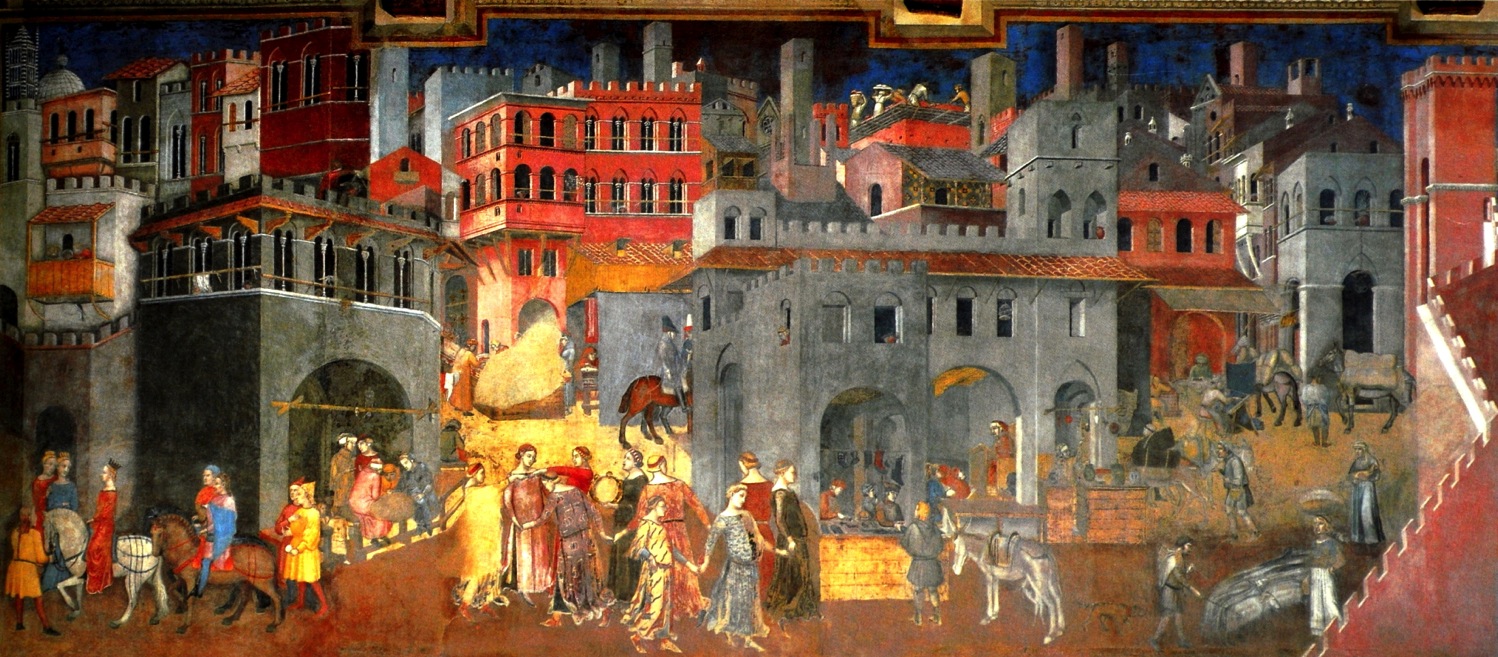 Ανατολικός τοίχος: Η καλή πόλη
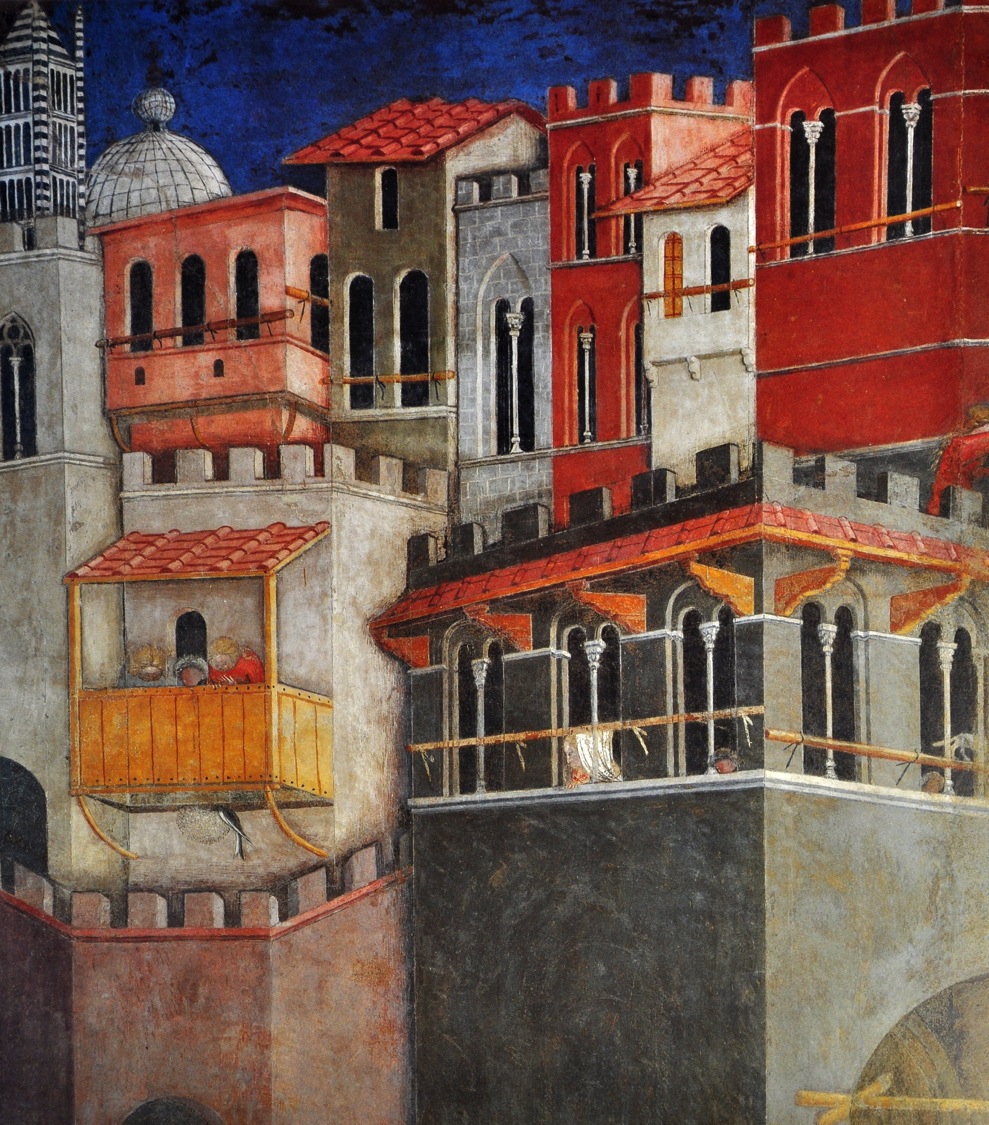 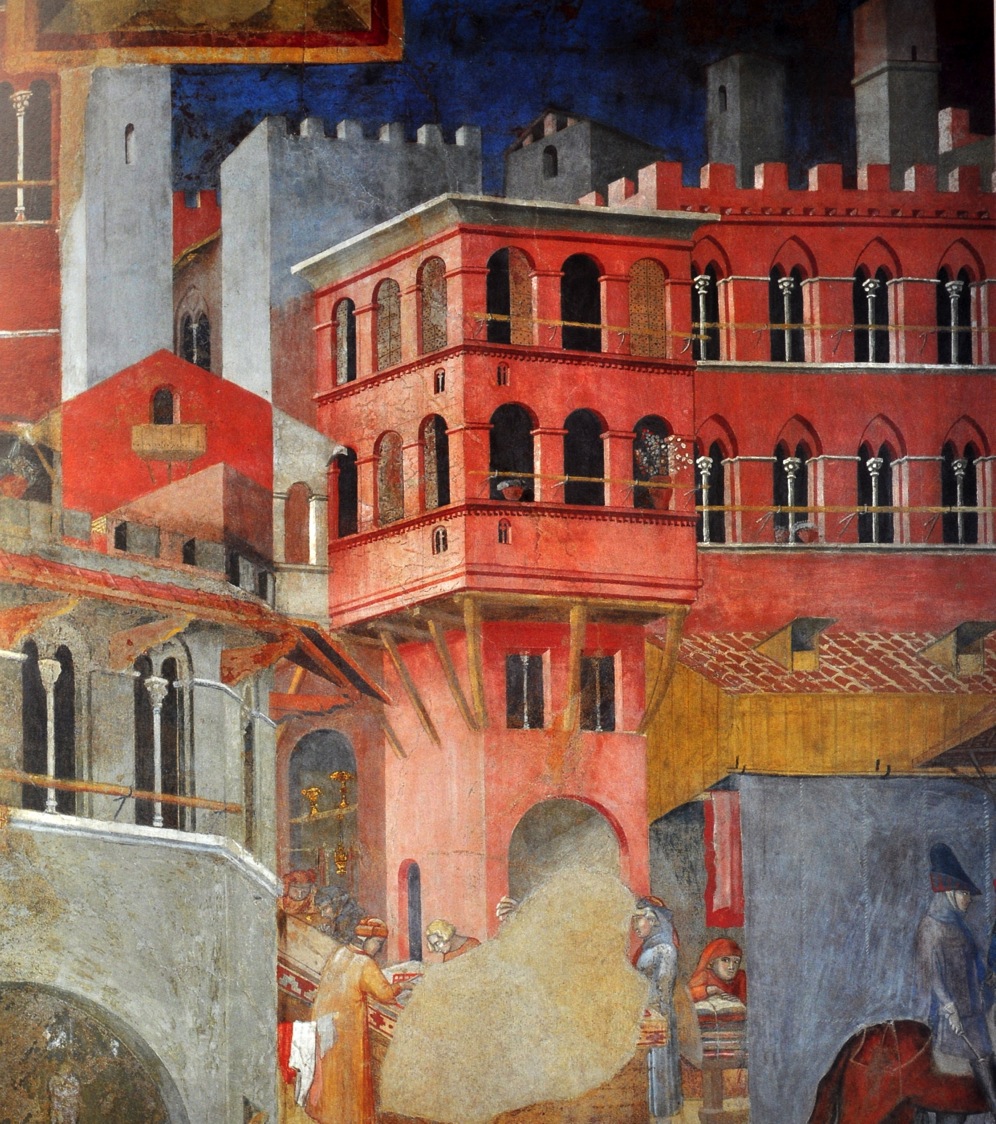 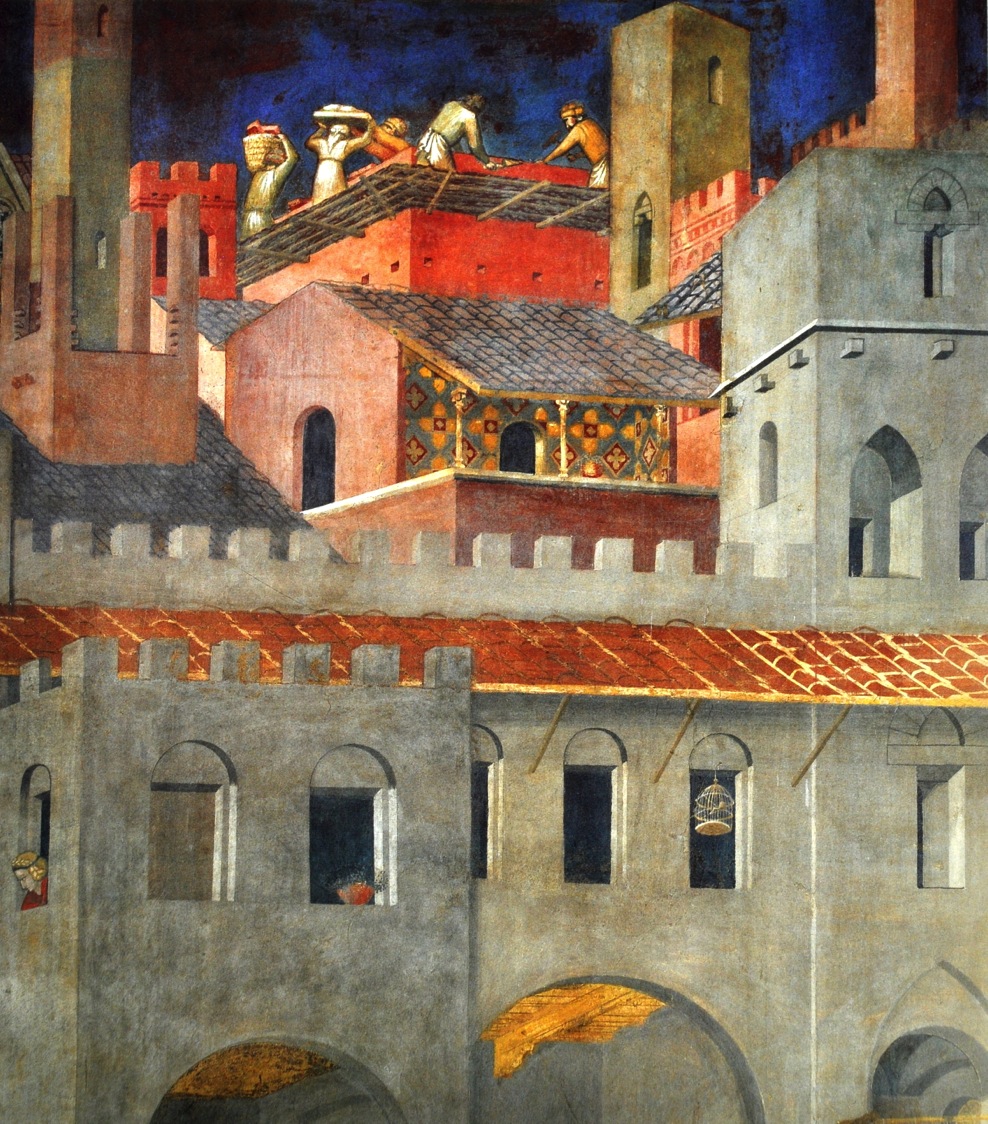 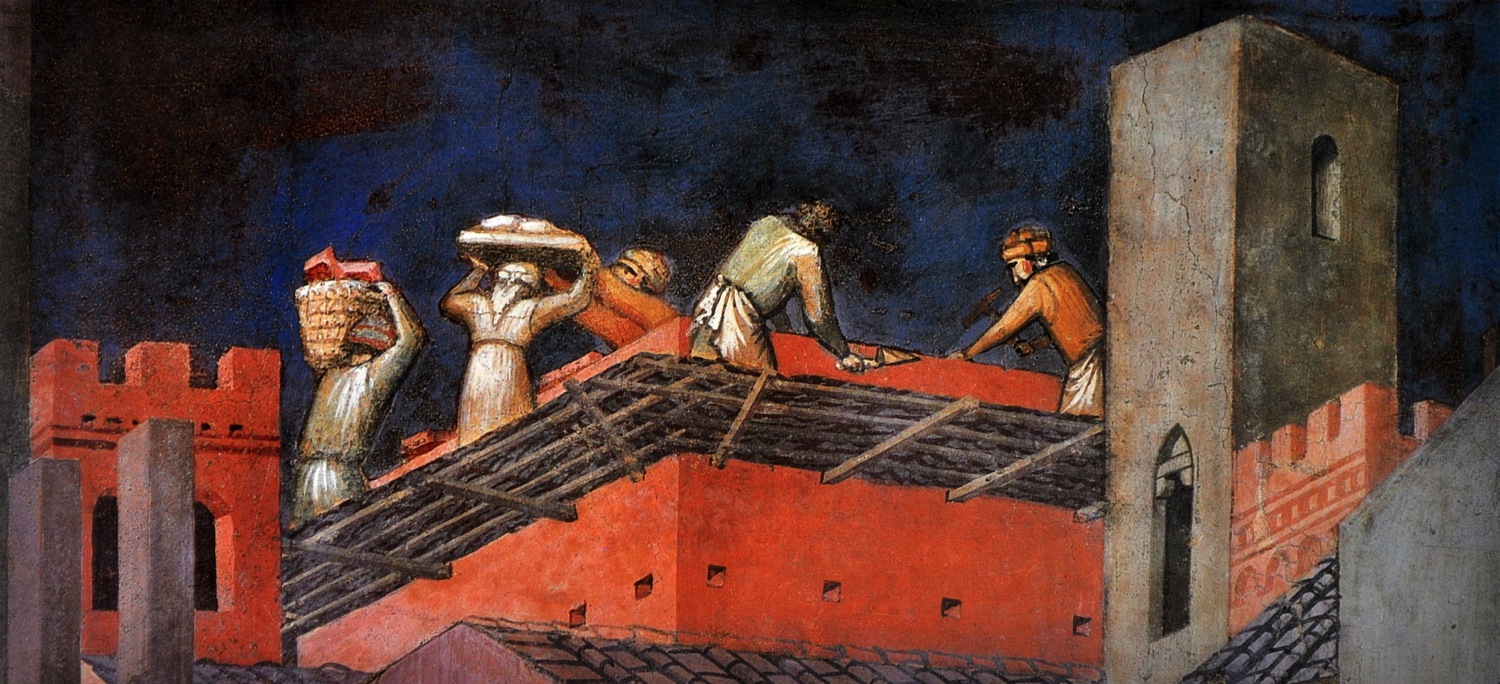 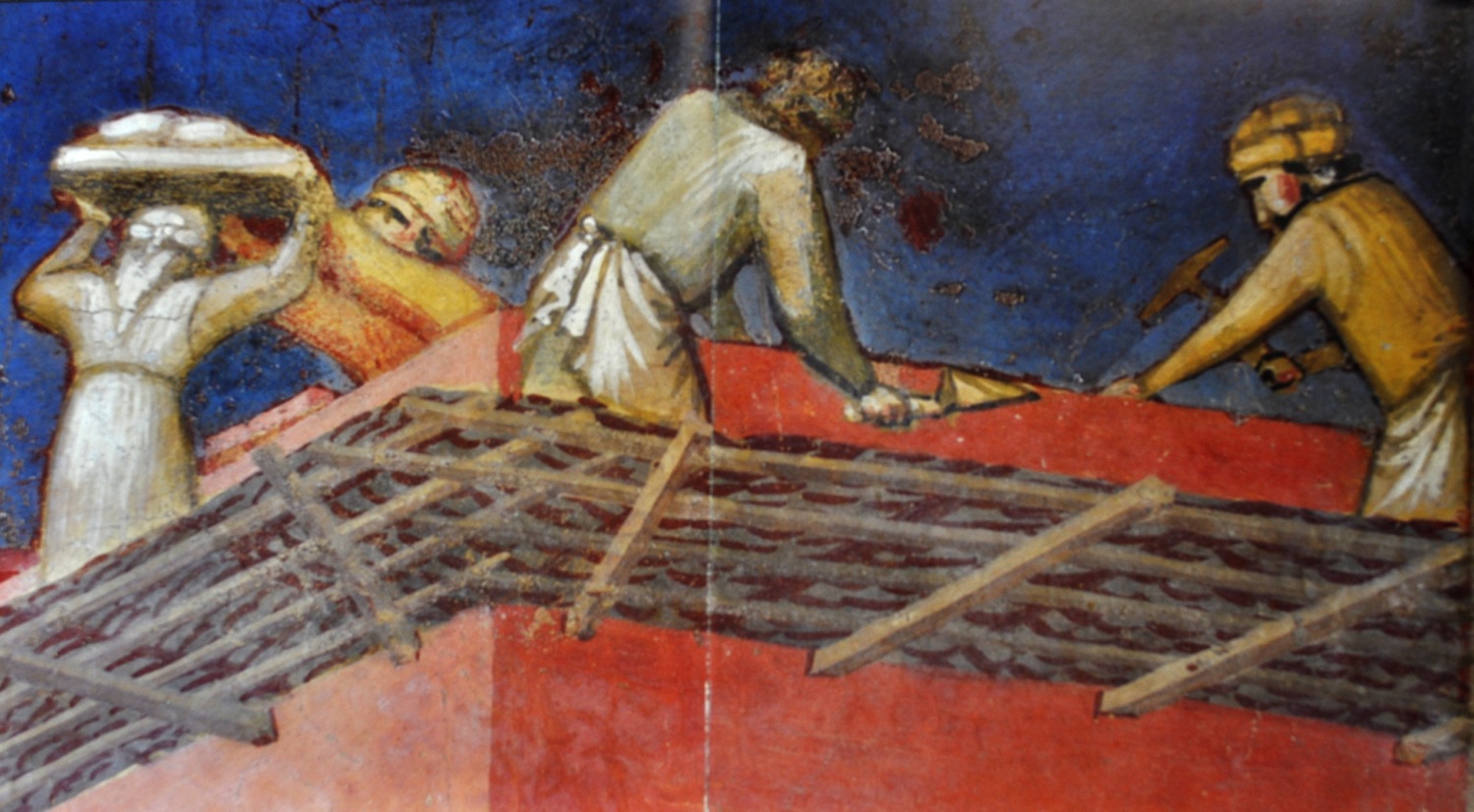 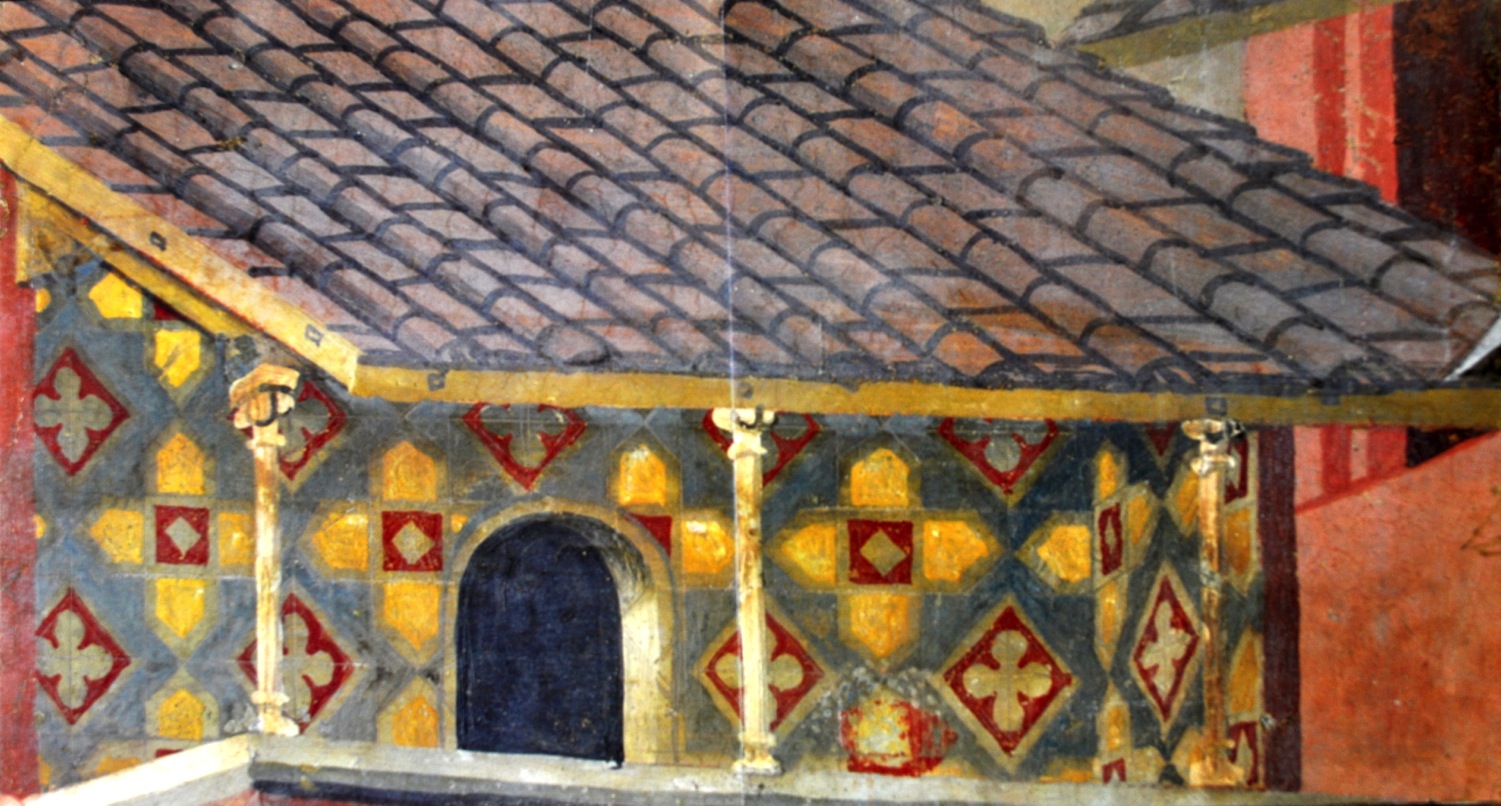 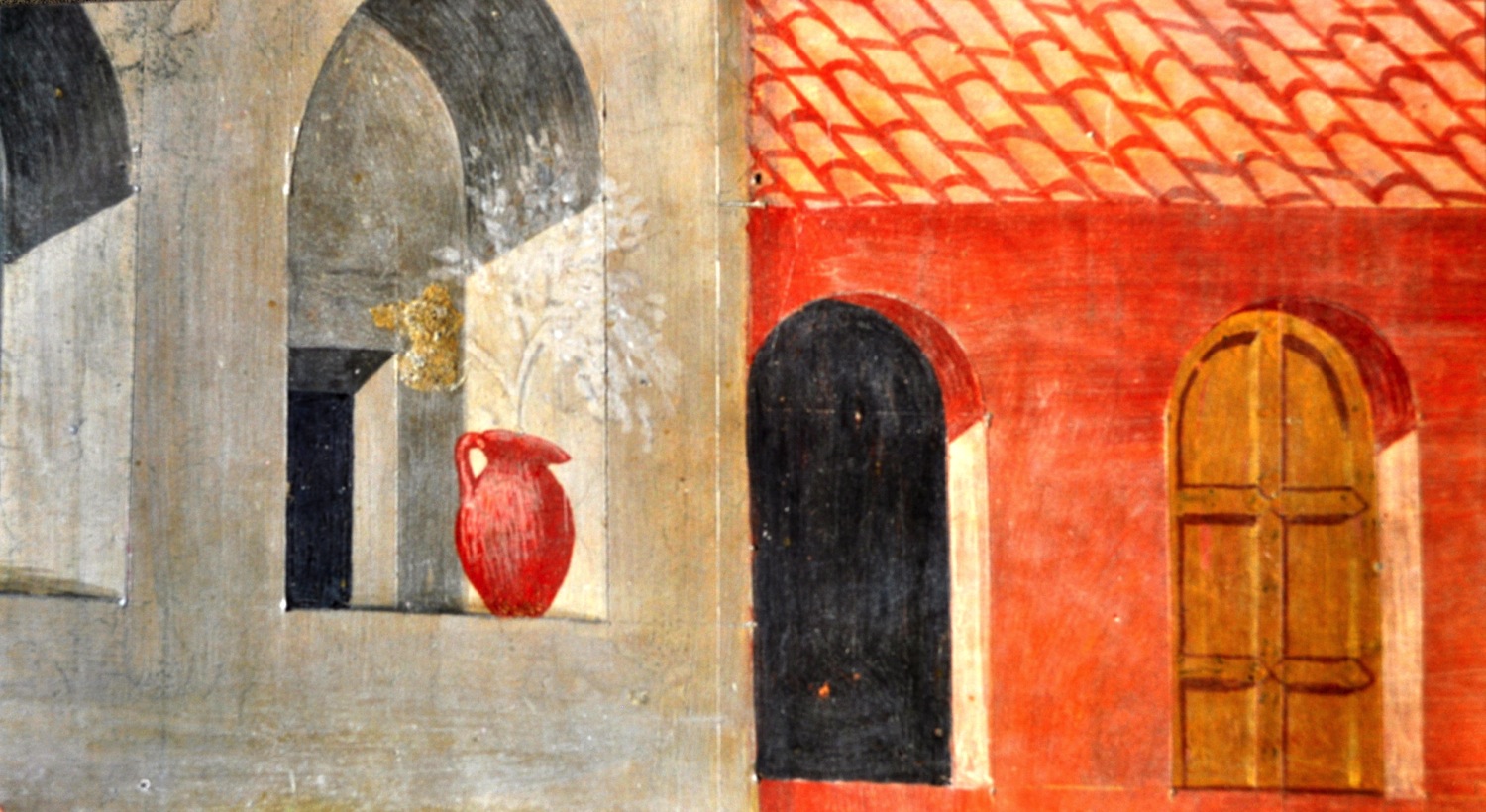 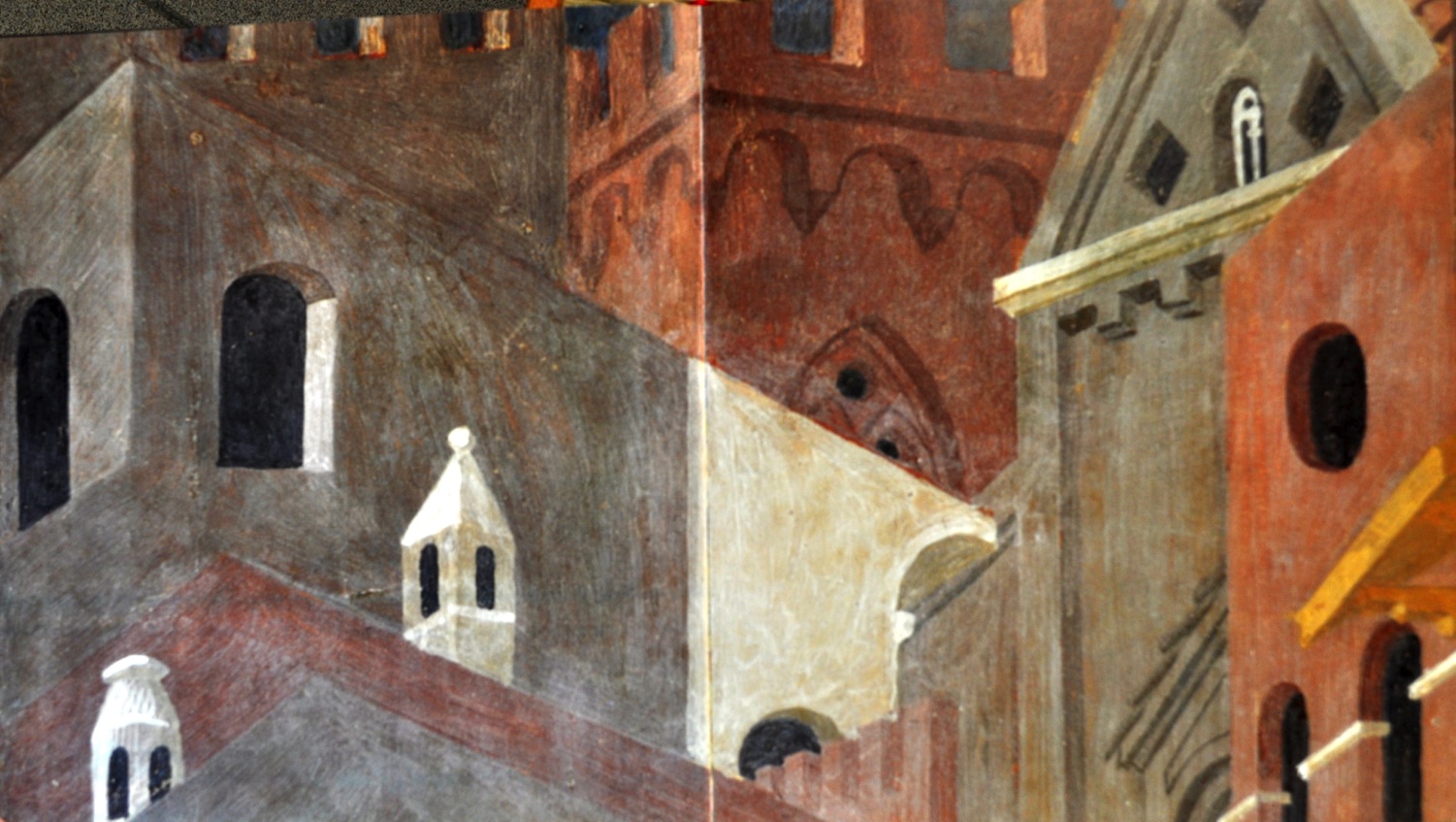 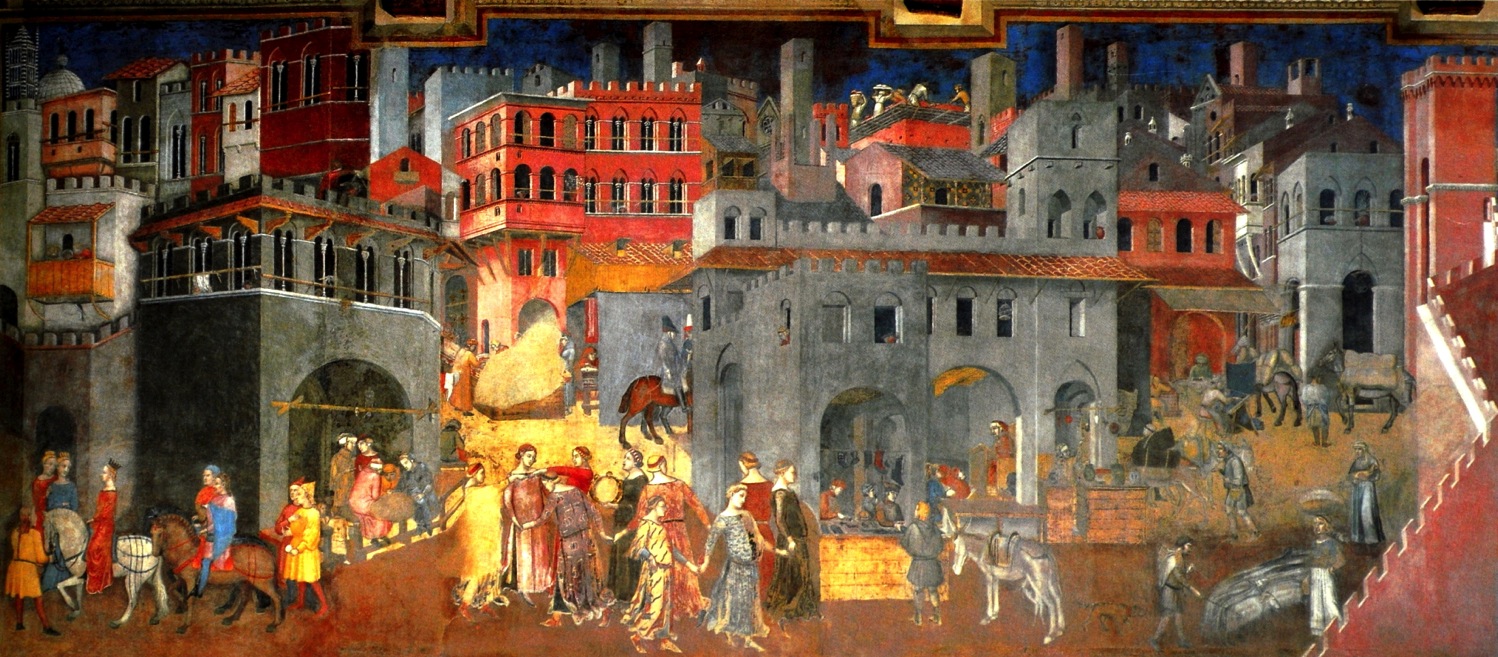 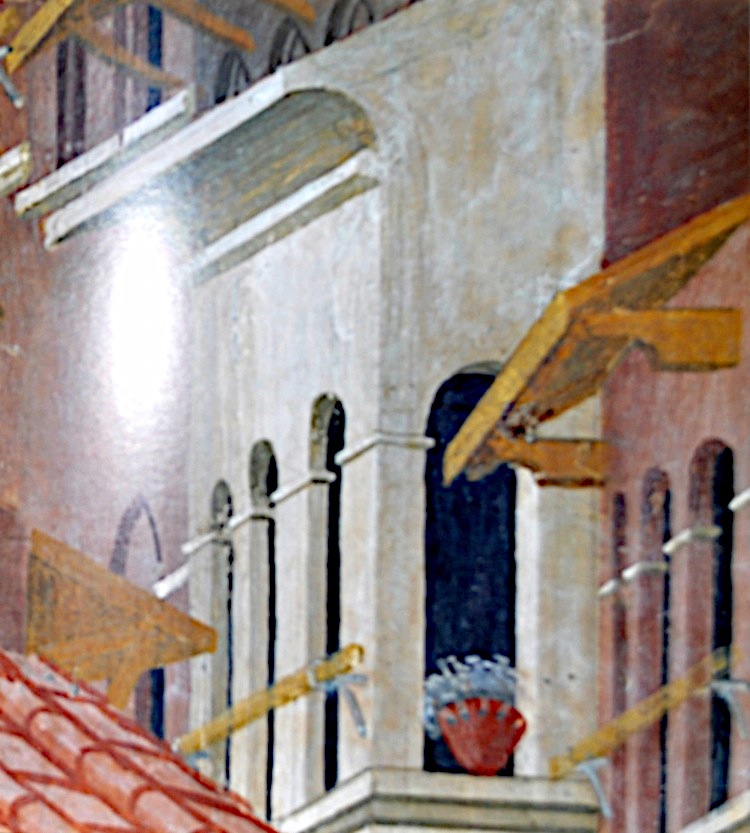 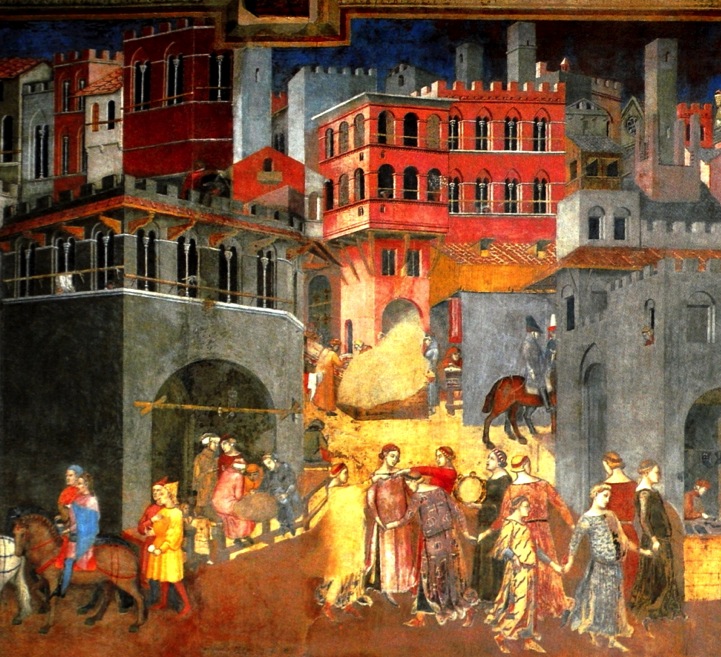 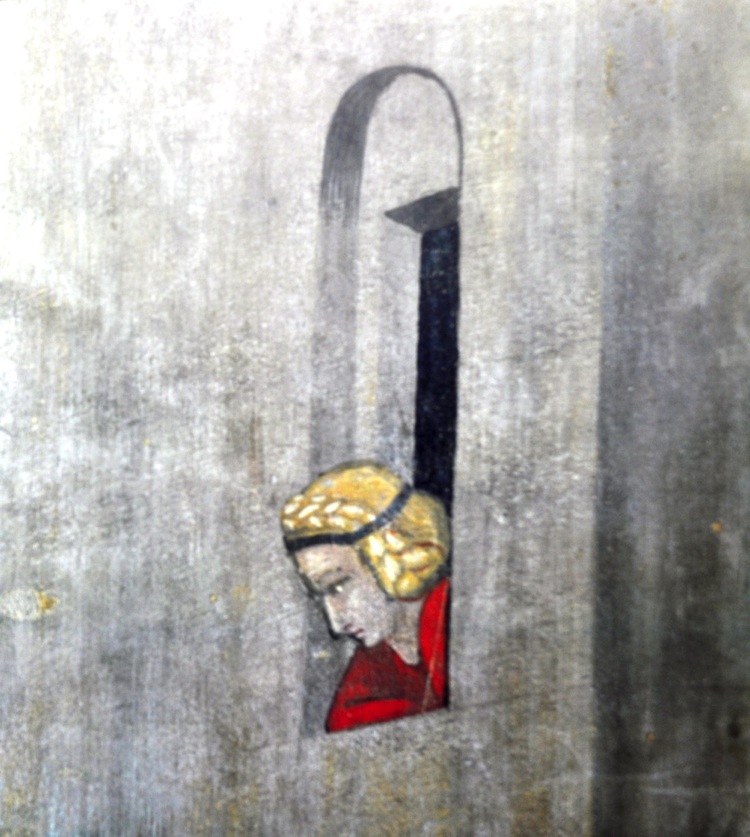 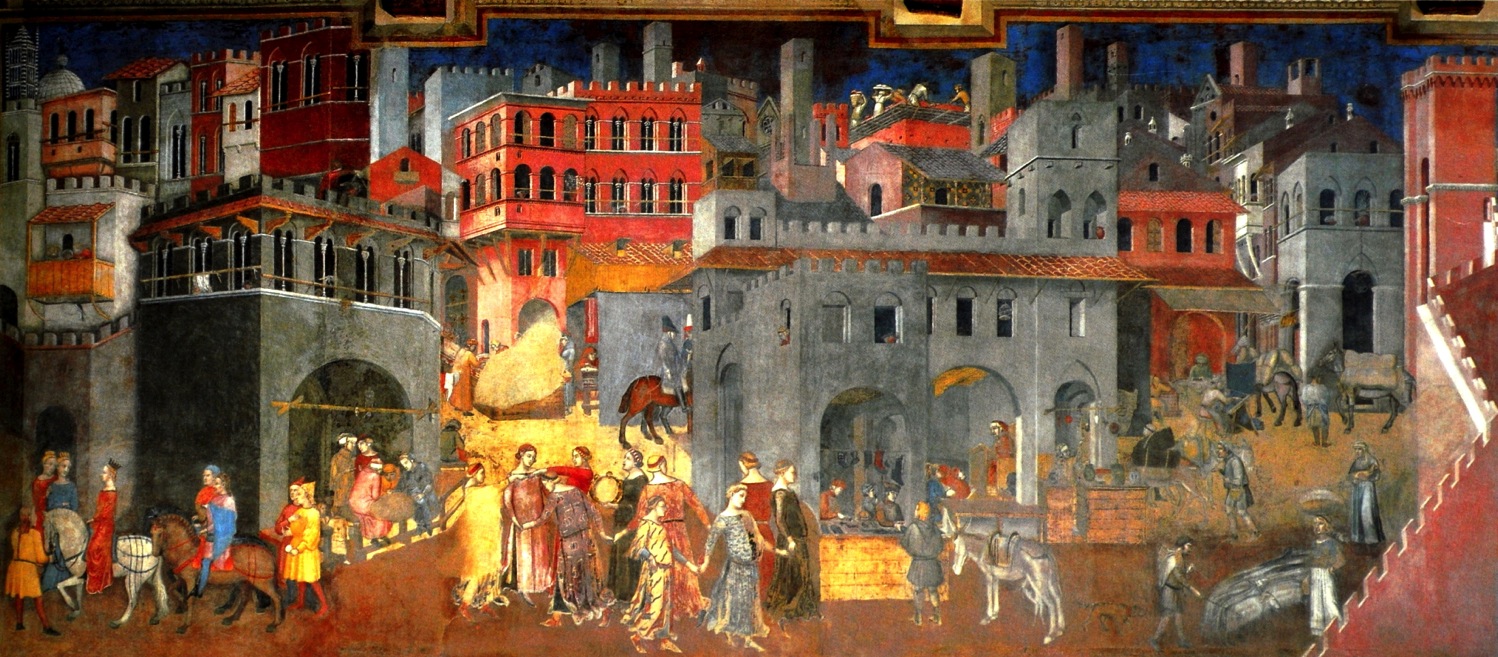 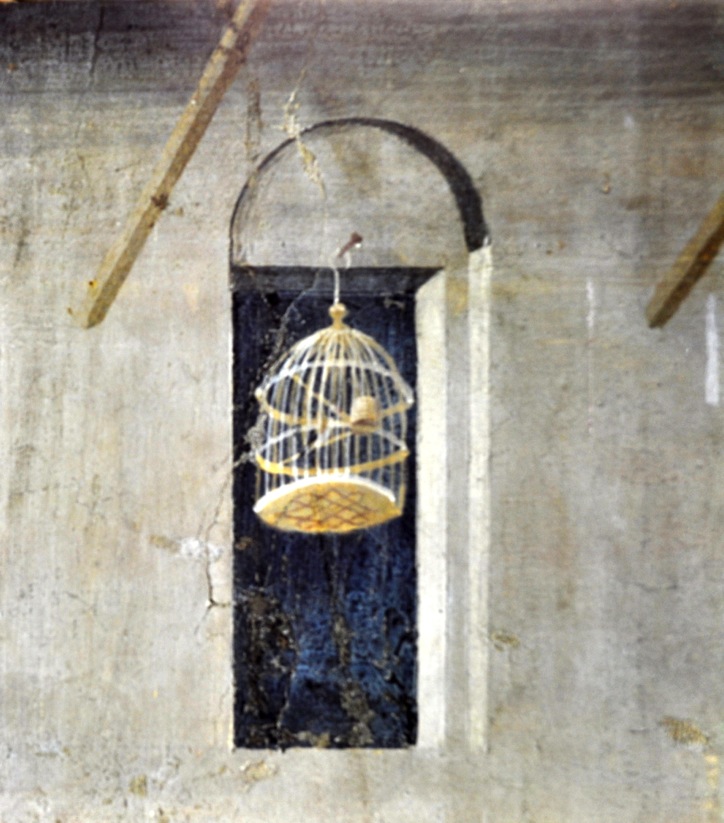 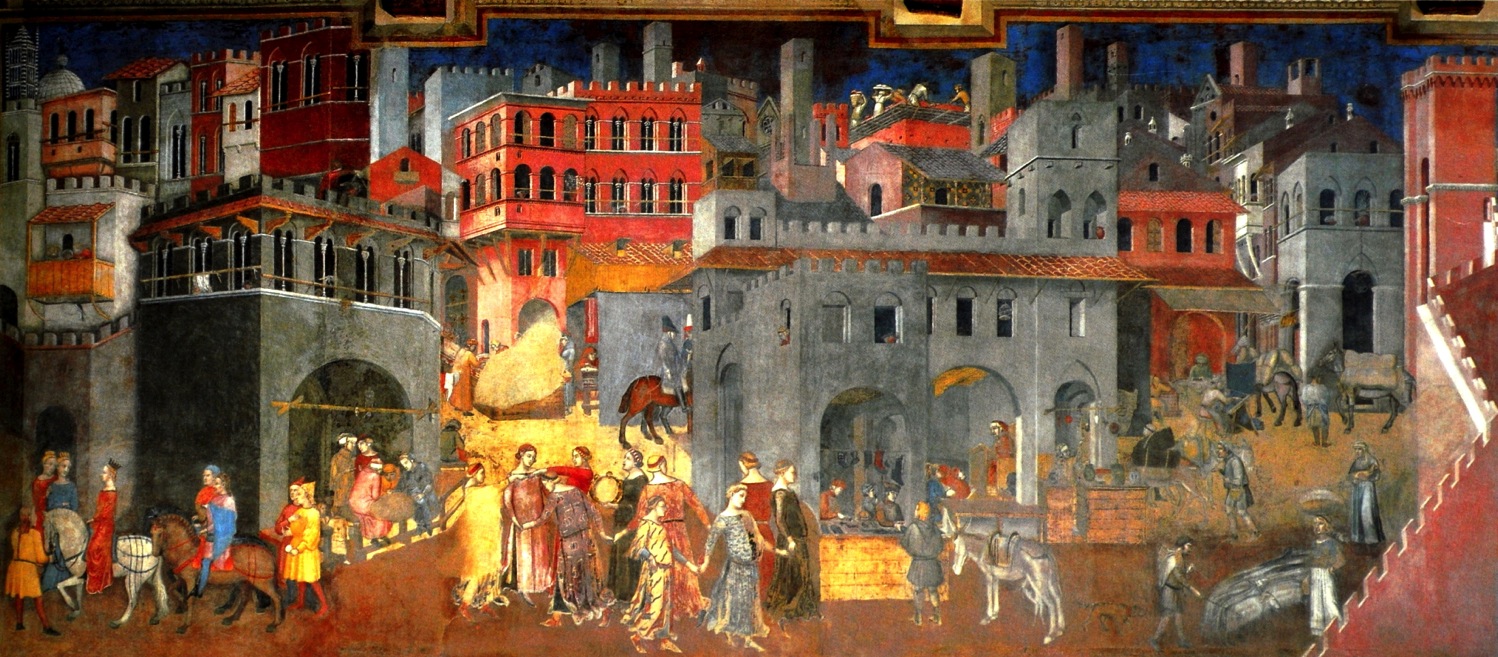 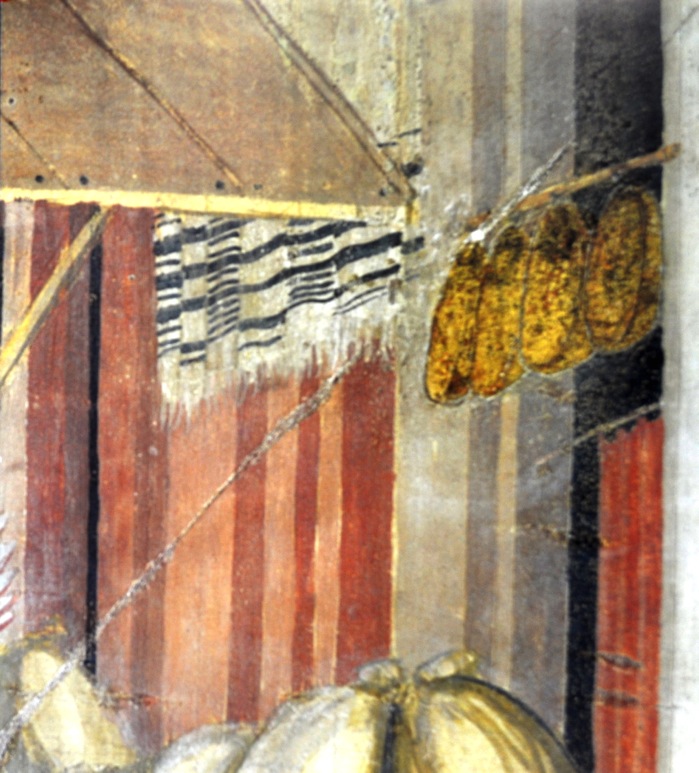 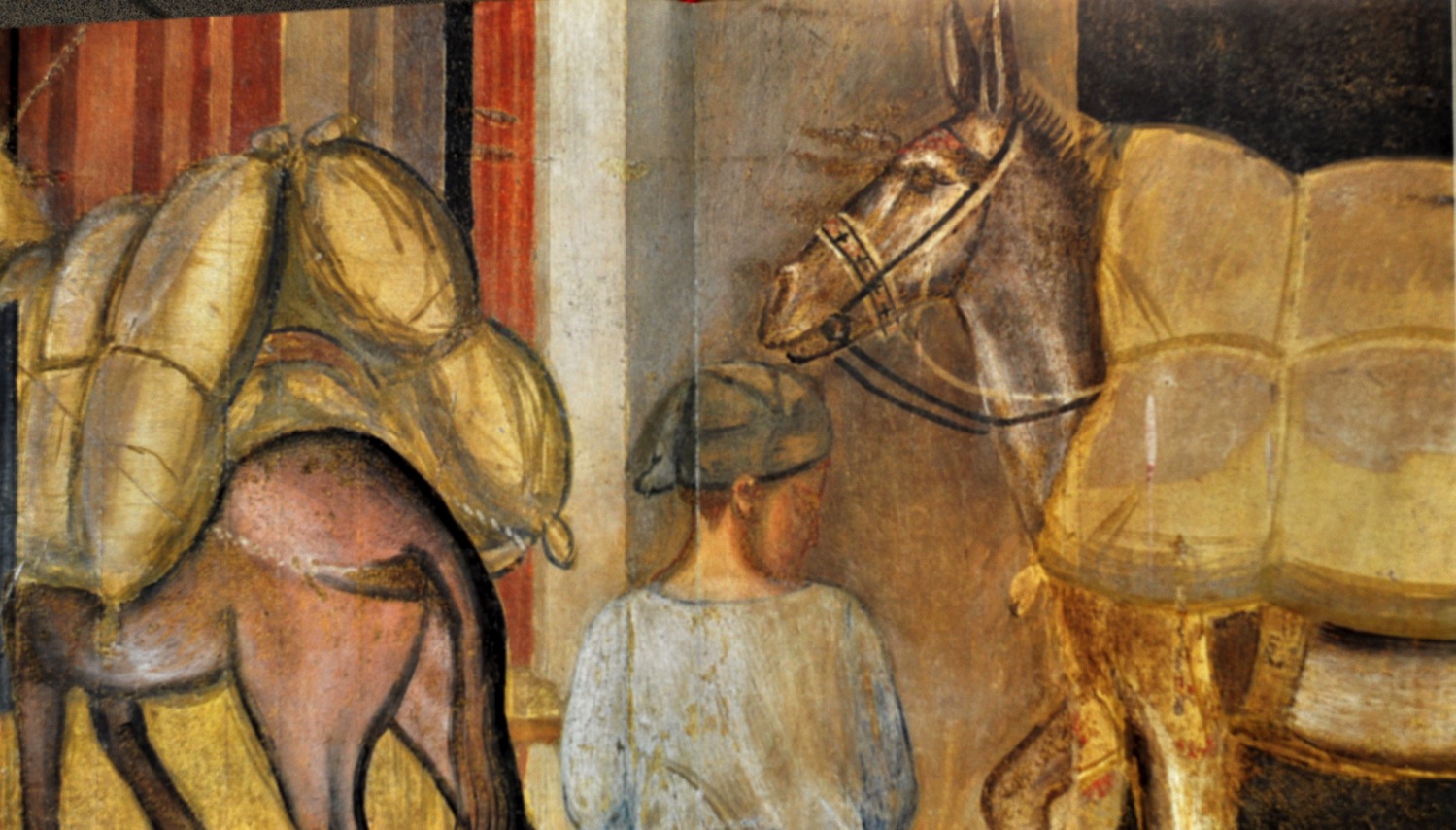 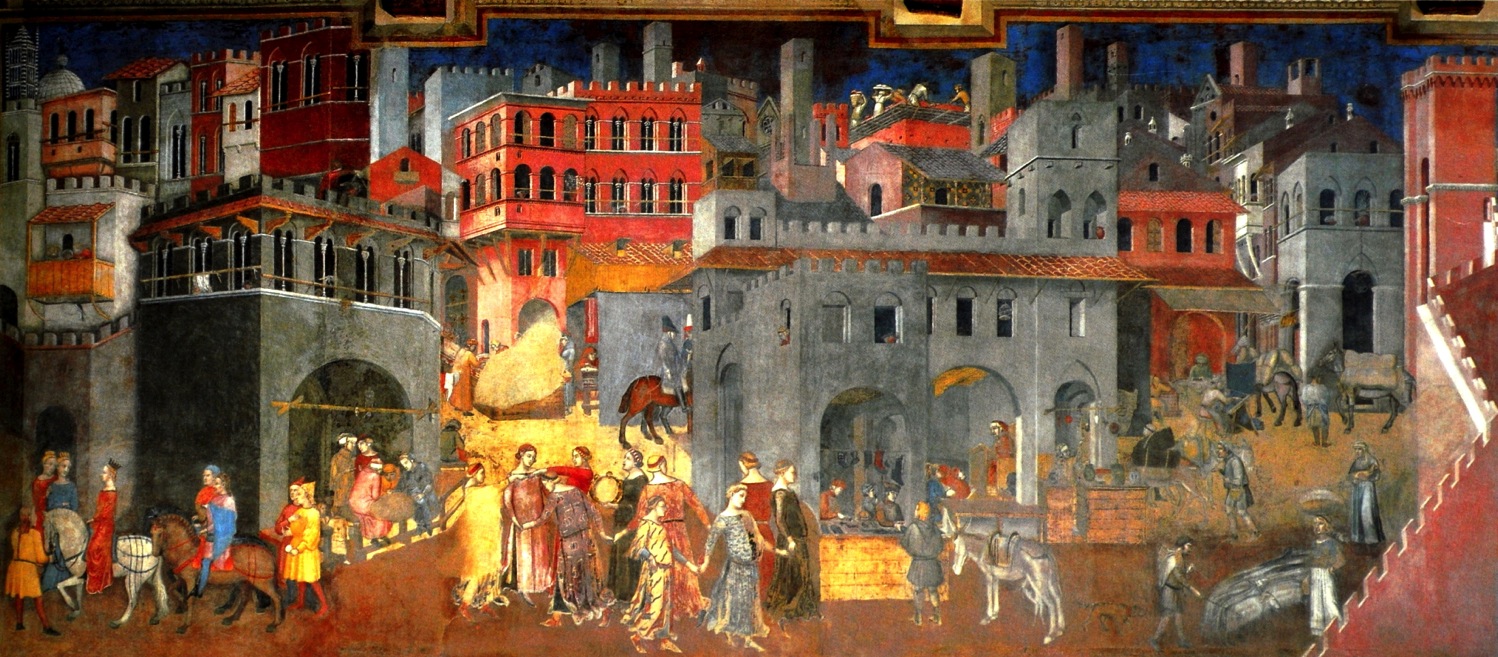 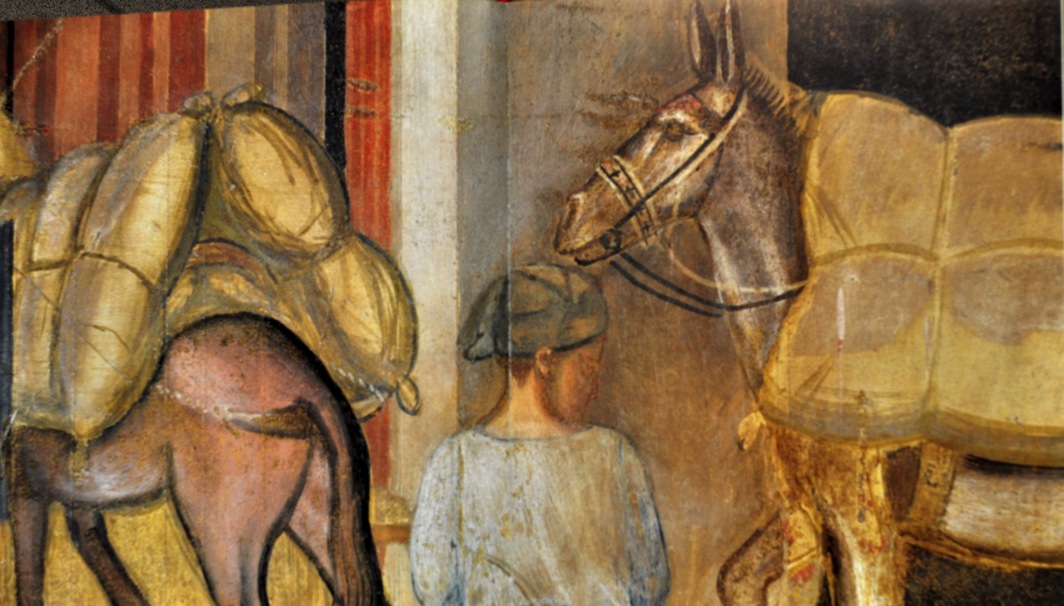 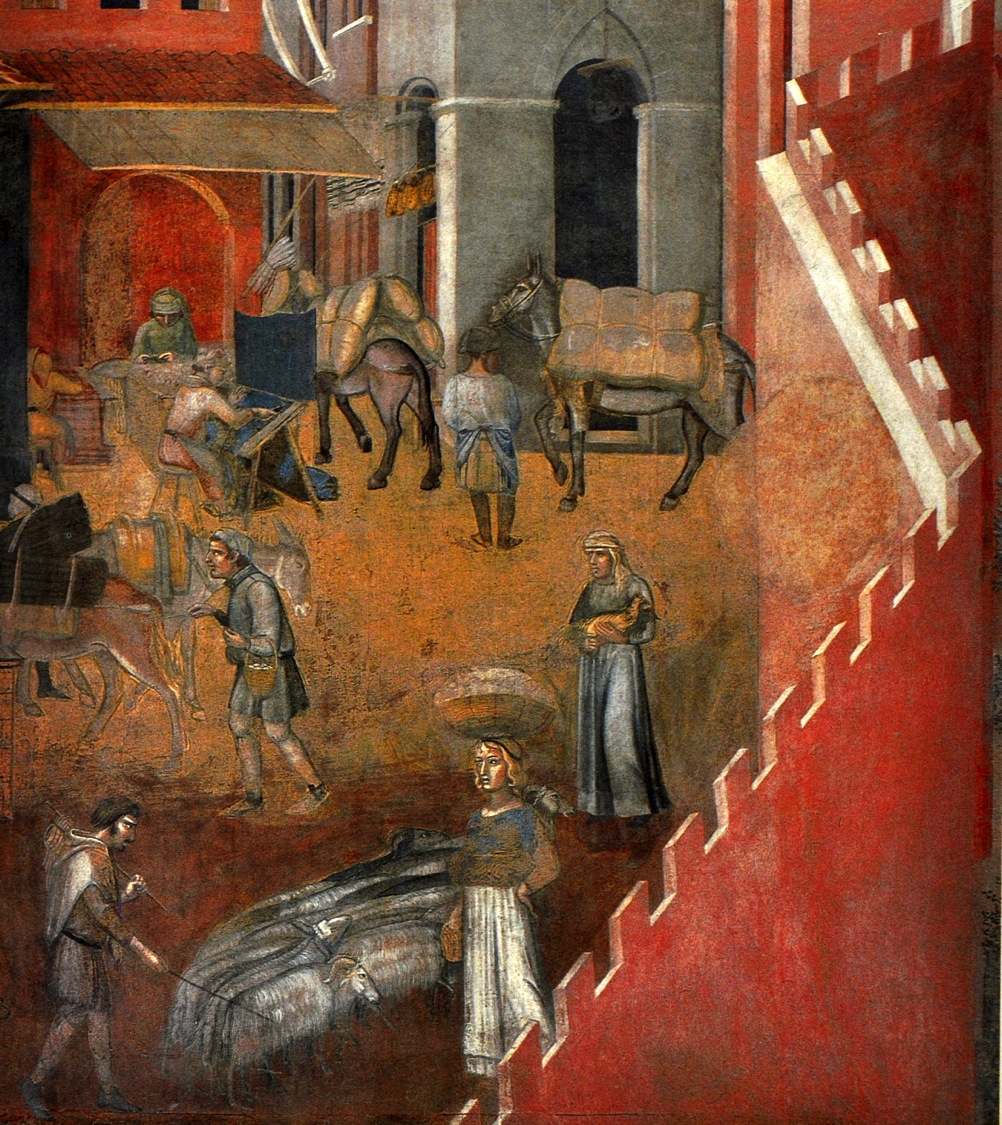 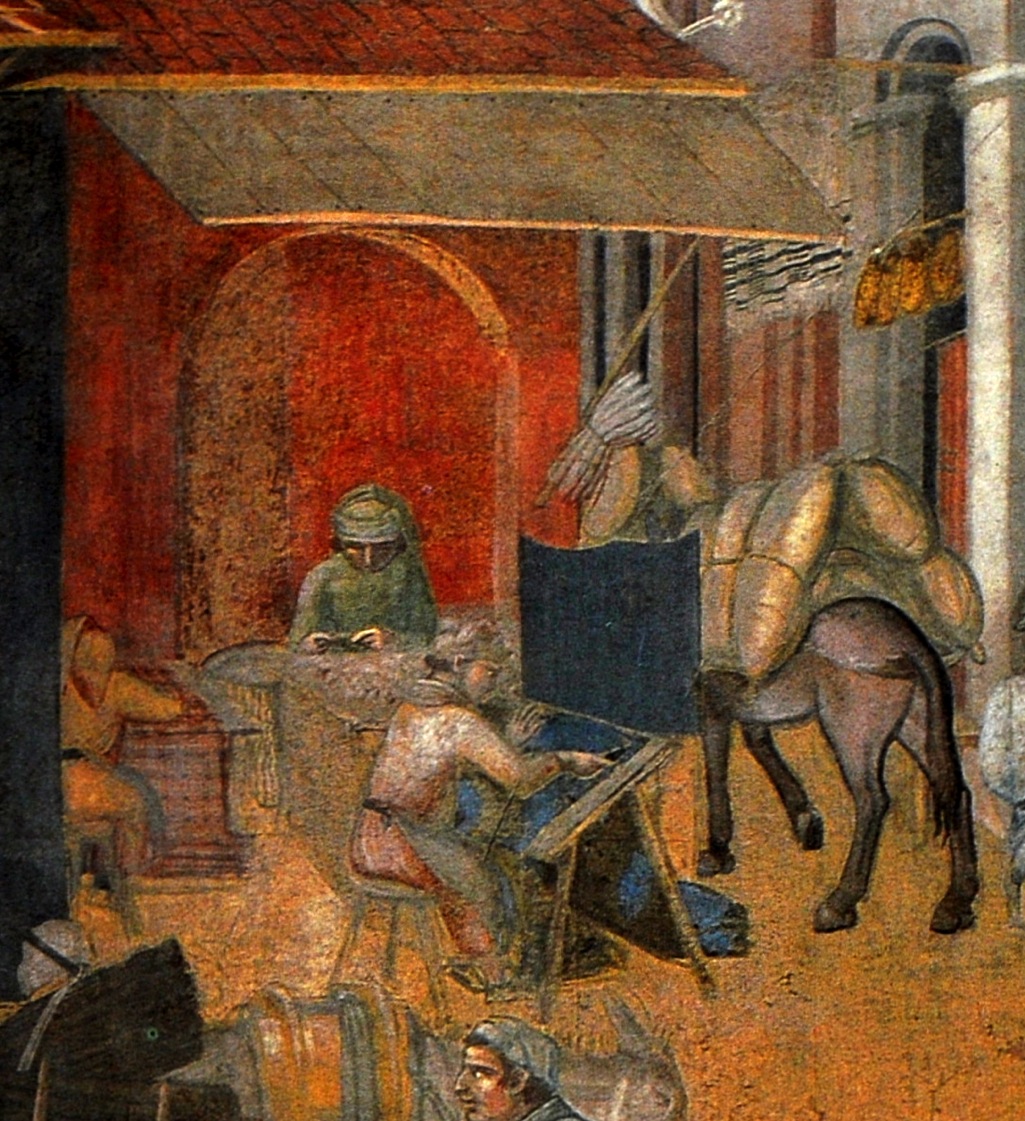 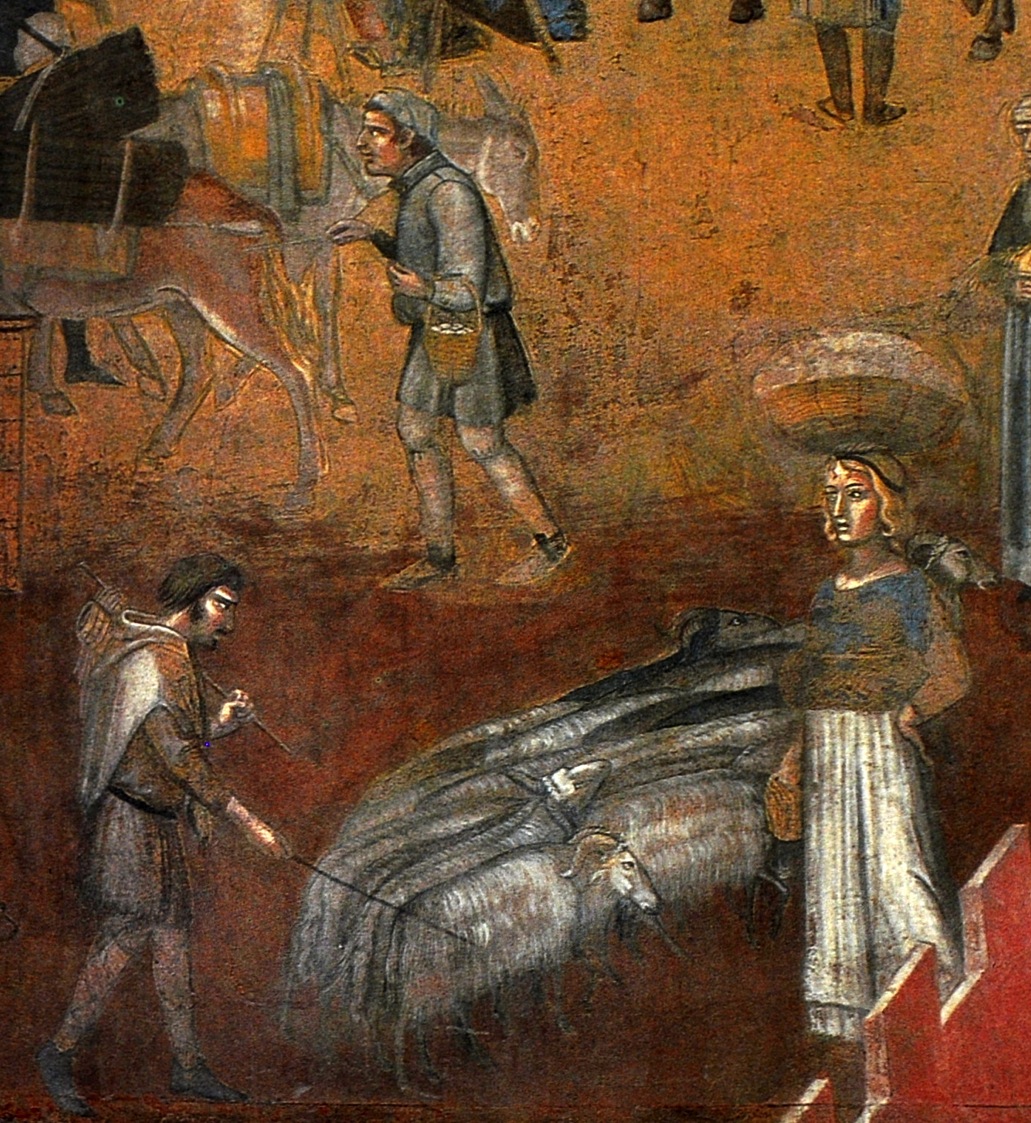 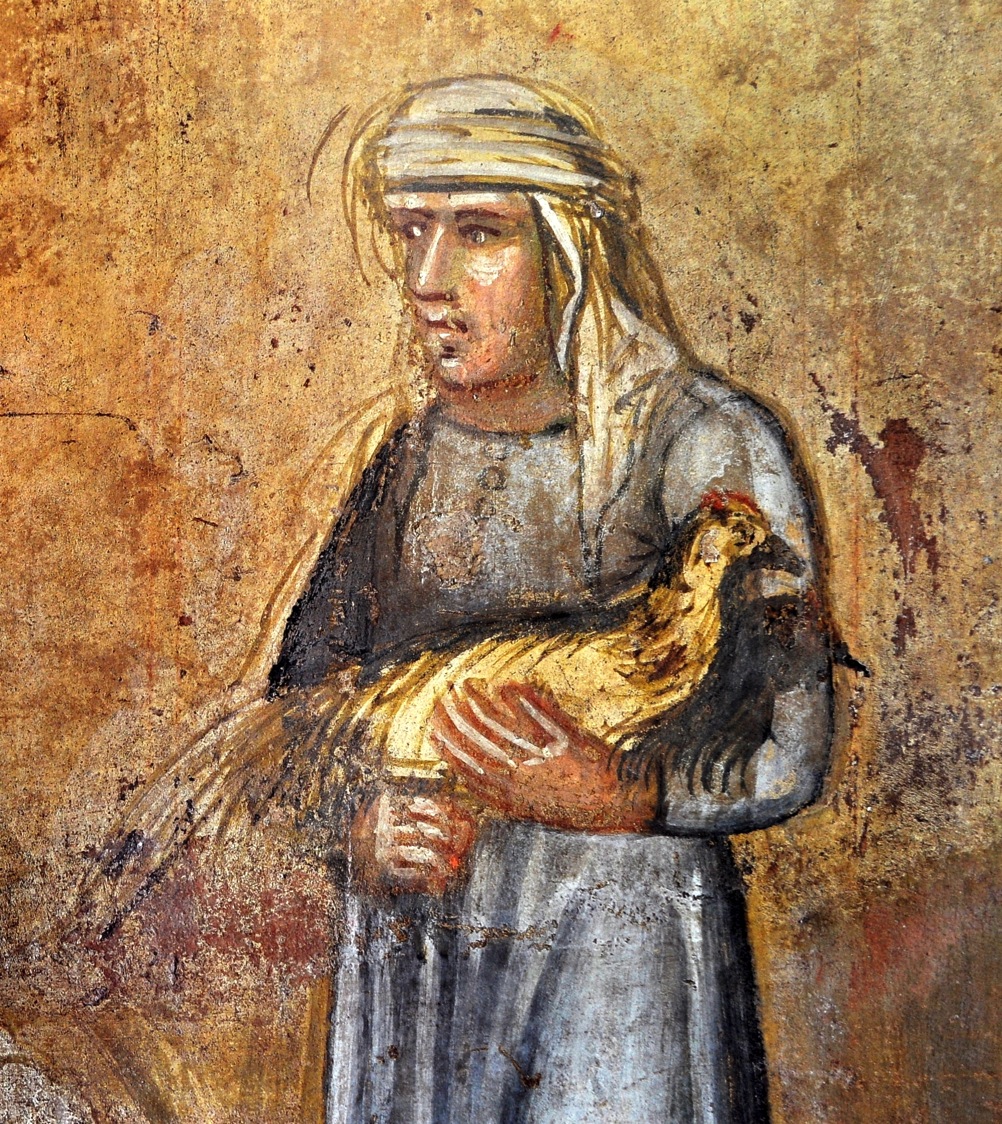 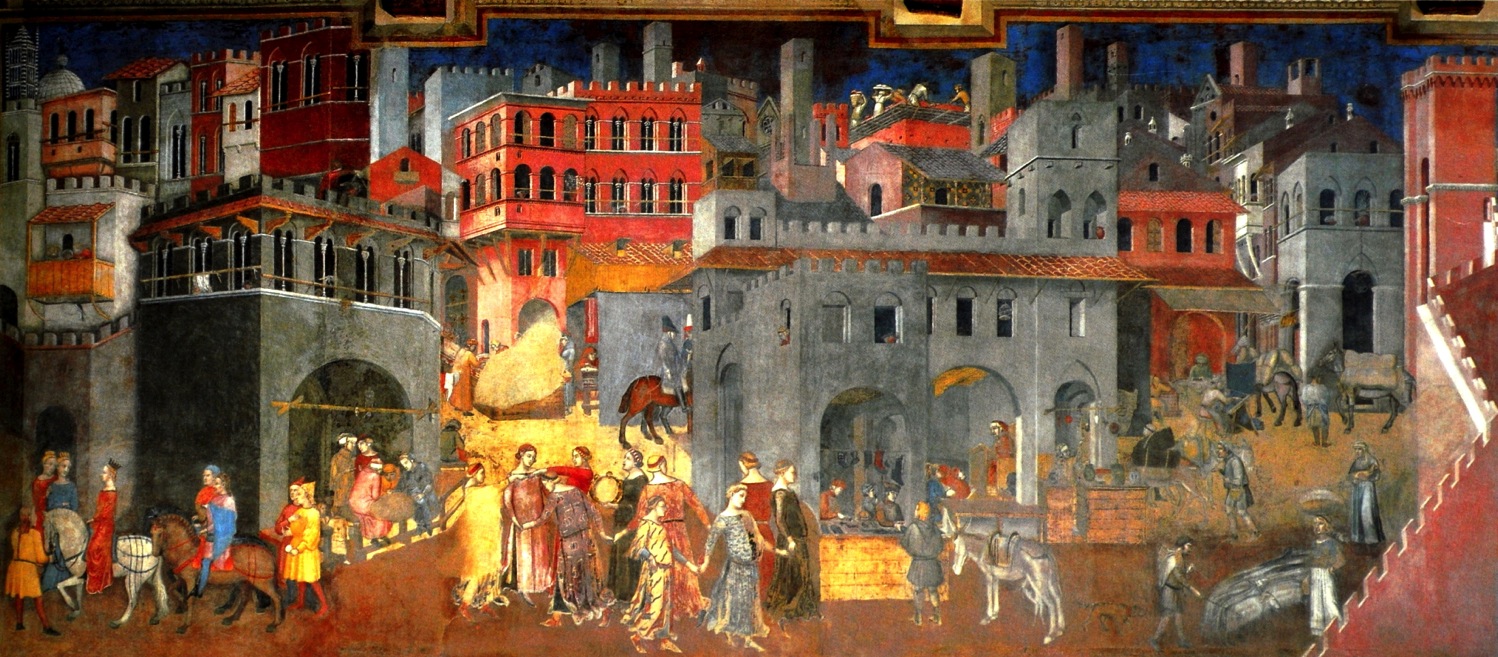 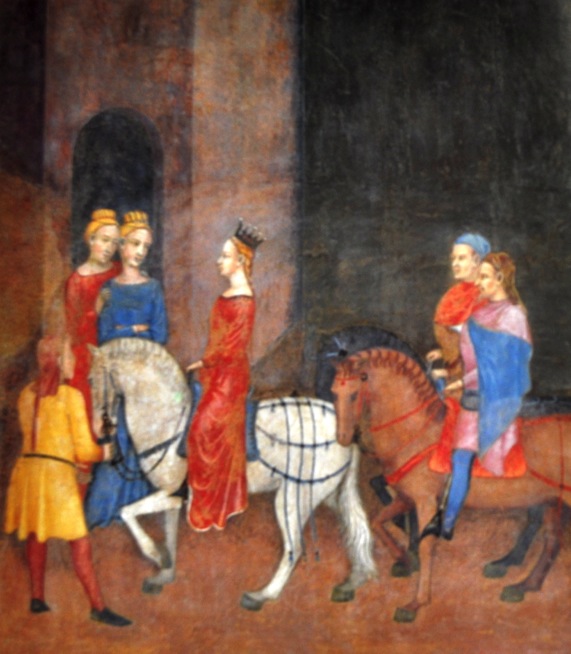 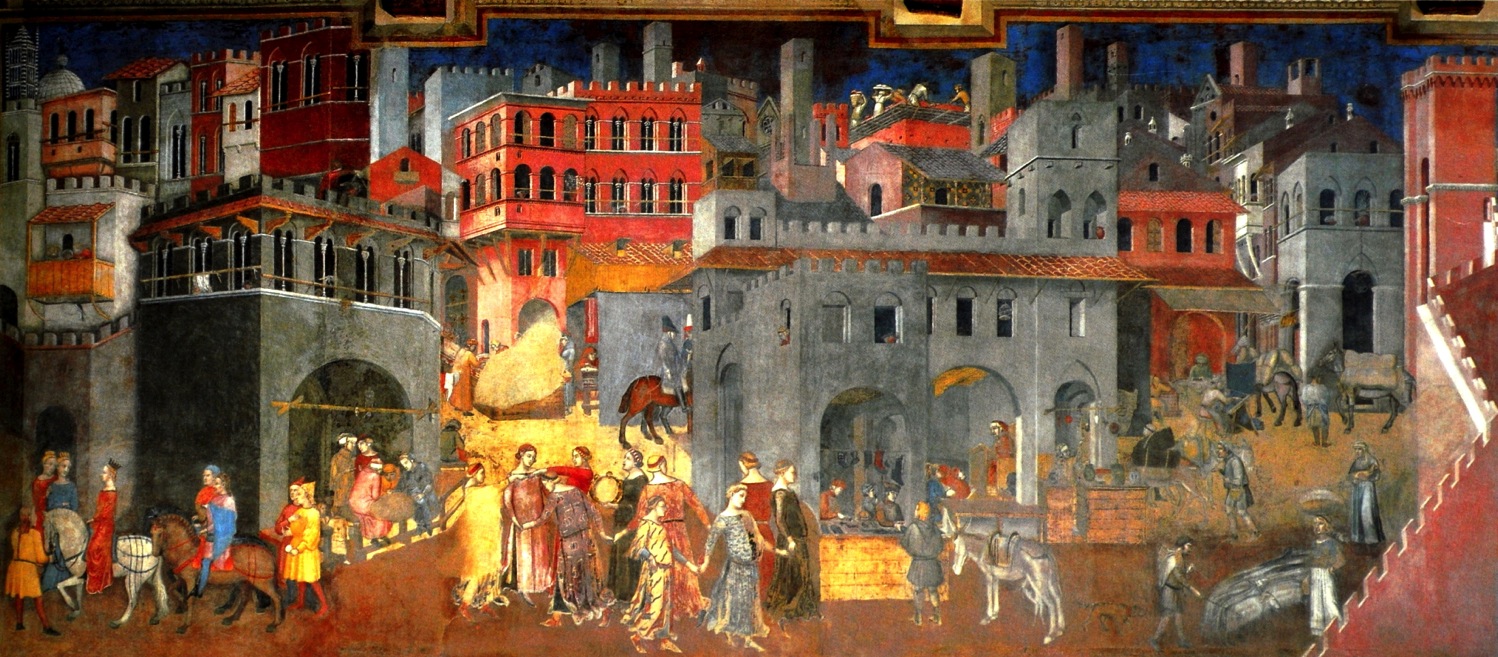 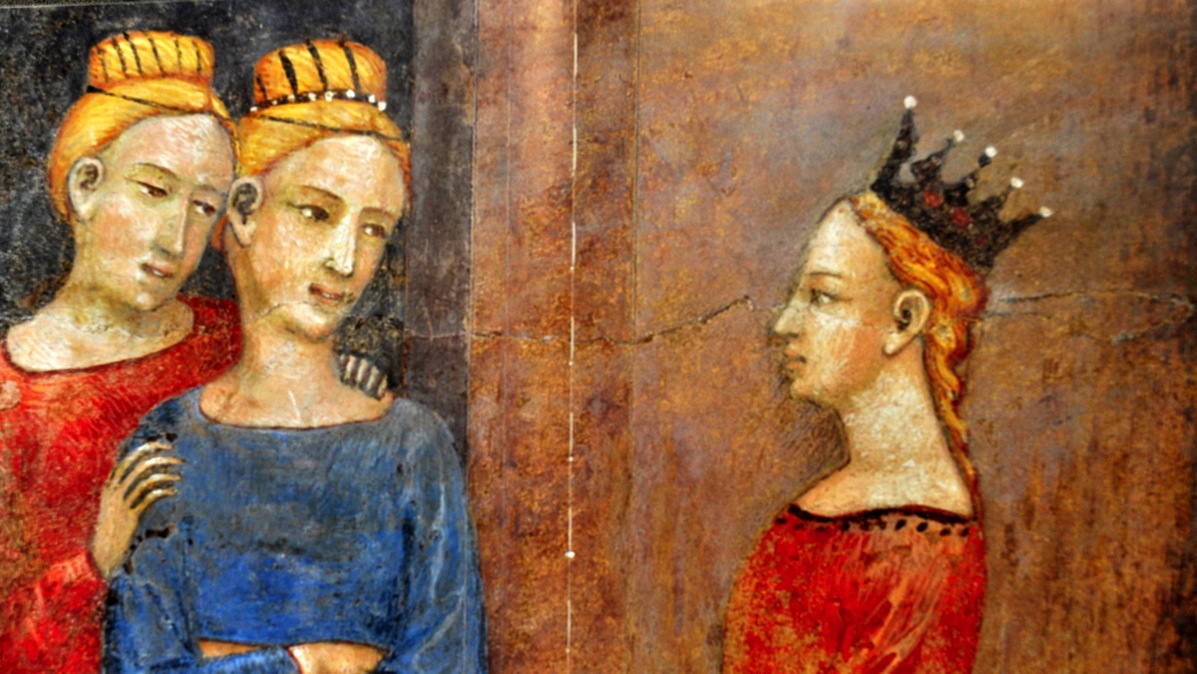 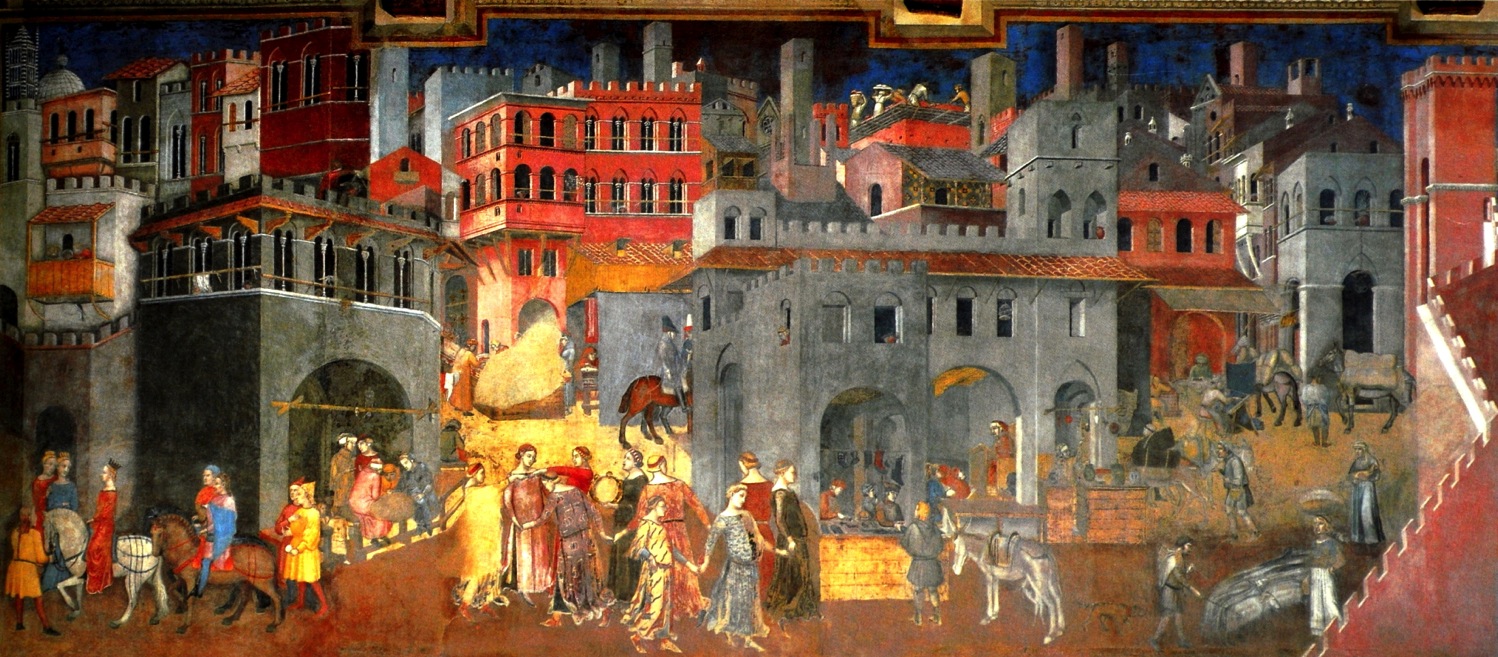 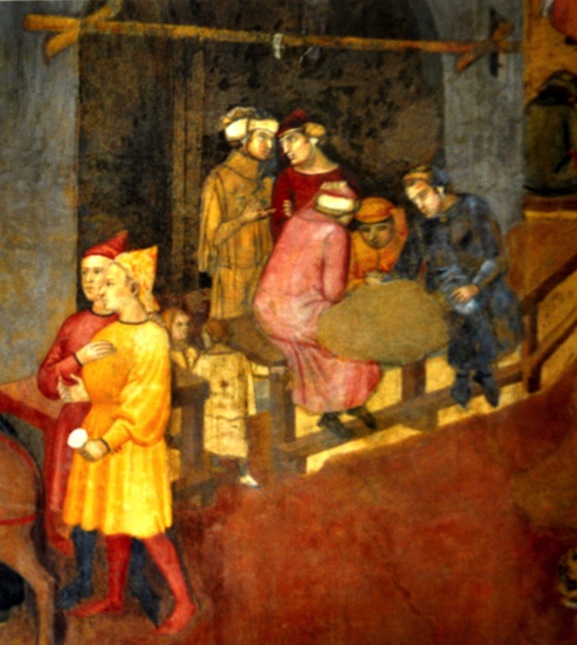 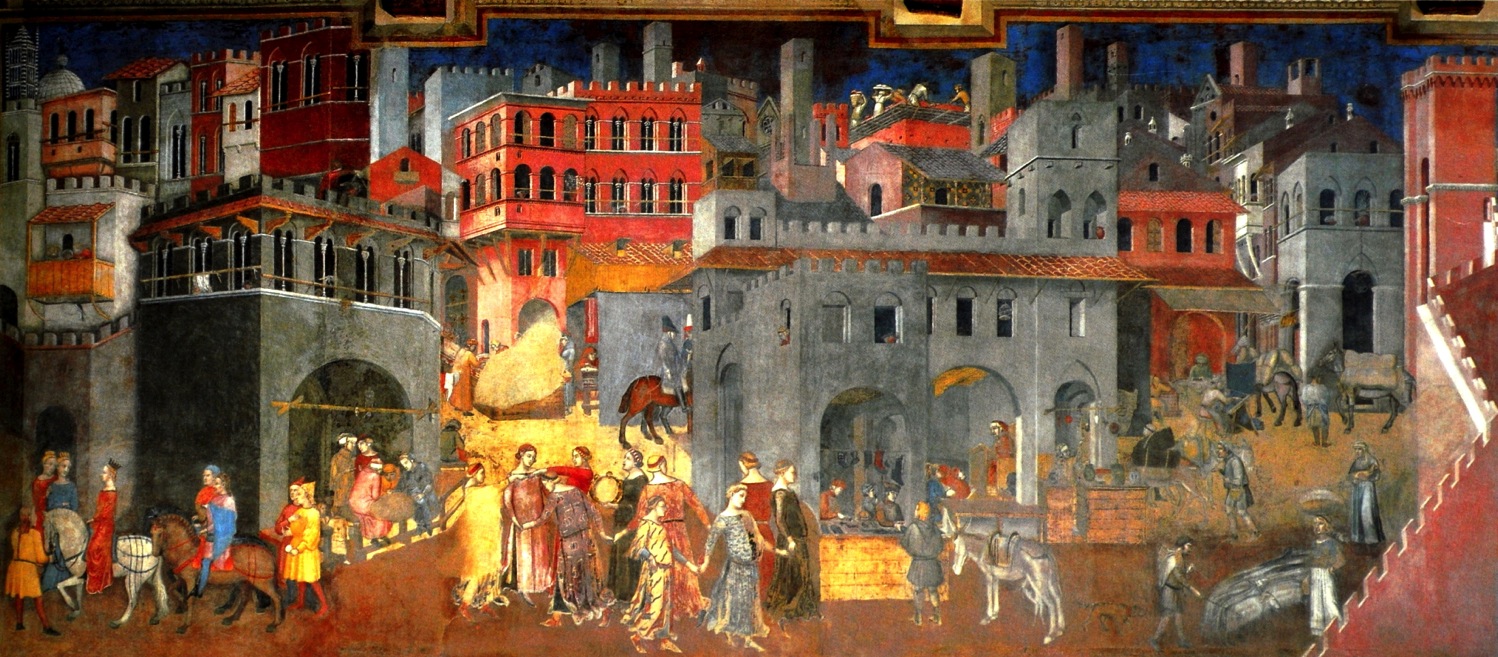 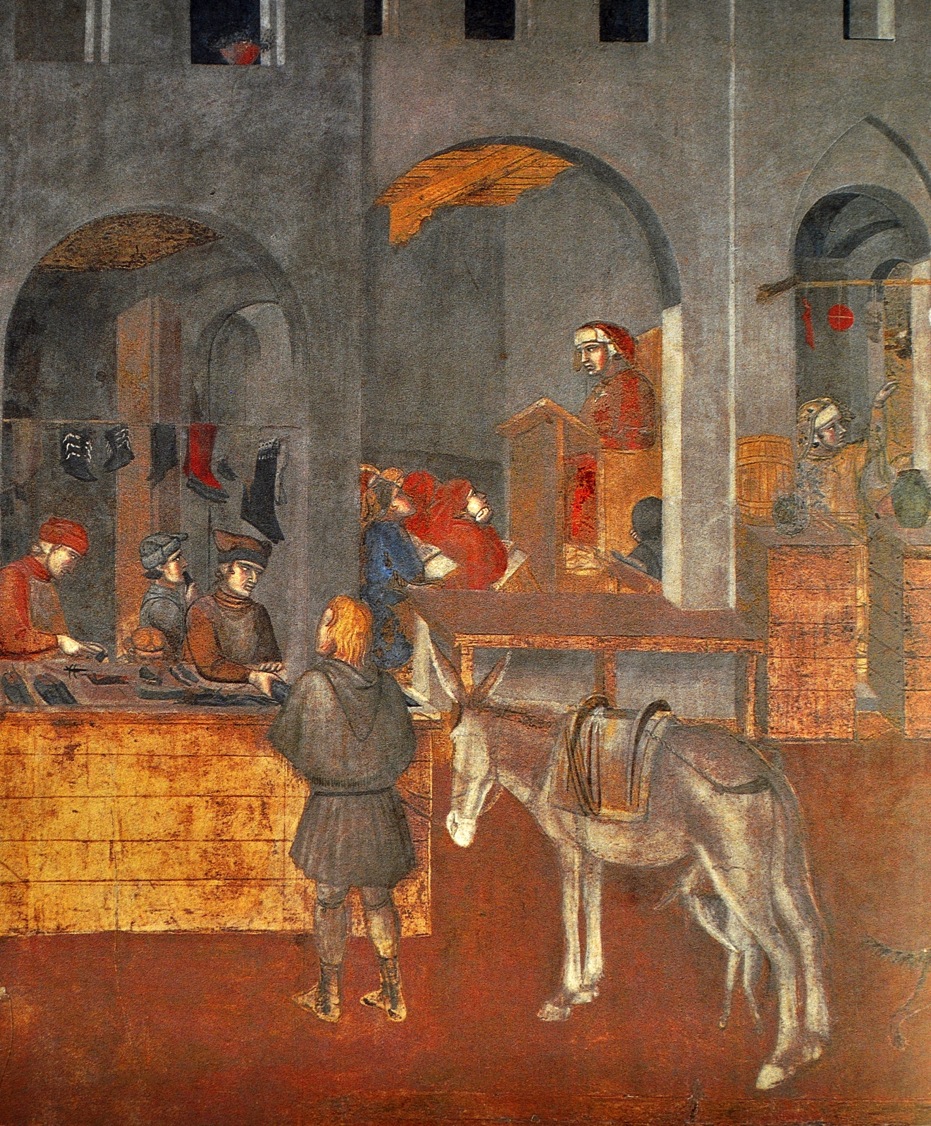 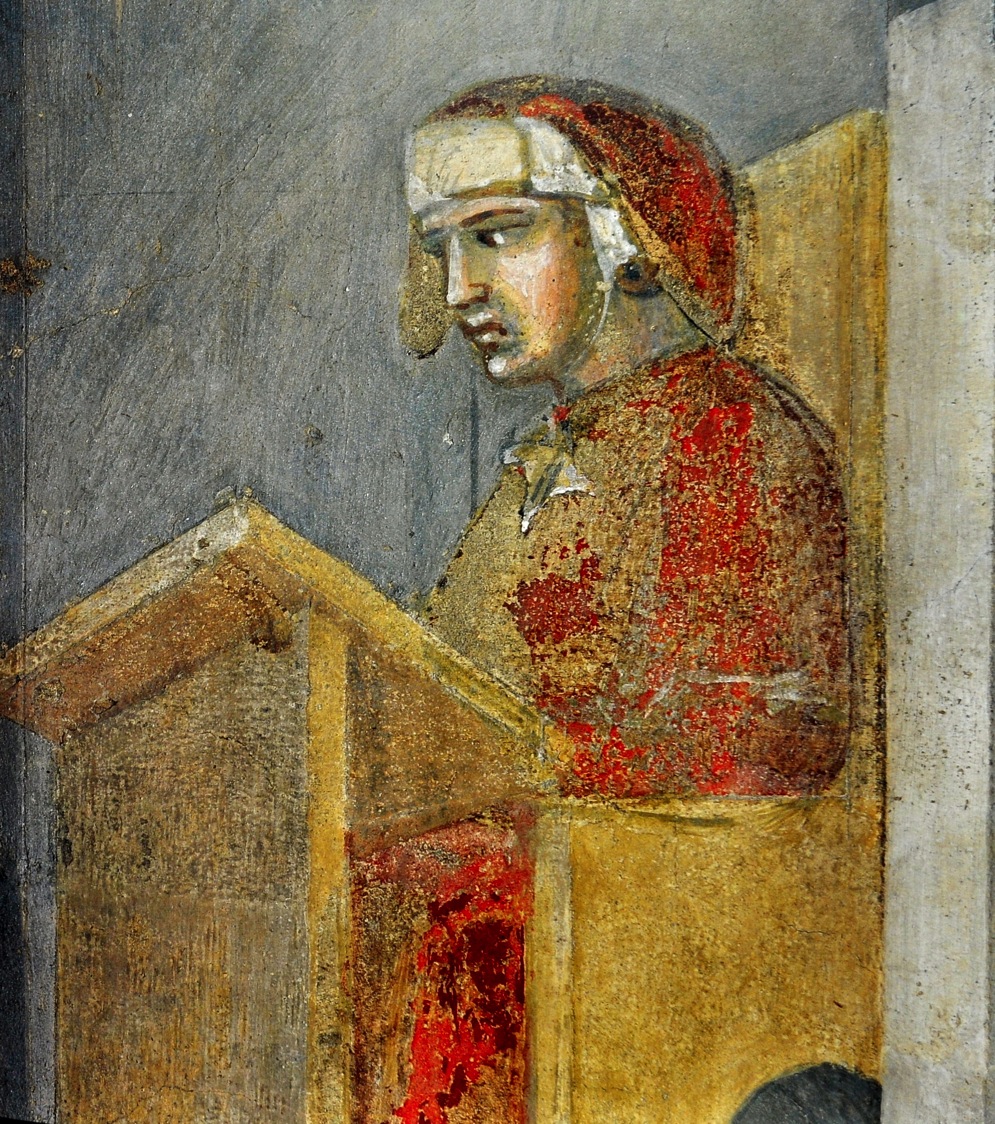 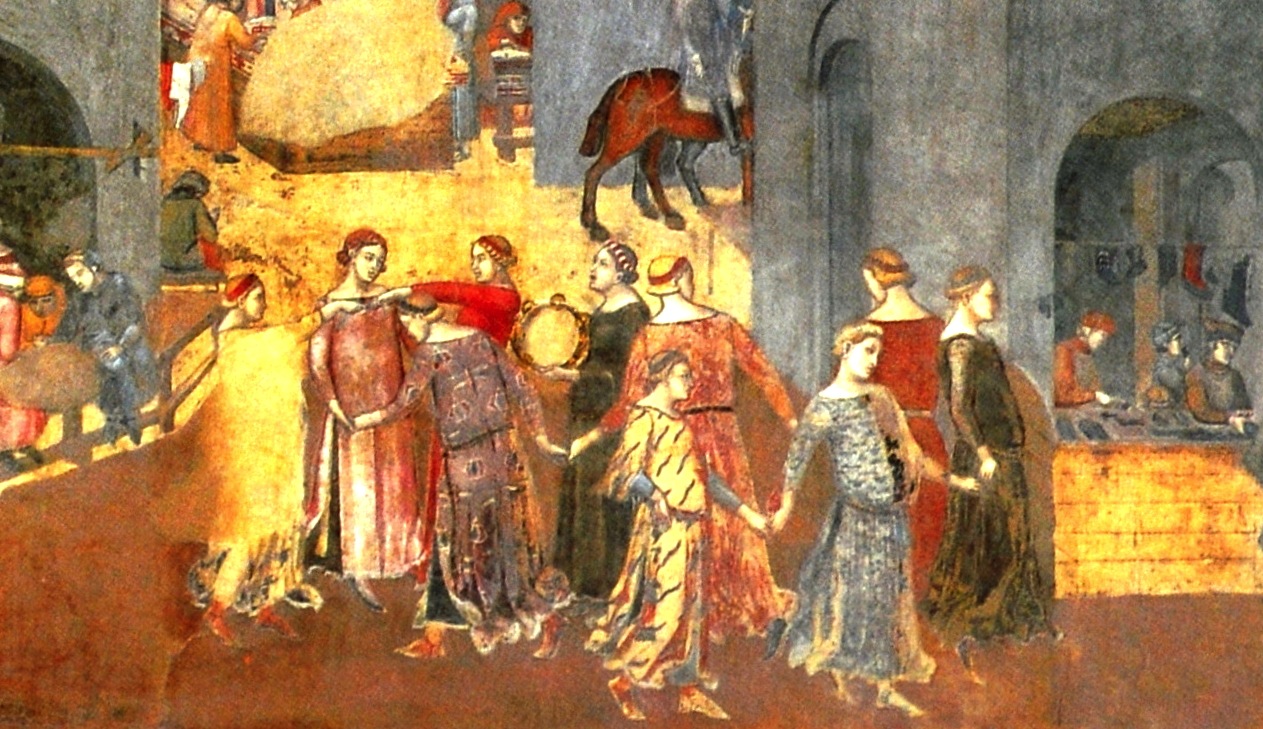 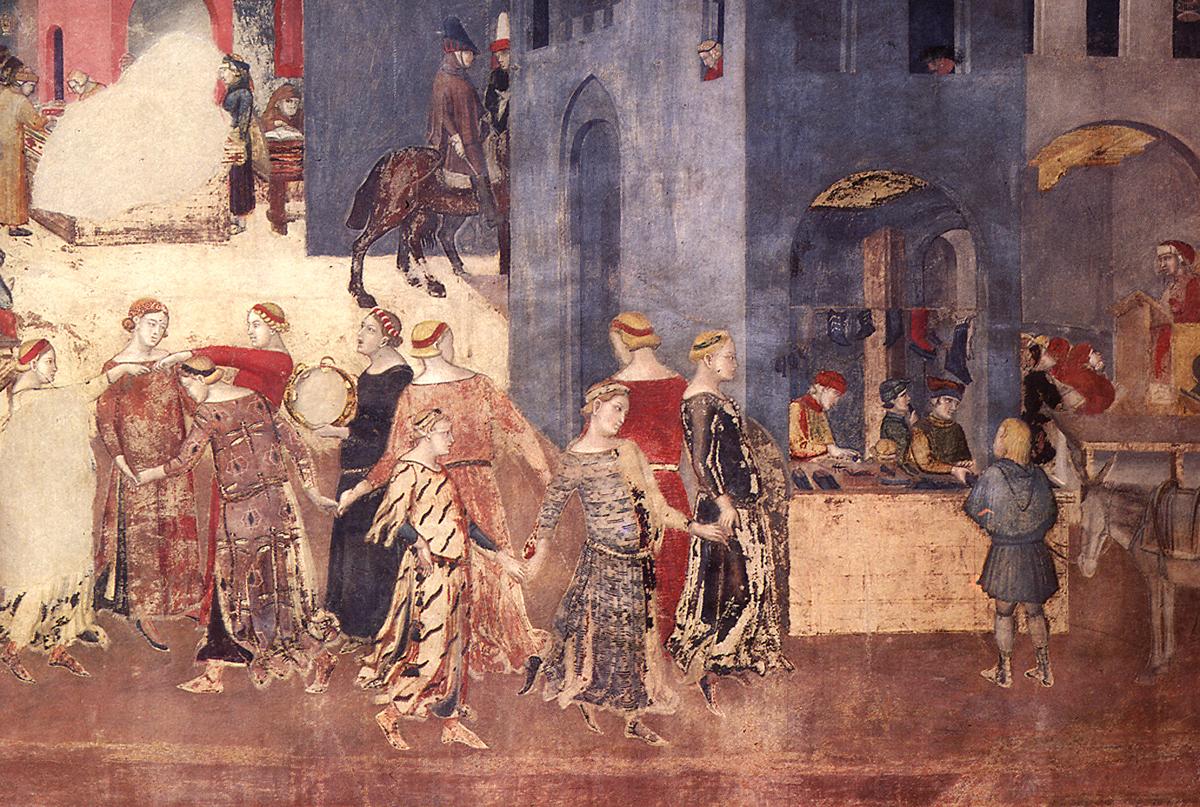 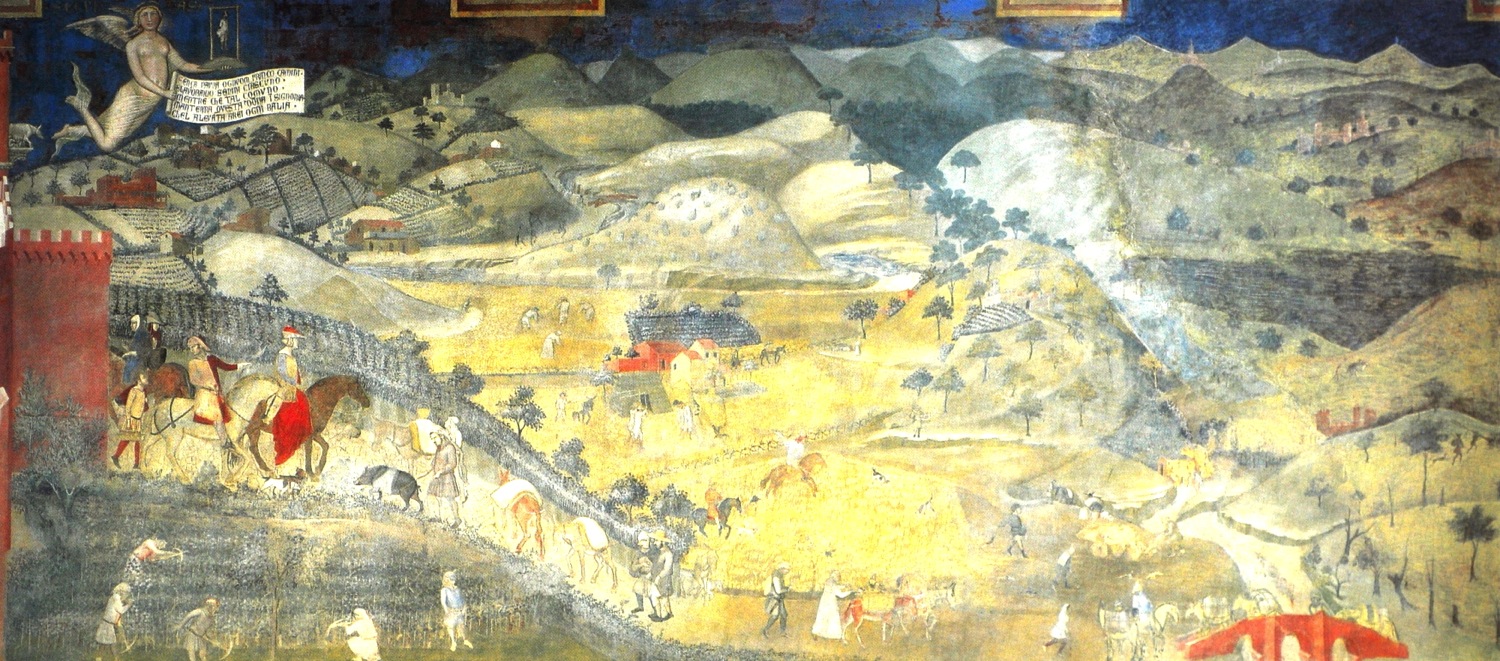 Η ύπαιθρος, όπως εμφανίζεται στην καλή διακυβέρνηση
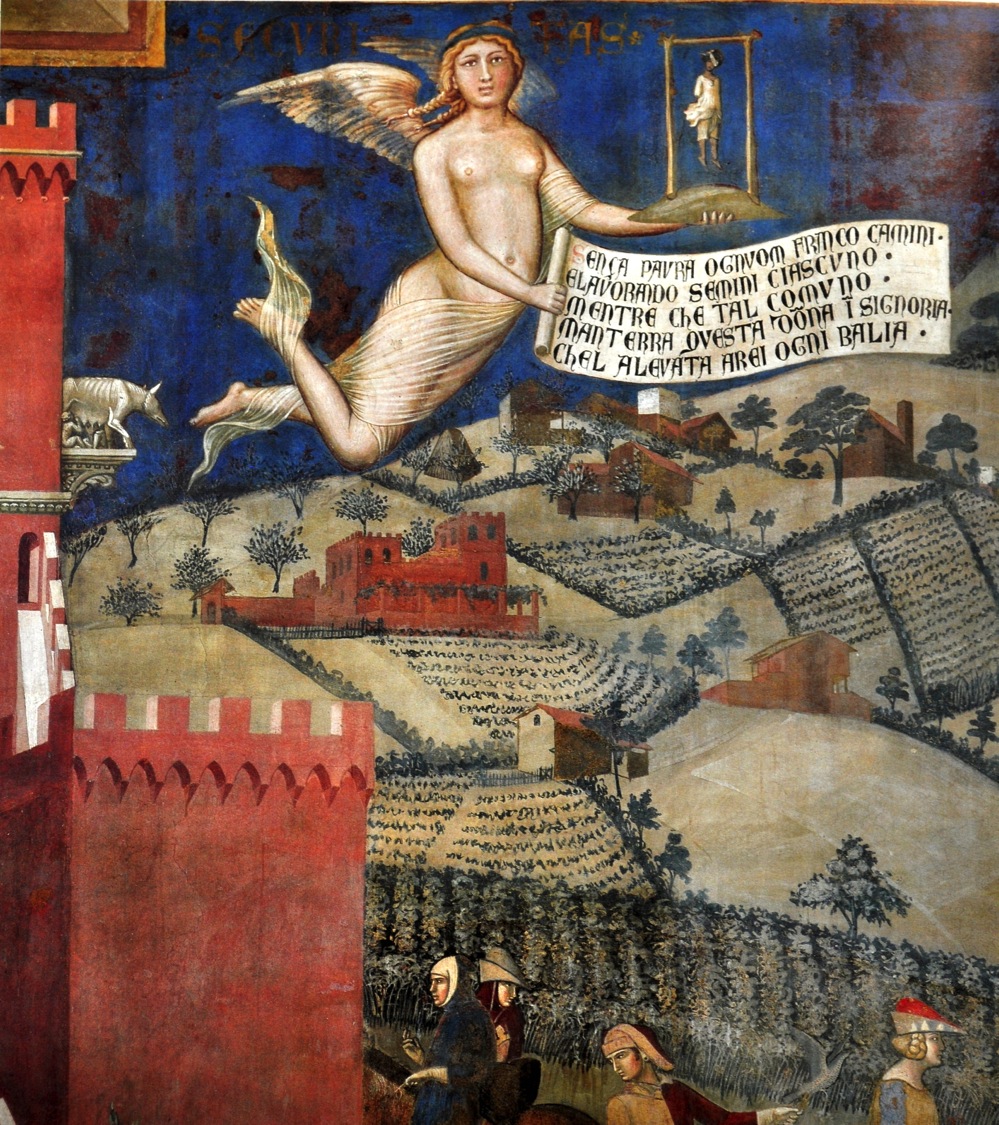 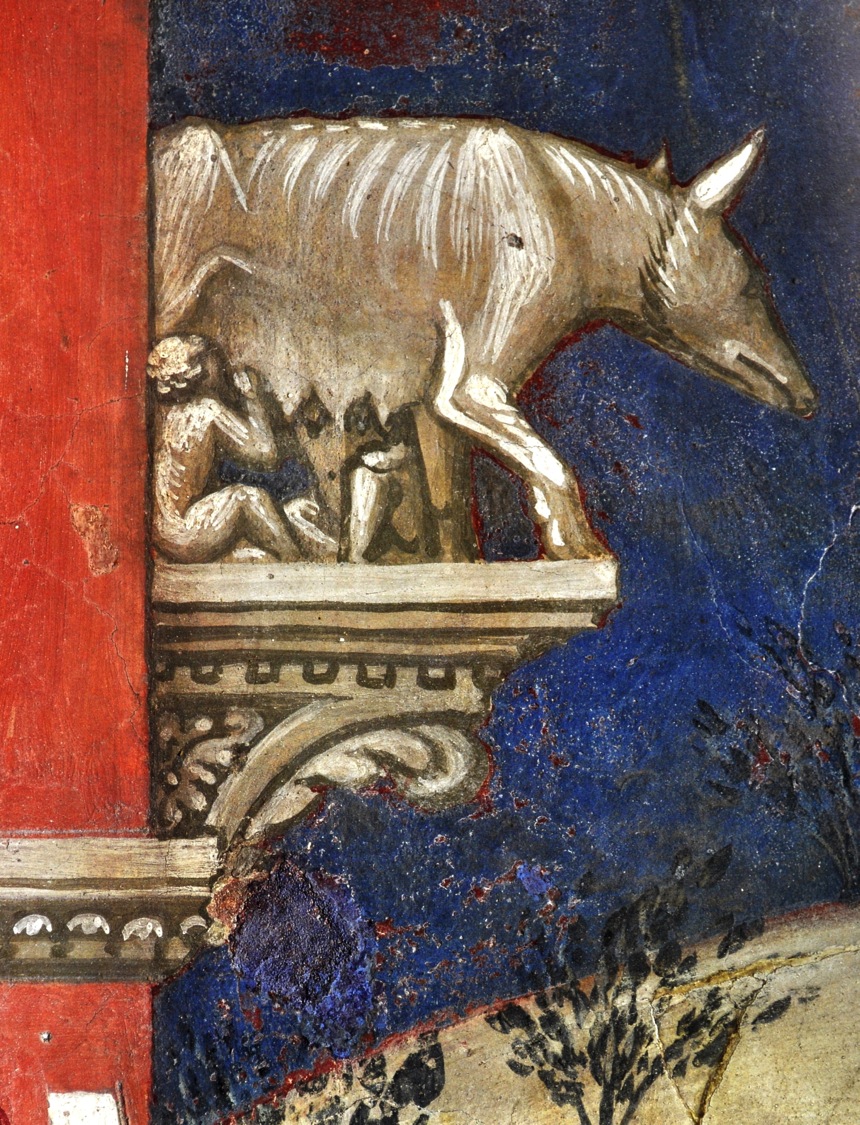 Το σύμβολο της Ρώμης στην πύλη της πόλεως.
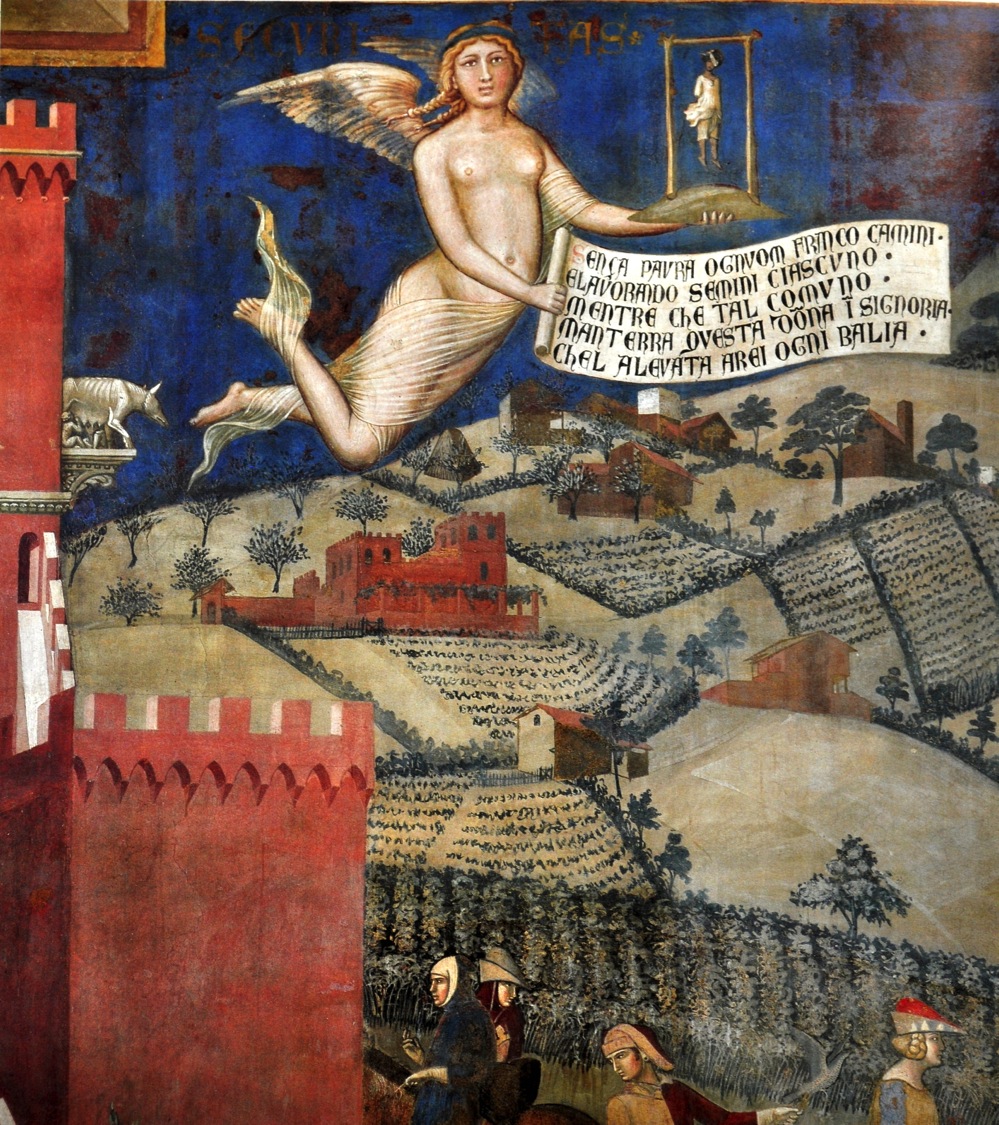 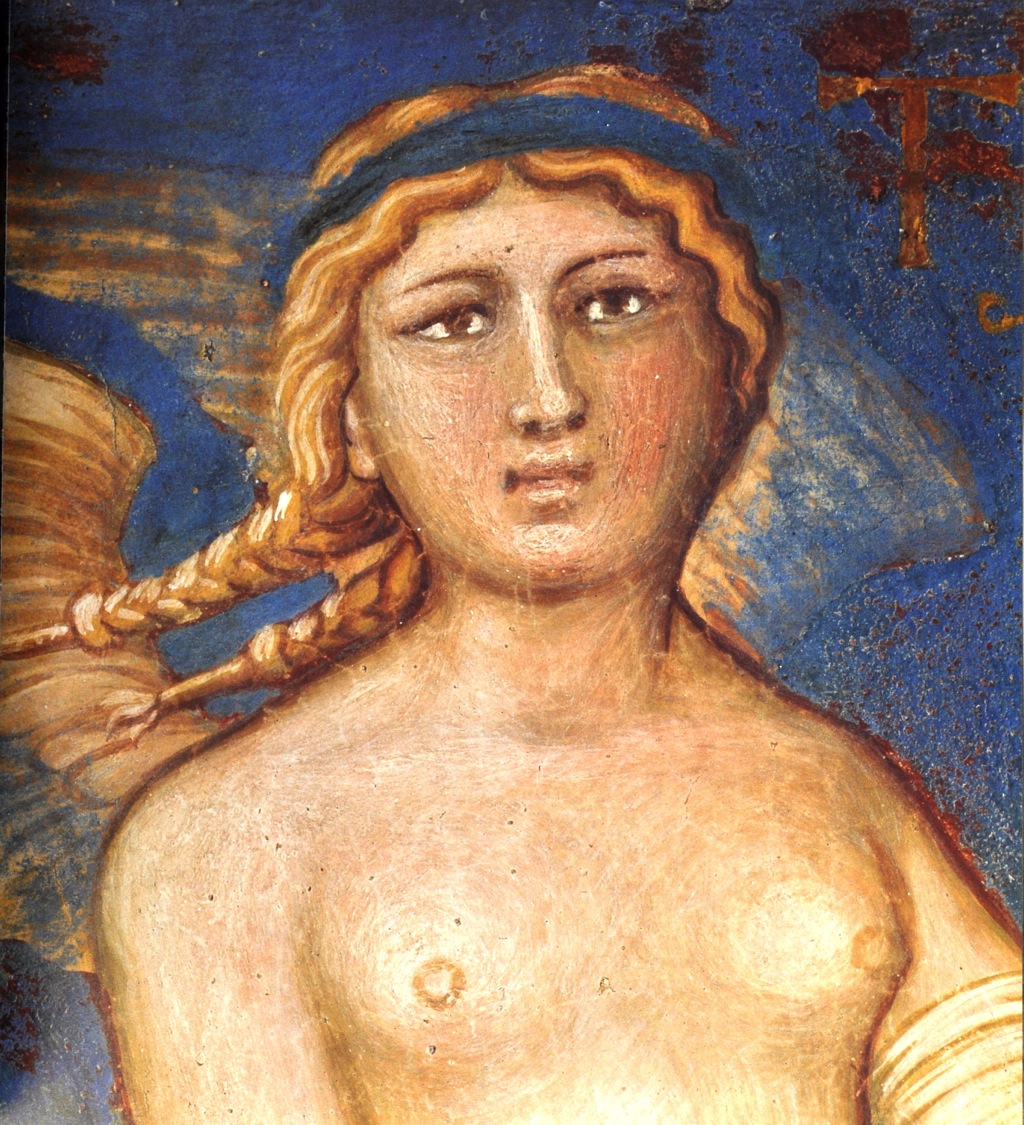 Αλληγορία της Ασφάλειας (των δρόμων, των αγρών κτλ.), λατ. securitas.
Η Ασφάλεια έχει φτερά στο κεφάλι και έναν πέπλο που μοιάζει με φτερά, στα πόδια της.
Δίπλα της βρίσκεται μια αγχόνη με τιμωρημένο. Ανήκει και η απόδοση δικαιοσύνης στις υποχρεώσεις της εκπροσώπου της ασφάλειας των πολιτών.
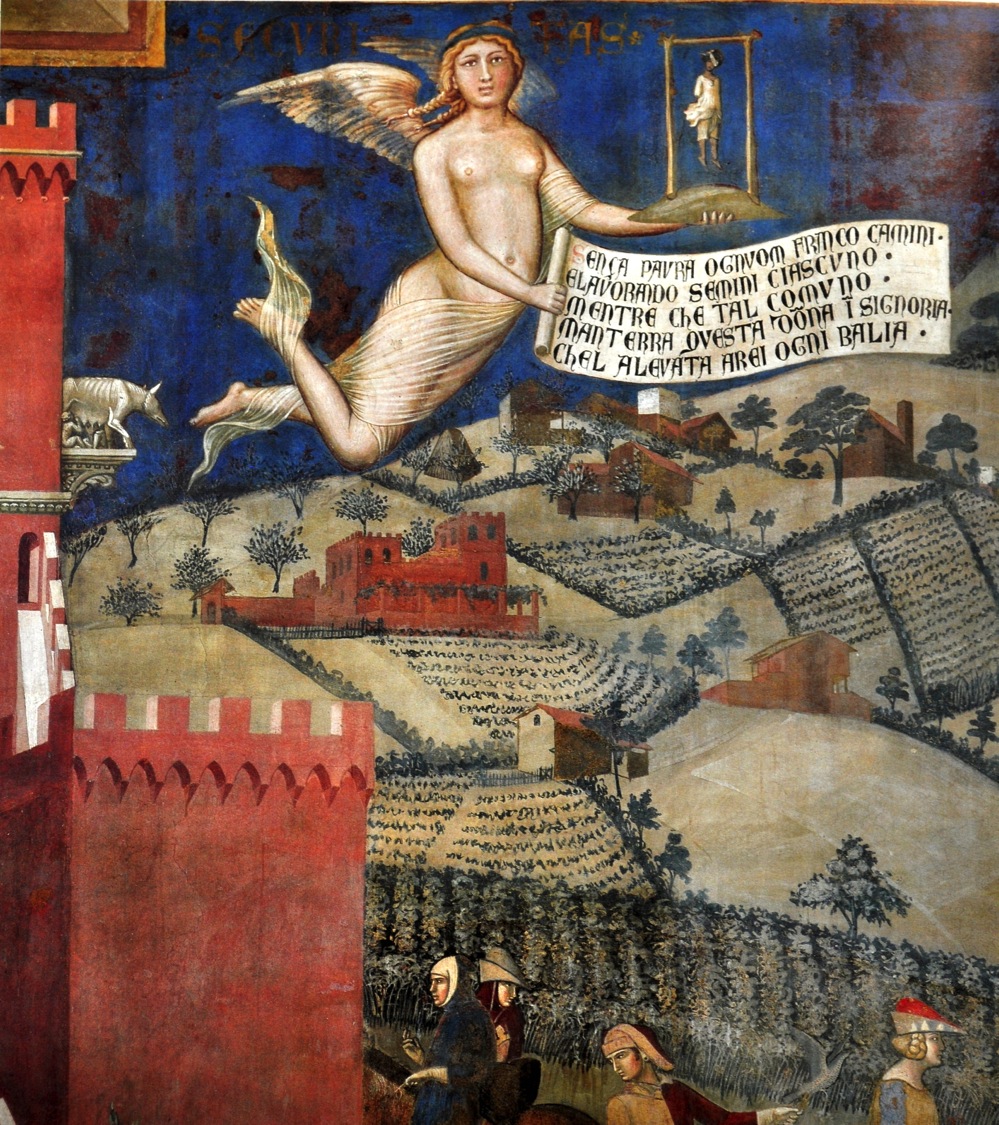 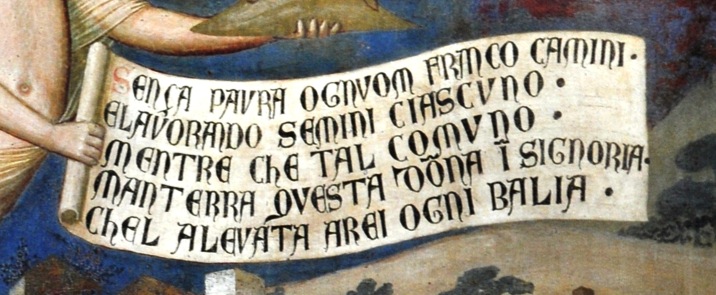 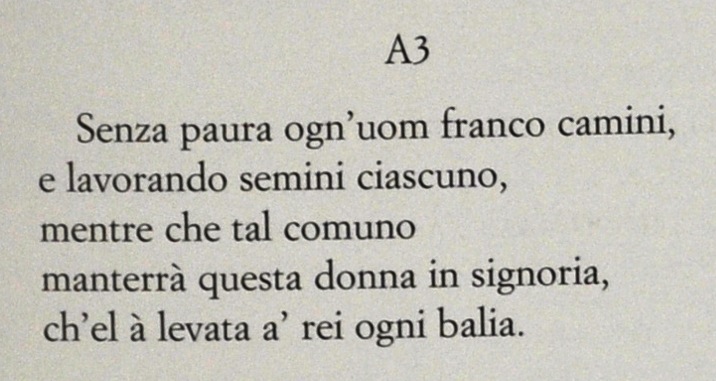 Να περπατά κάθε άνθρωπος χωρίς φόβο,
και να σπέρνει σπόρια ο καθένας,
όσο αυτή η κοινότητα
θα κρατήσει αυτή την κυρία στην κυβέρνηση,
(η κοινότητα) που αφαίρεσε κάθε δύναμη
από τους τυράννους.
«αυτή η κυρία» είναι ή η Δικαιοσύνη,
ή η Ασφάλεια των Δρόμων.
Με «τύραννοι» μεταφράζω τη λέξη «rei», κανονικά «βασιλιάδες».
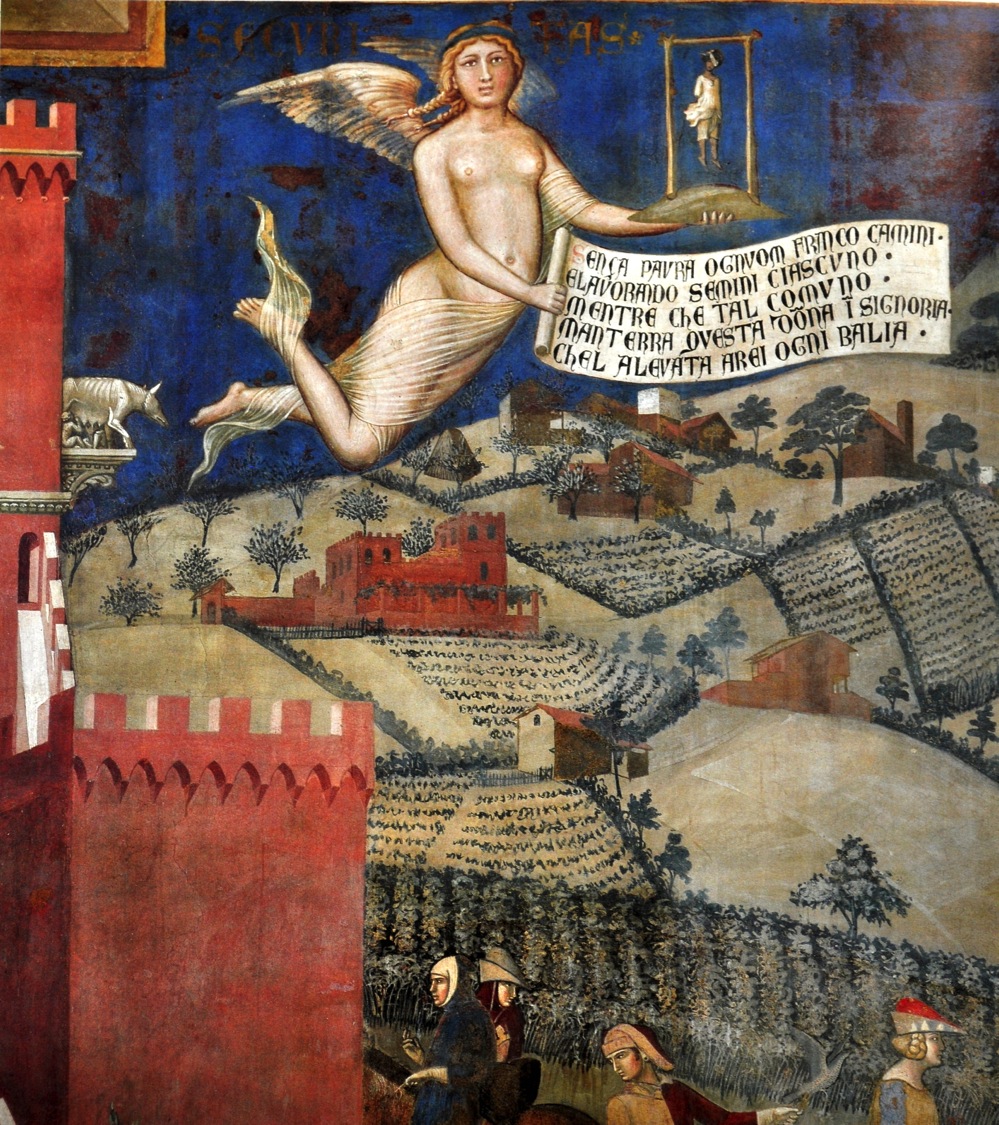 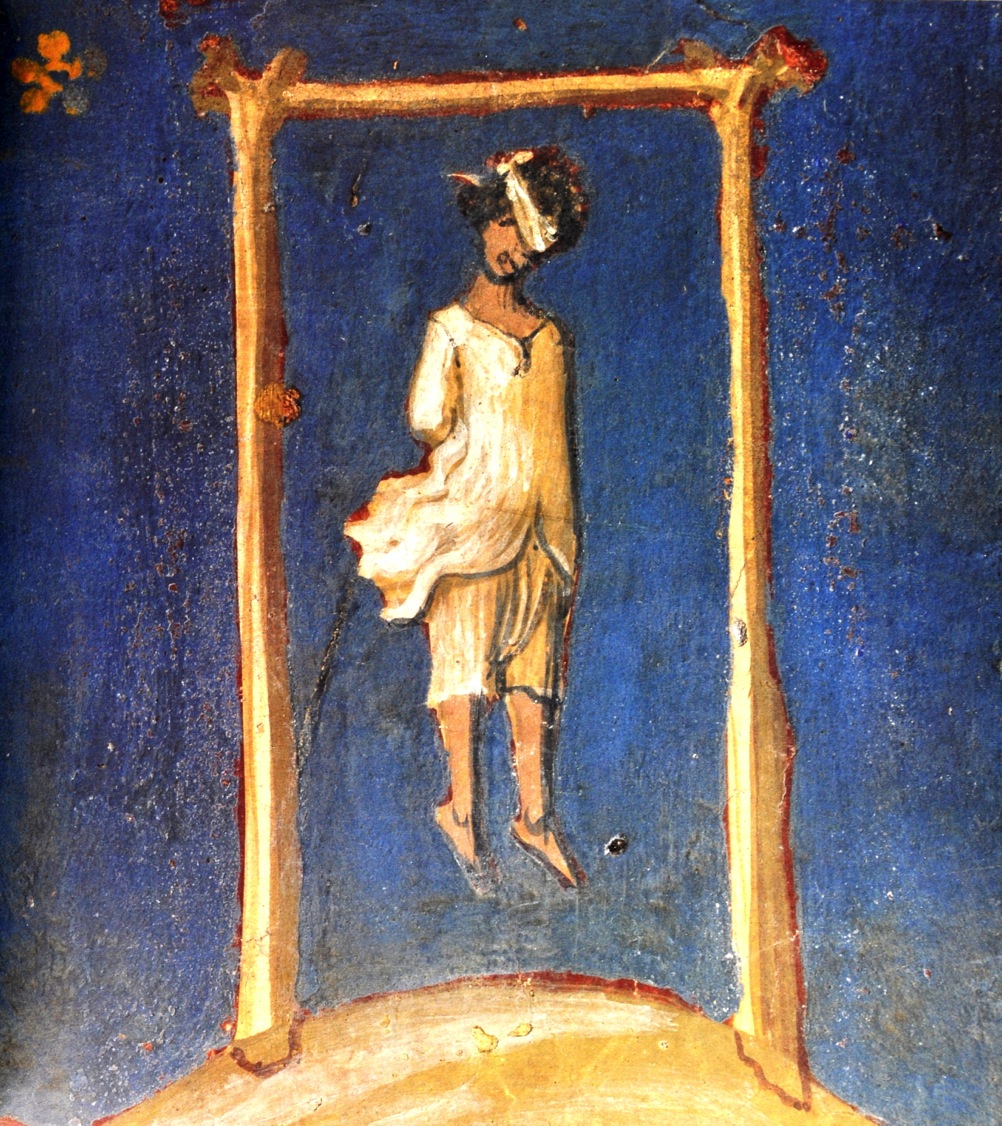 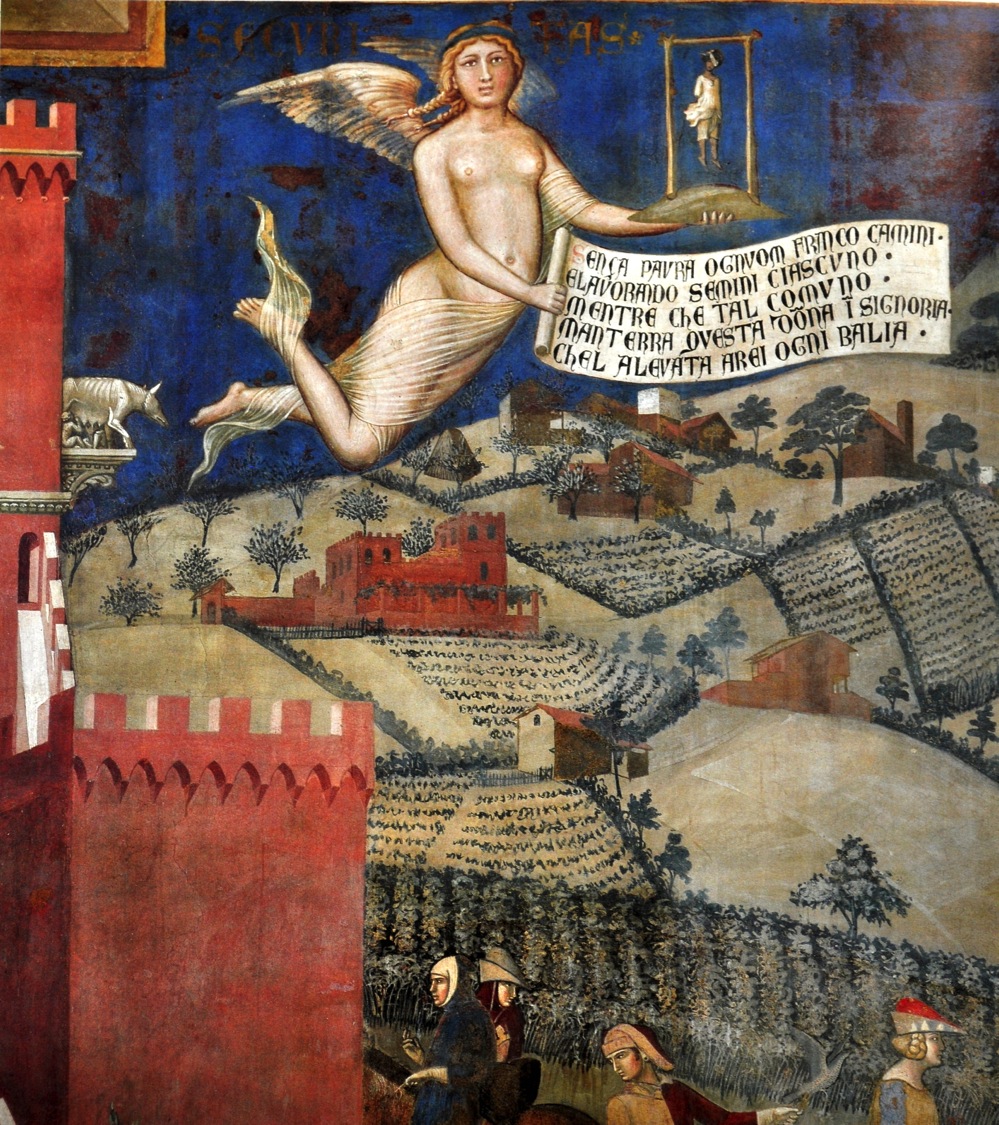 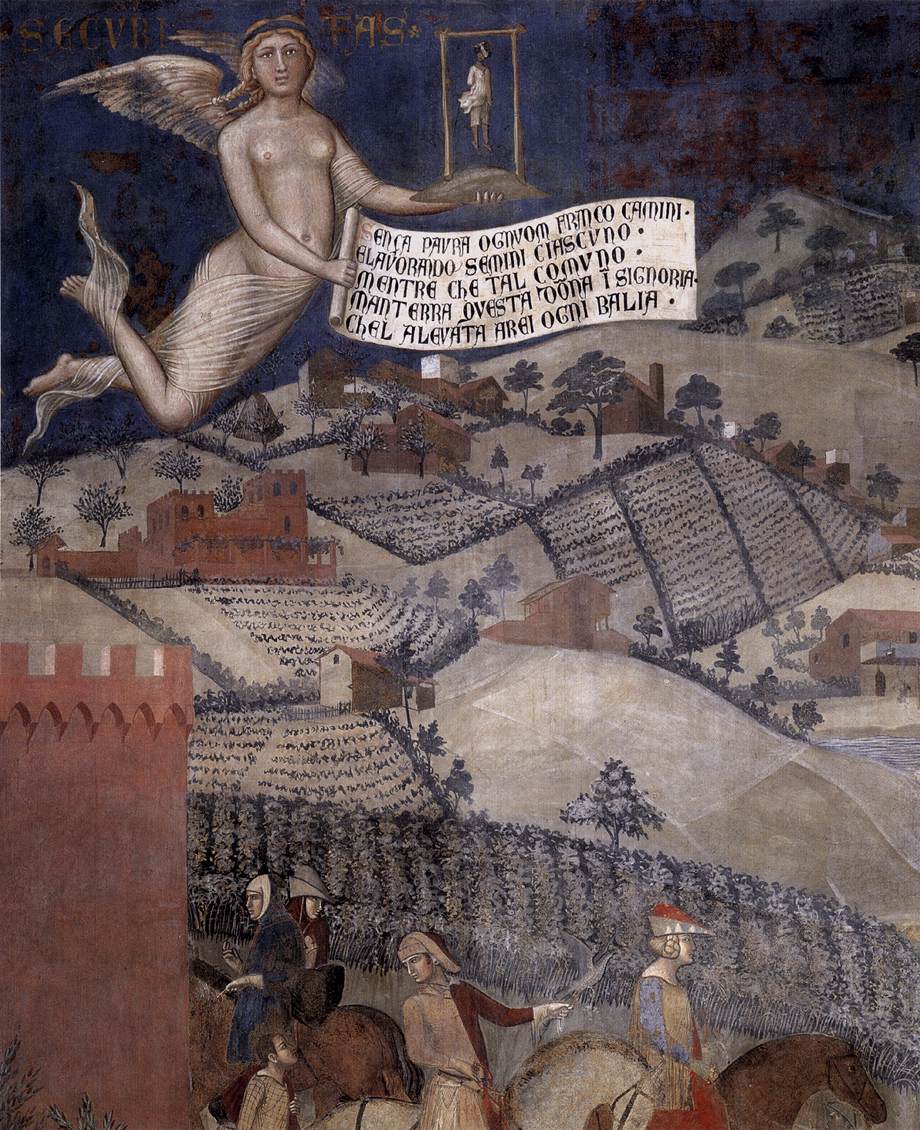 Η ύπαιθρος: αγροικία με κληματαριά και κτήμα
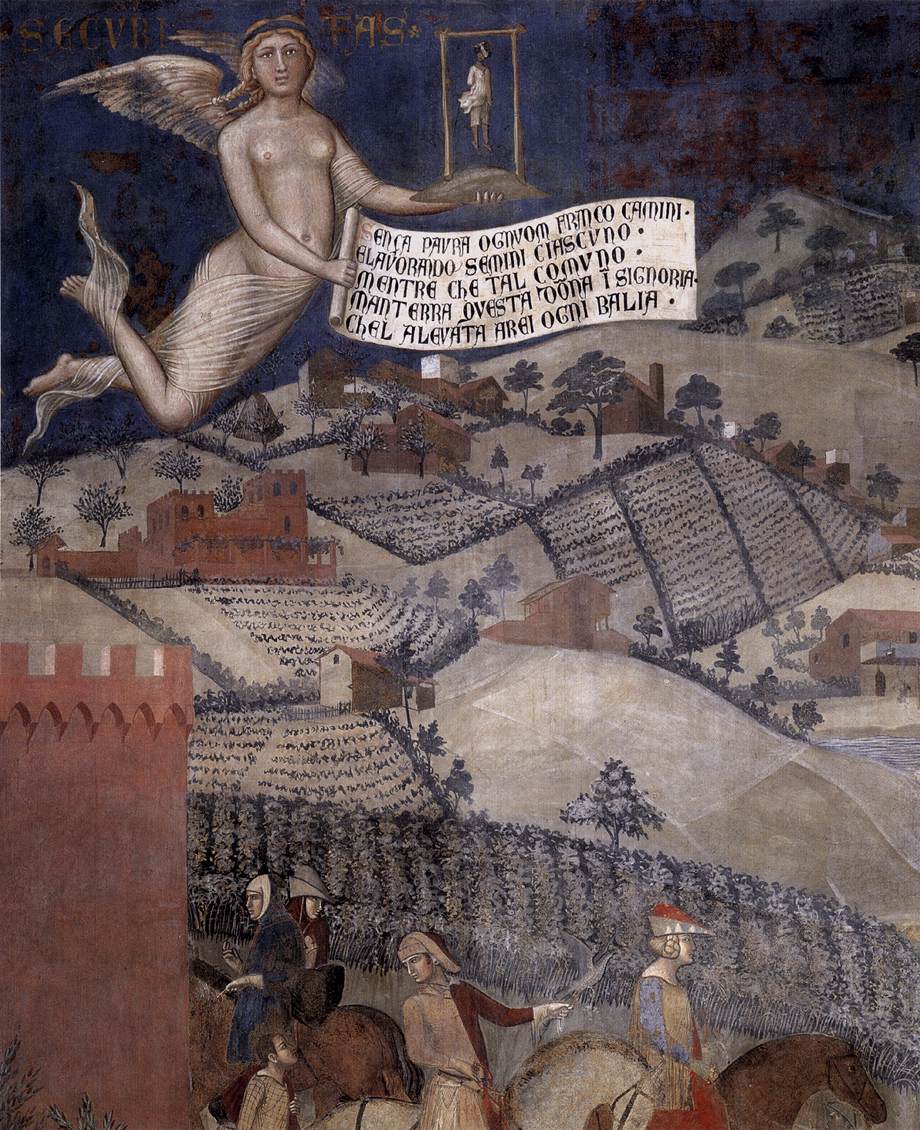 Η ύπαιθρος: χωριό
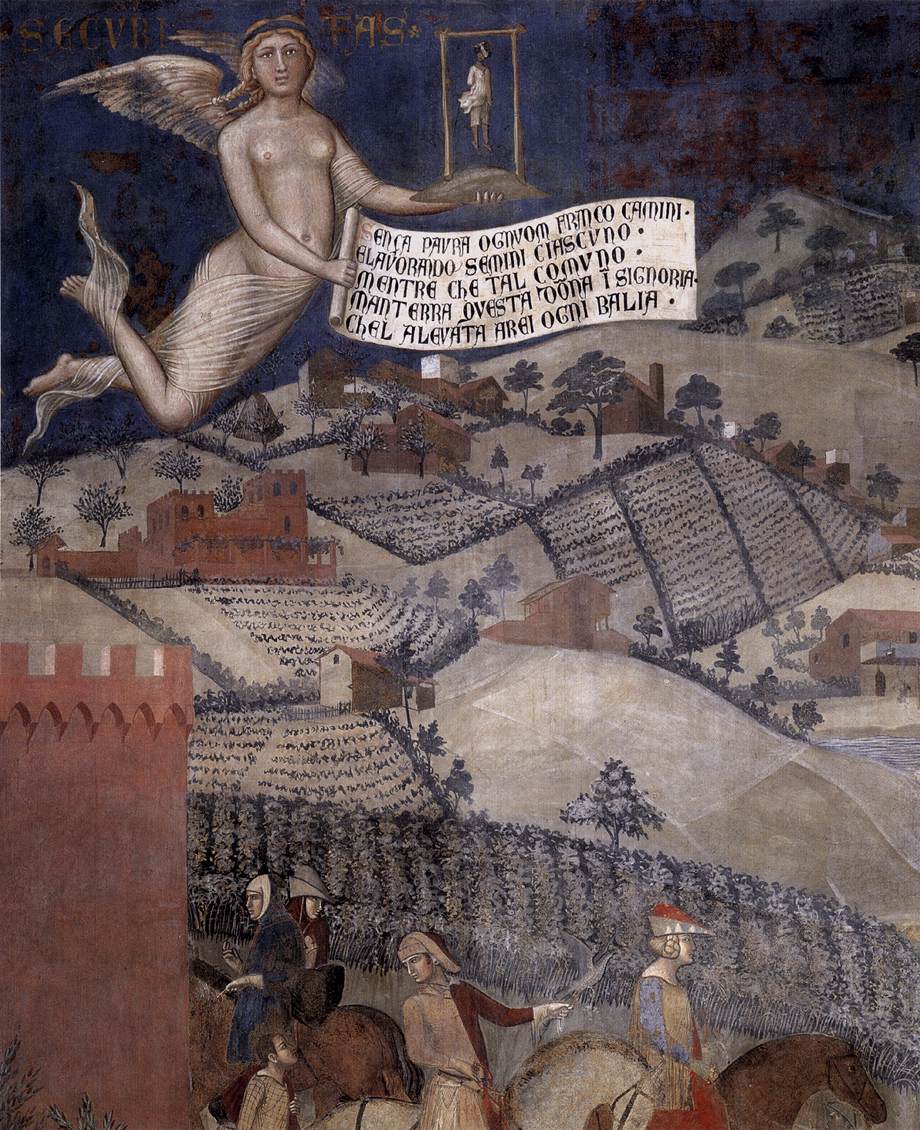 Η ύπαιθρος: εκκλησία και χωριό
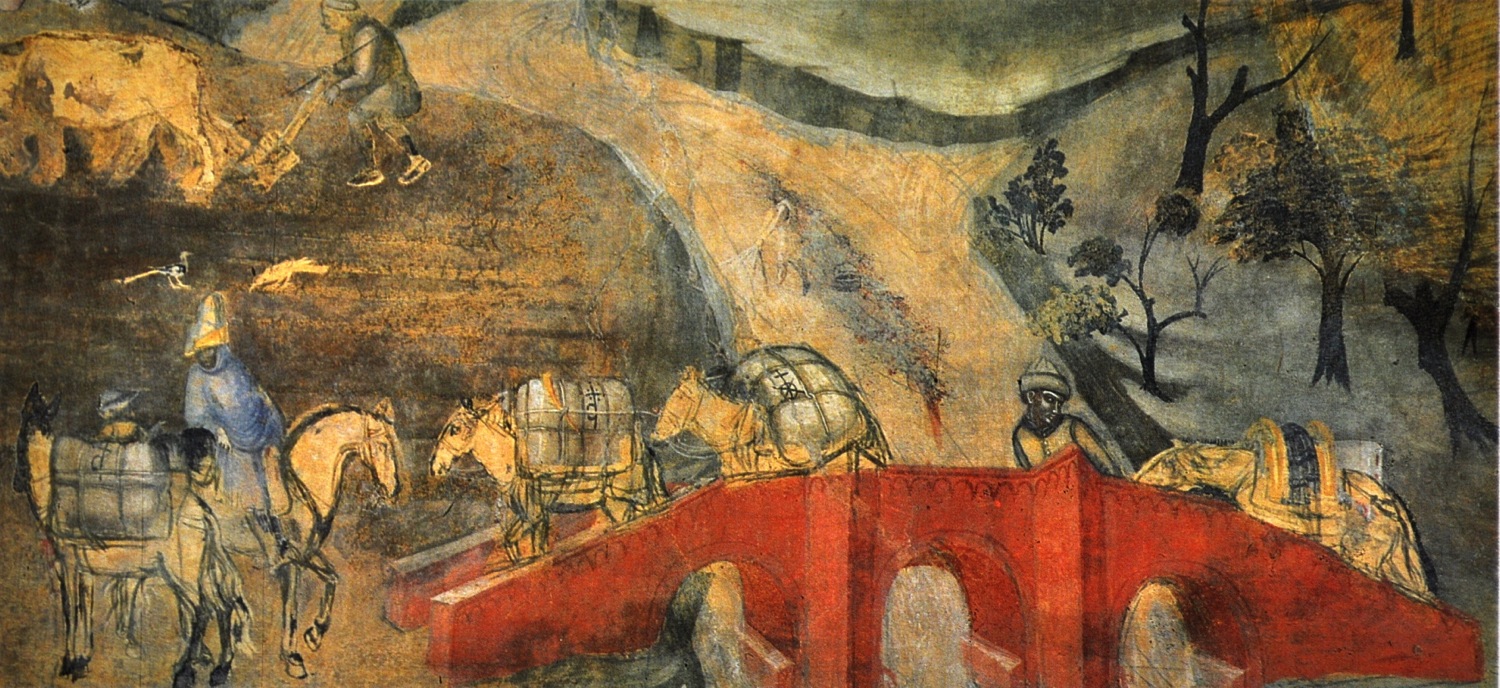 Η ύπαιθρος: γέφυρα με καραβάνι ταξιδιωτών
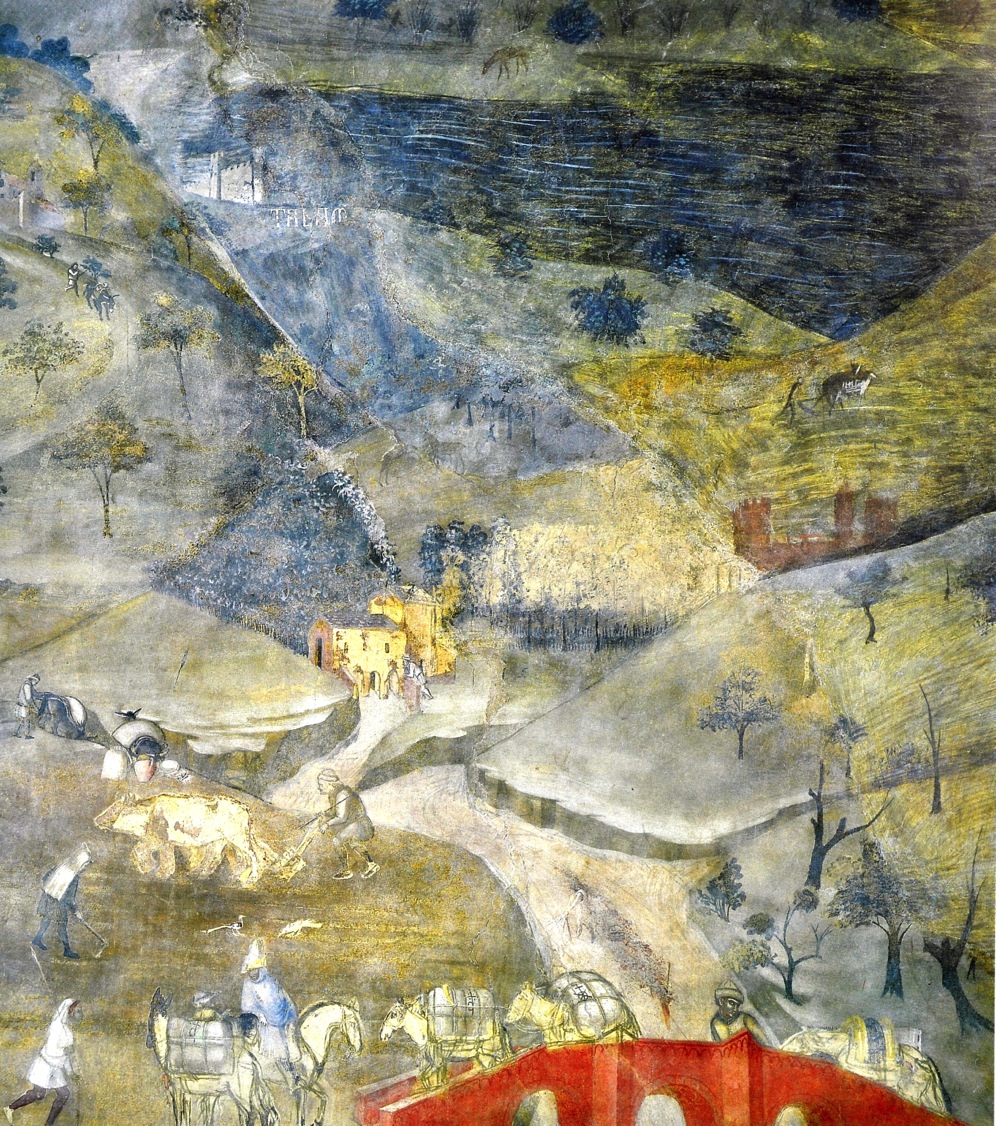 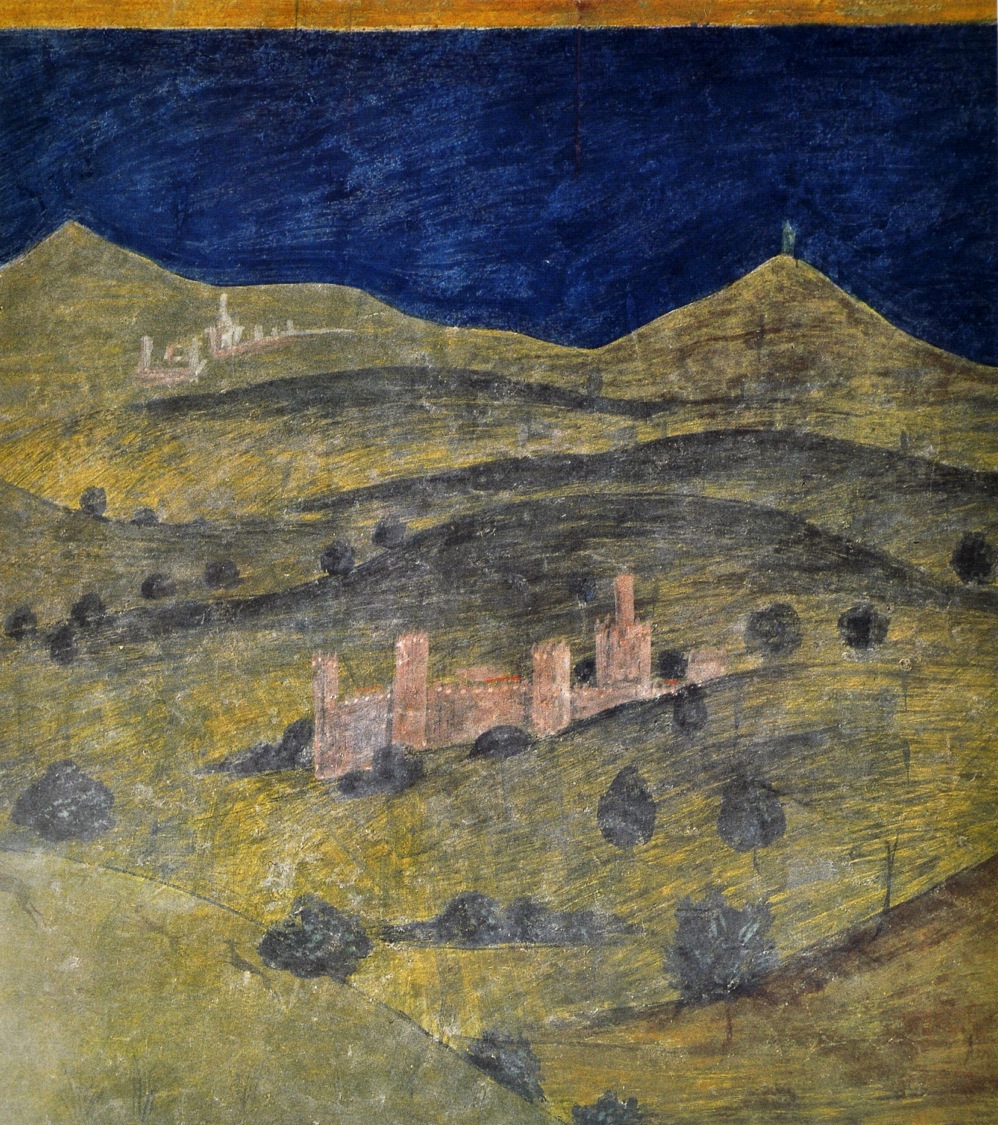 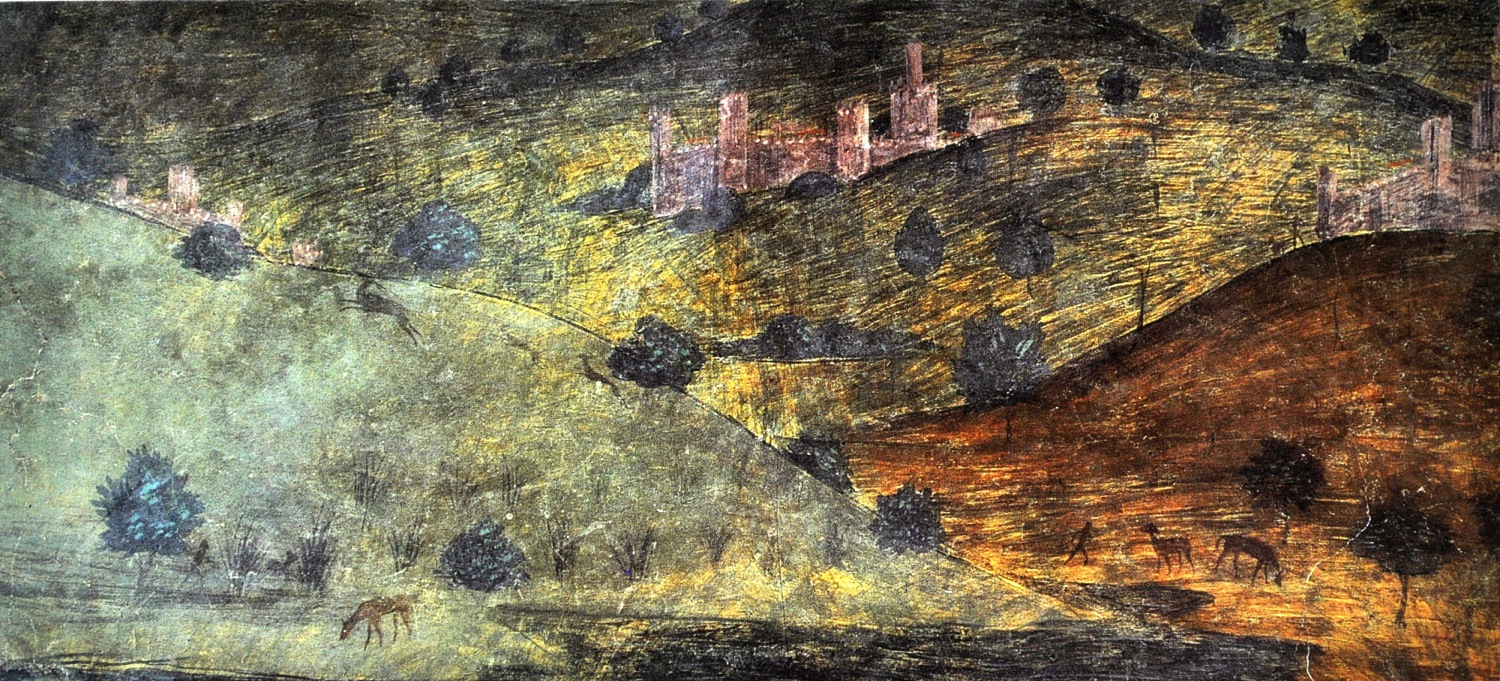 Η ύπαιθρος: χωριά, αγρότες και άλογα στο βάθος της σύνθεσης
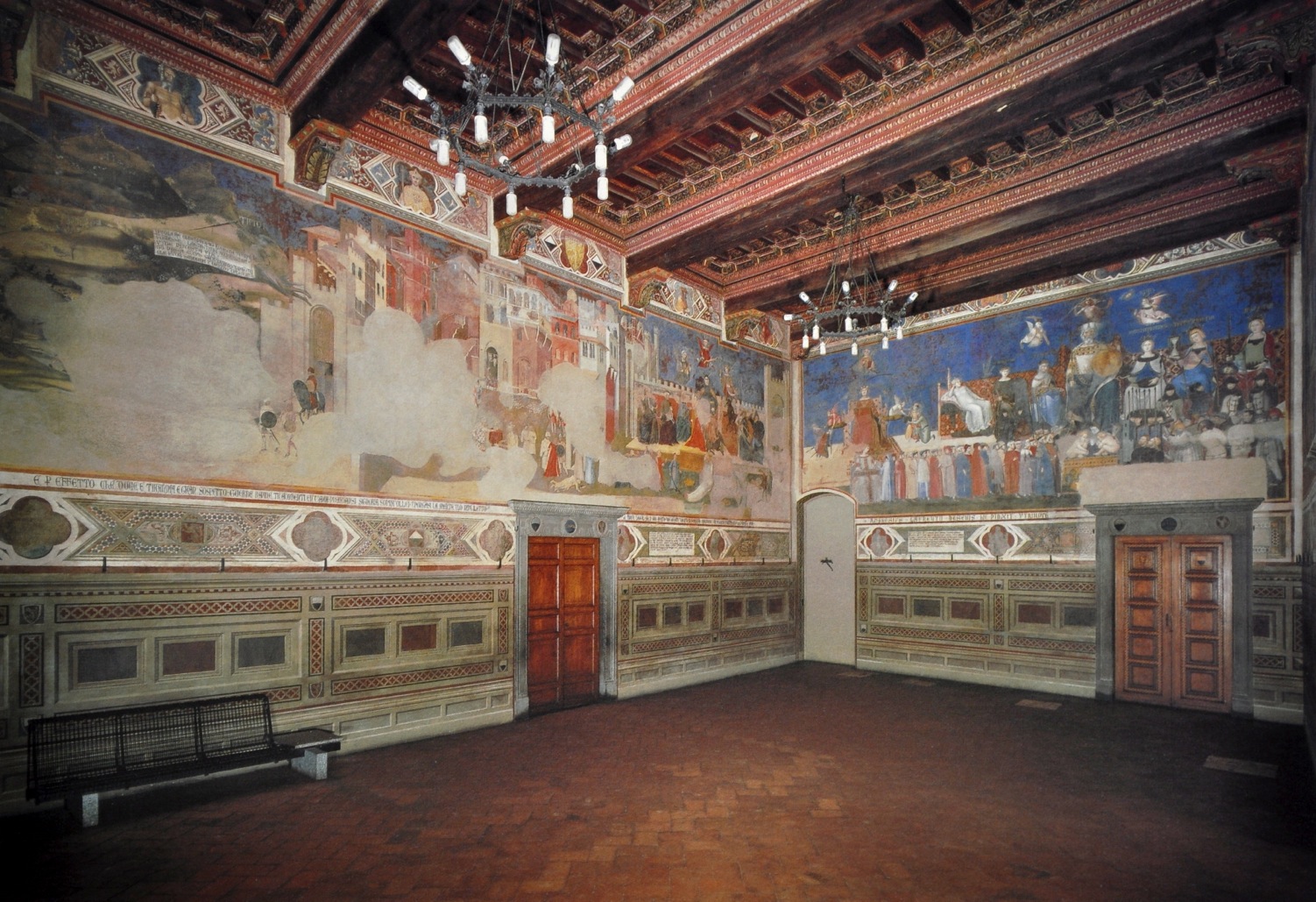 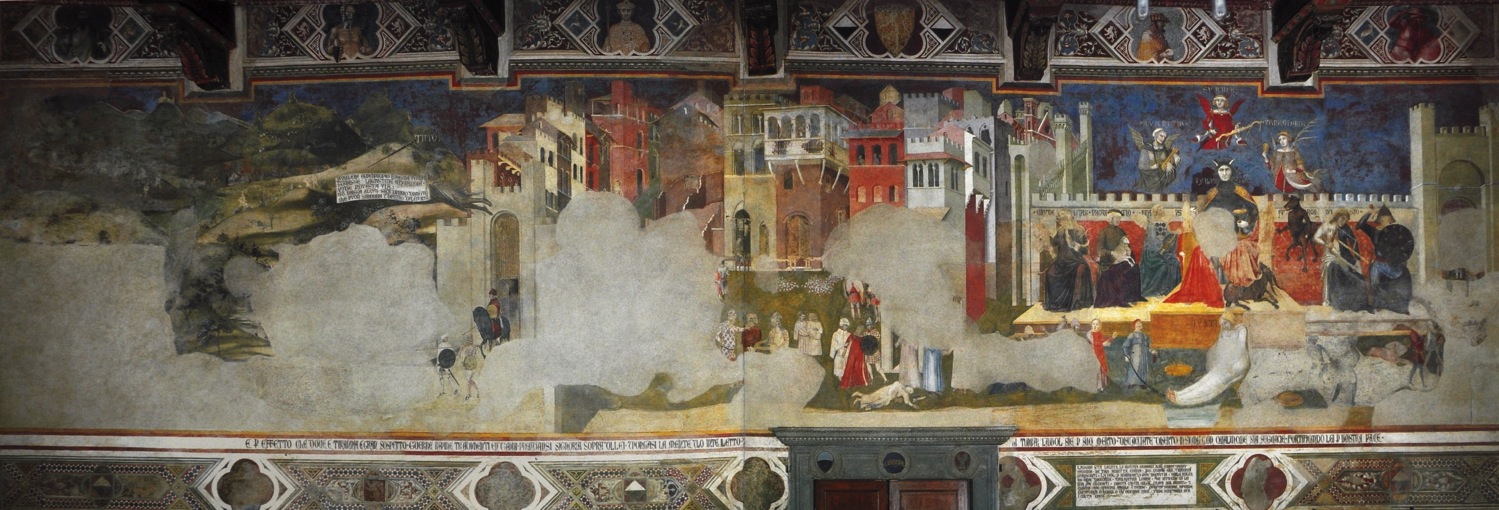 Δυτικός τοίχος: Η κακή διακυβέρνηση
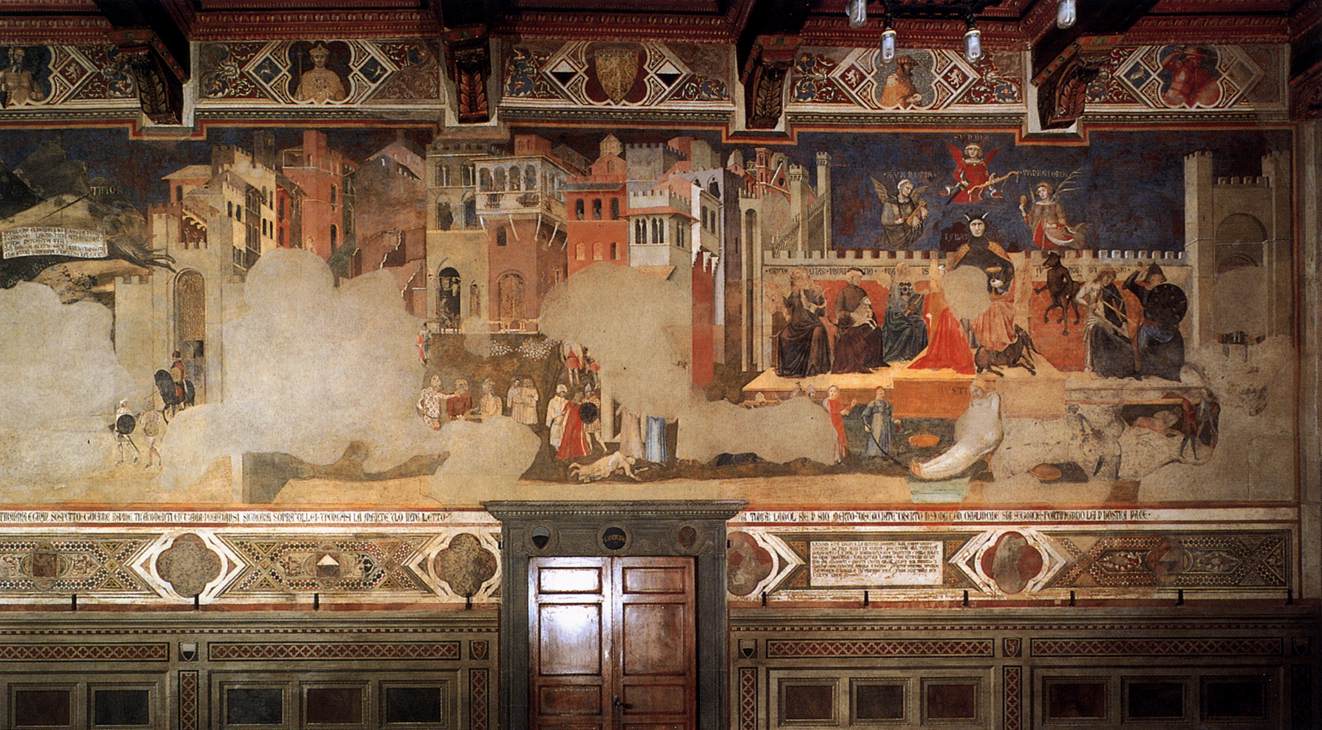 Δυτικός τοίχος: Η κακή διακυβέρνηση. Αλληγορία της κυβέρνησης και κατάσταση της πόλης.
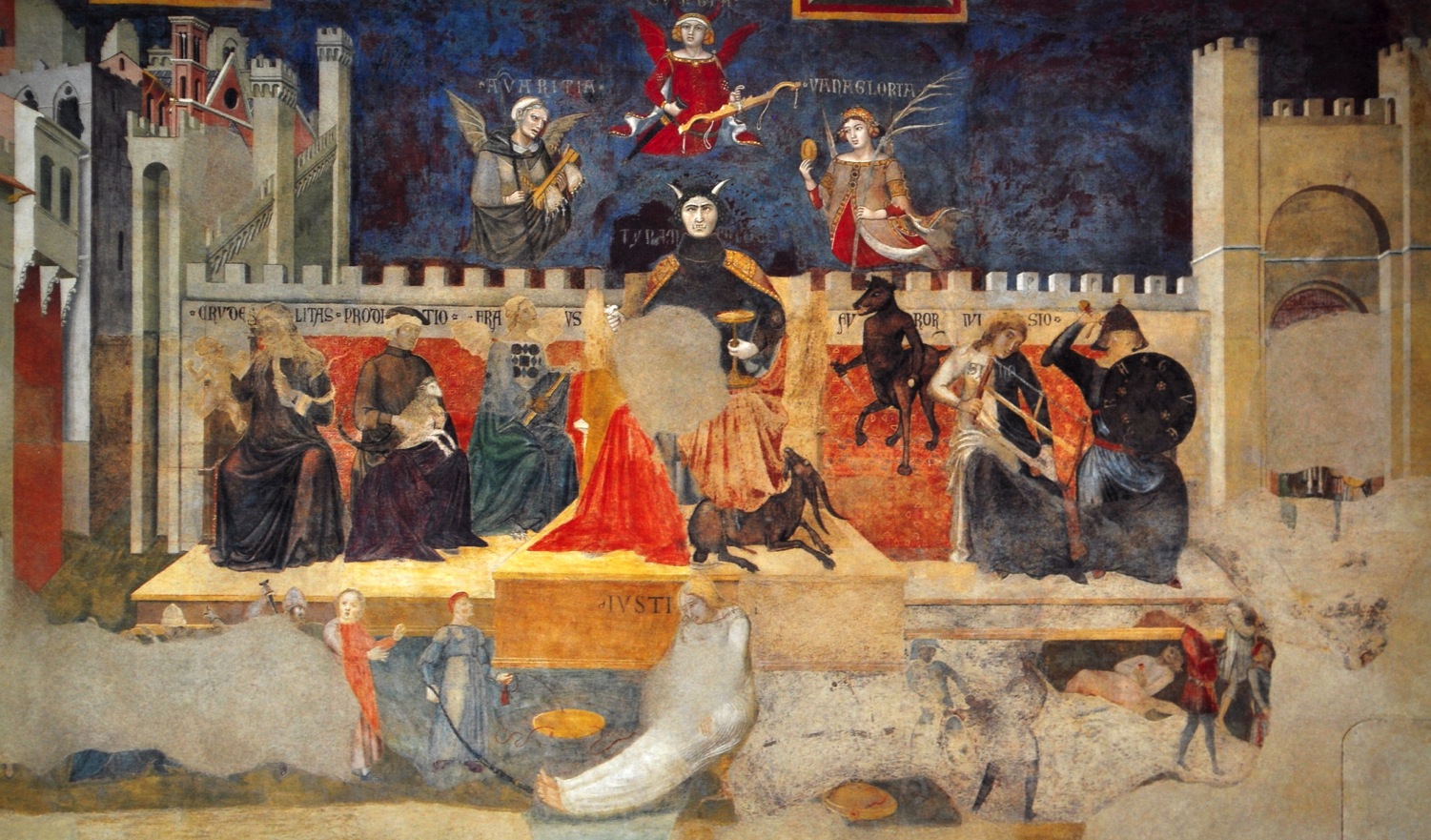 Η κακή διακυβέρνηση: αλληγορίες του Τυράννου, της Φιλαργυρίας (avaritia), της Κενοδοξίας (vana gloria), της Σκληρότητας (crudelitas), της Απάτης (fraus), του Τρόμου (furor) και άλλων.
Η Δικαιοσύνη έχει συρθεί στα πόδια του Τυράννου, είναι δεμένη, και βασανίζεται με αφαίμαξη.
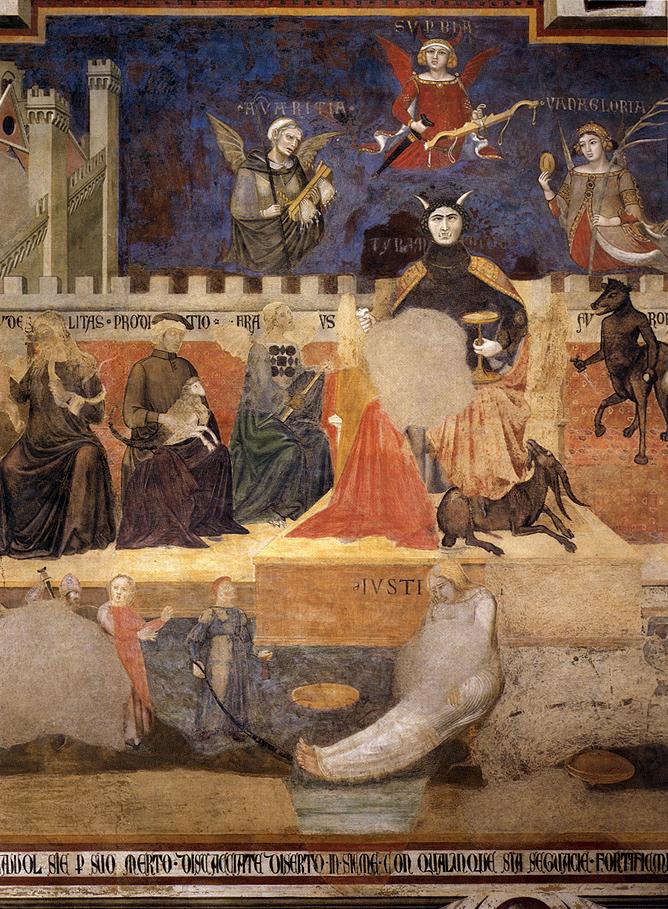 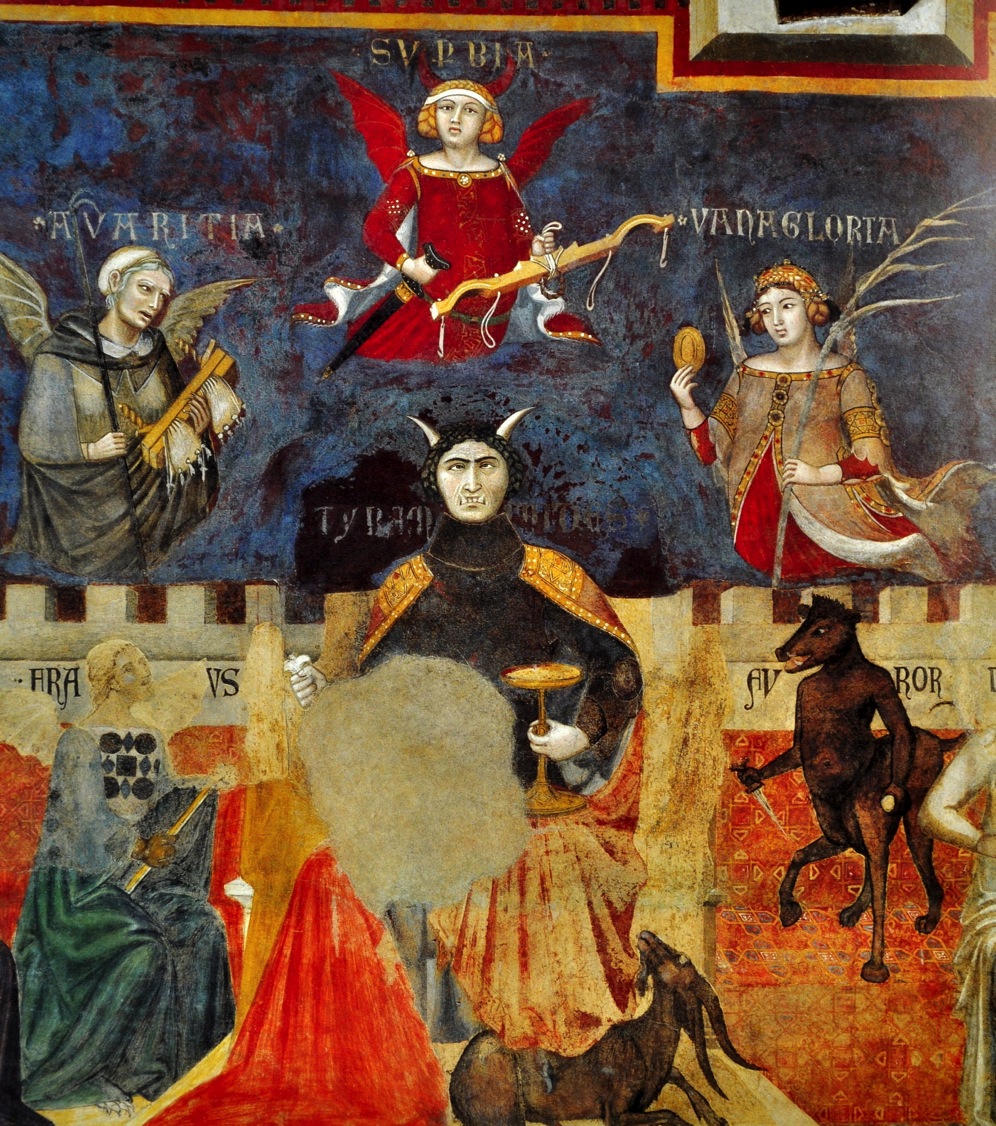 Η Έπαρση (superbia) στον κύκλο του Τυράννου, της Φιλαργυρίας (avaritia), της Κενοδοξίας (vana gloria), της Απάτης (fraus) και του Τρόμου (furor). Ο τράγος συμβολίζει τον διάβολο.
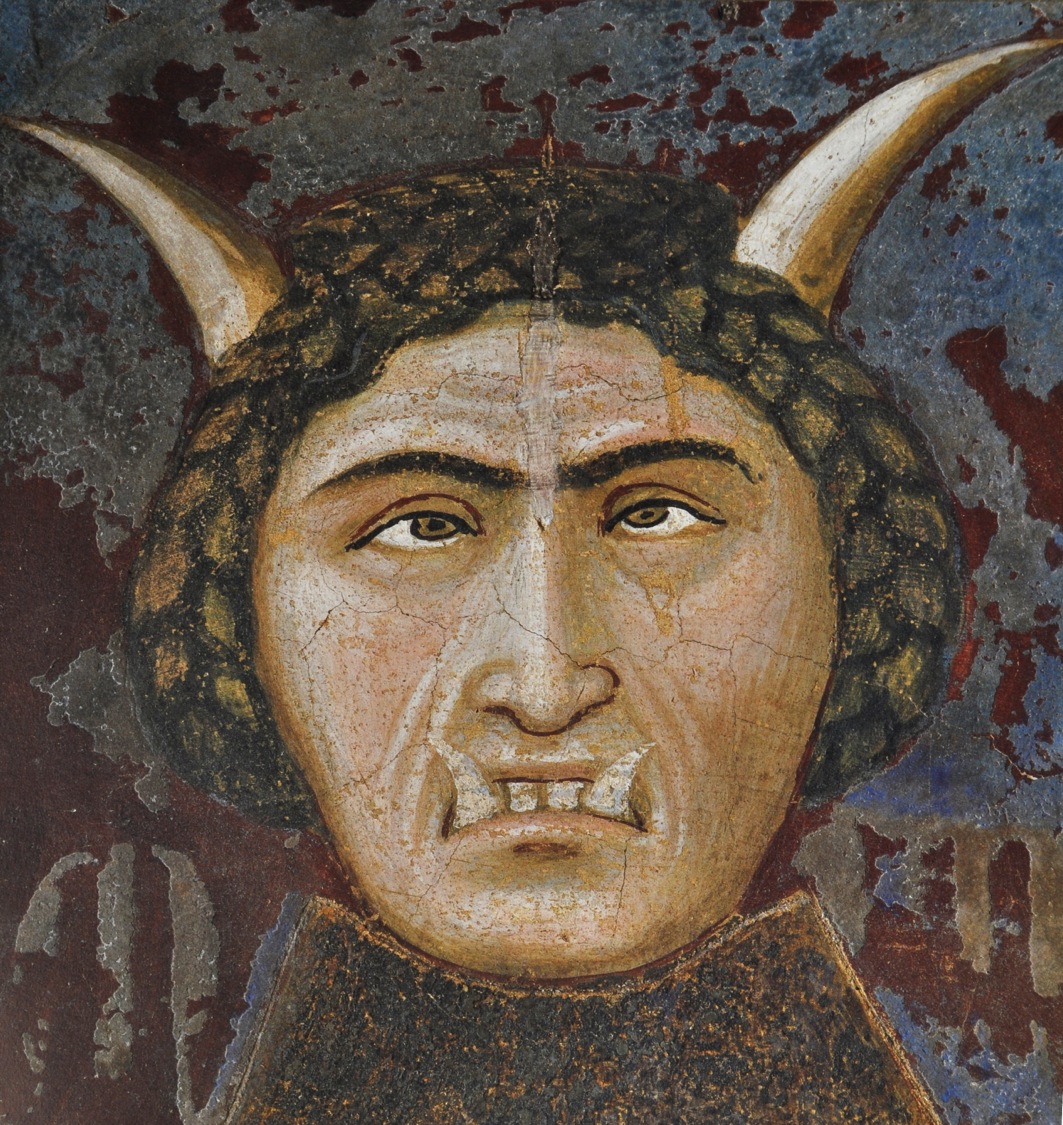 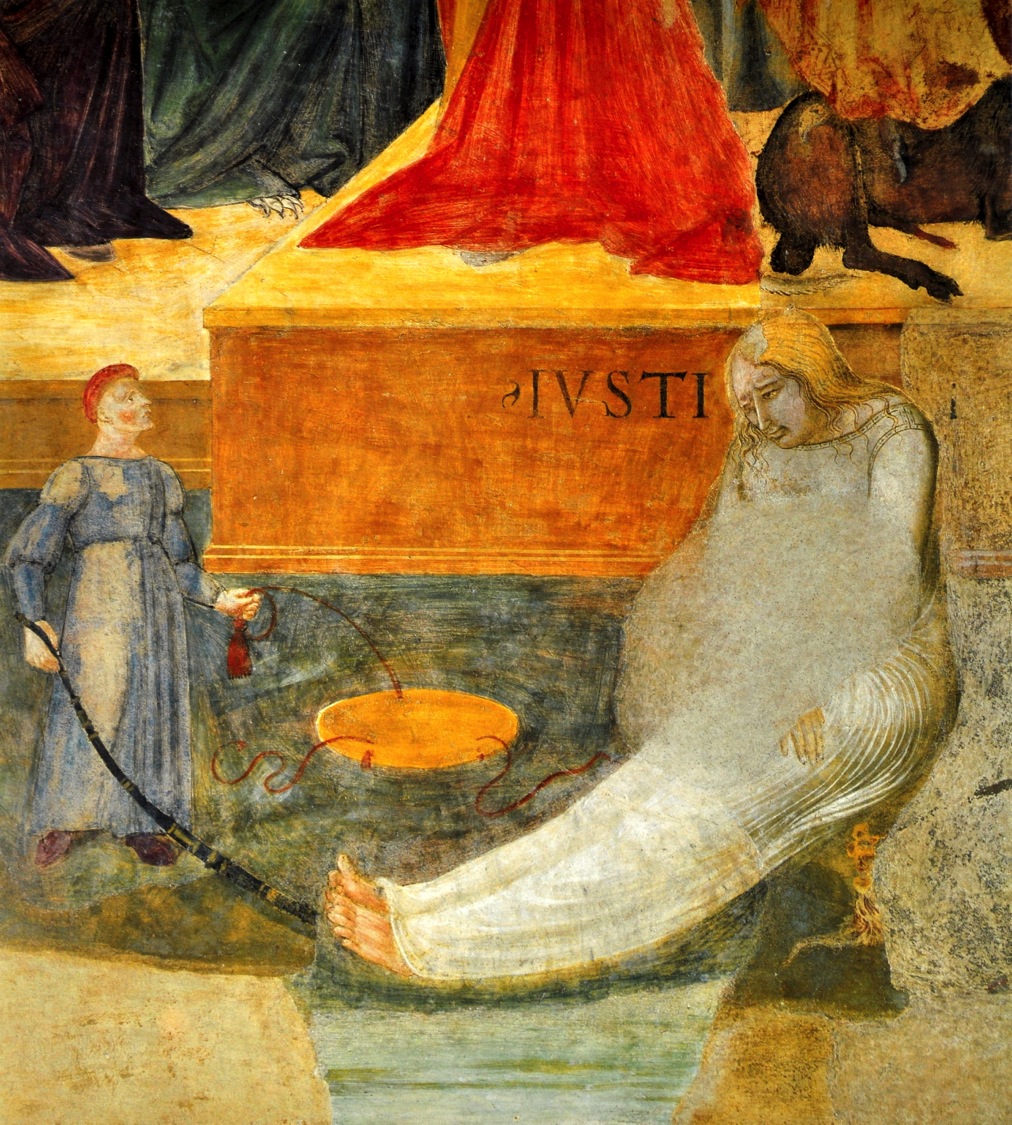 Η αφαίμαξη της  δεμένης Δικαιοσύνης.
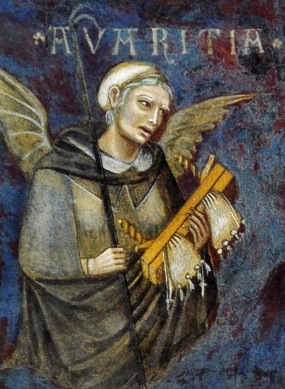 Η Φιλαργυρία με χέρι αρπακτικού ζώου και με δύο πορτοφόλια σφιγμένα σε μέγγενι .
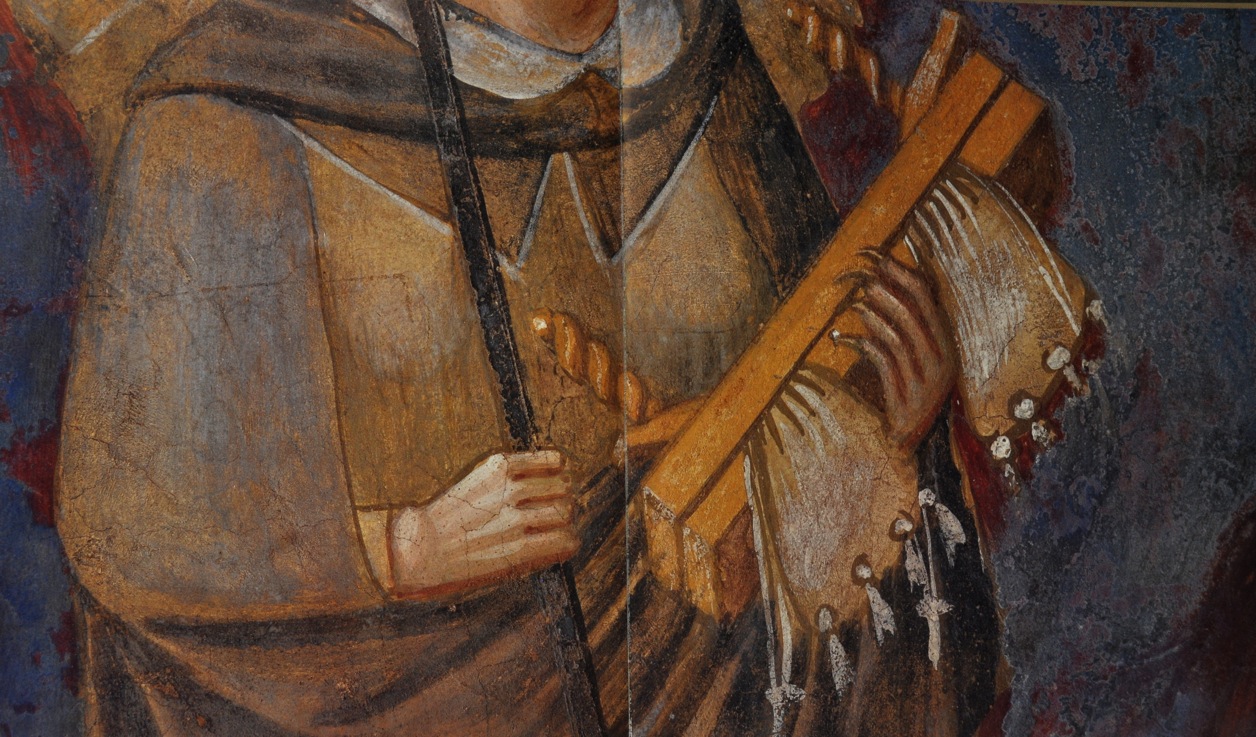 Ο Τρόμος με σώμα κενταύρου, κεφάλι αγριογούρουνου με χαυλιόδοντες και ένα μακρύ μαχαίρι στο δεξί του χέρι, πέτρα (;) στο αριστερό.
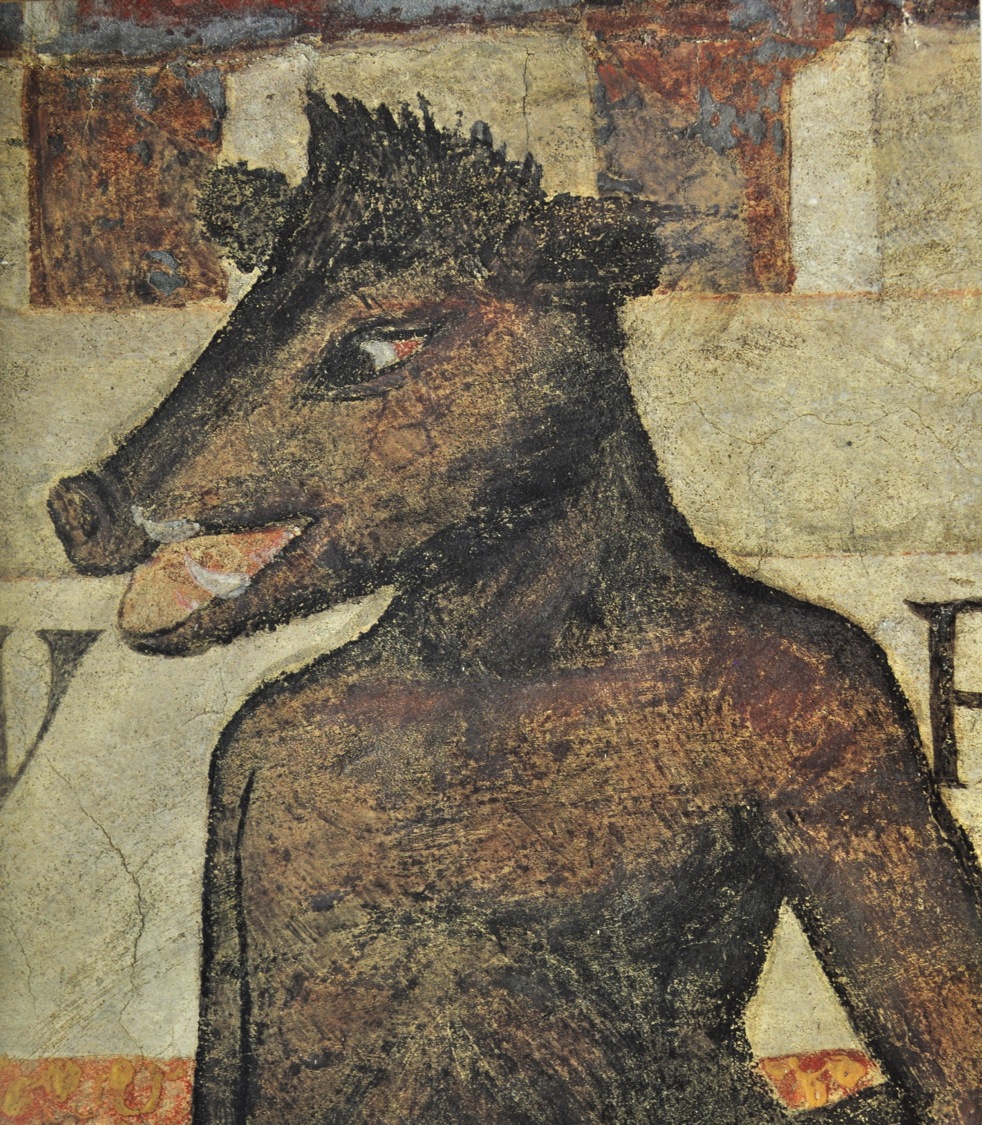 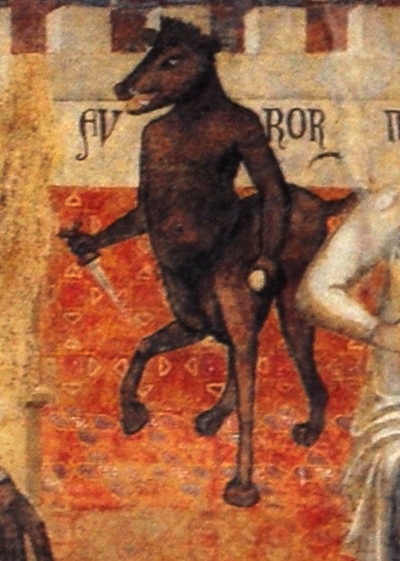 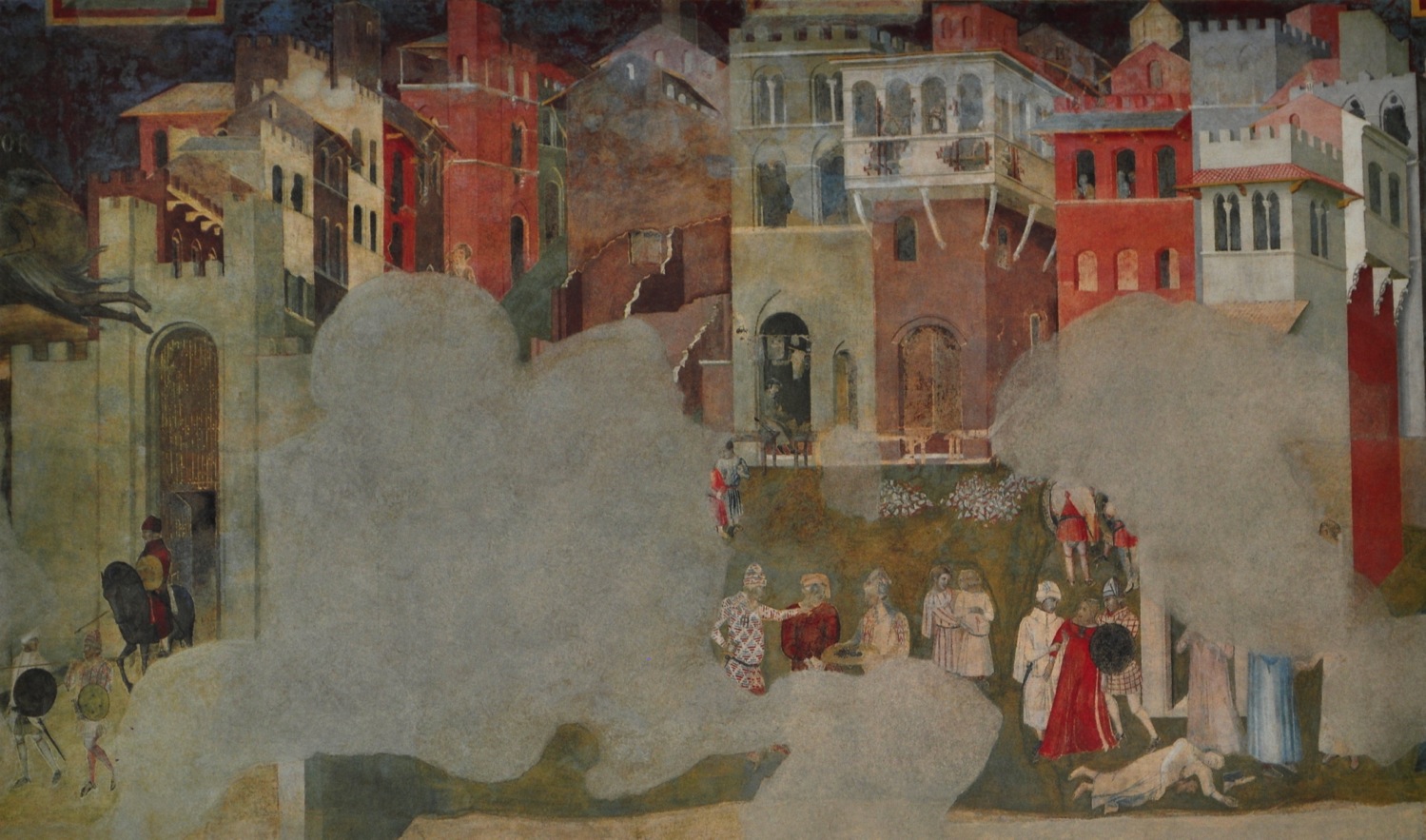 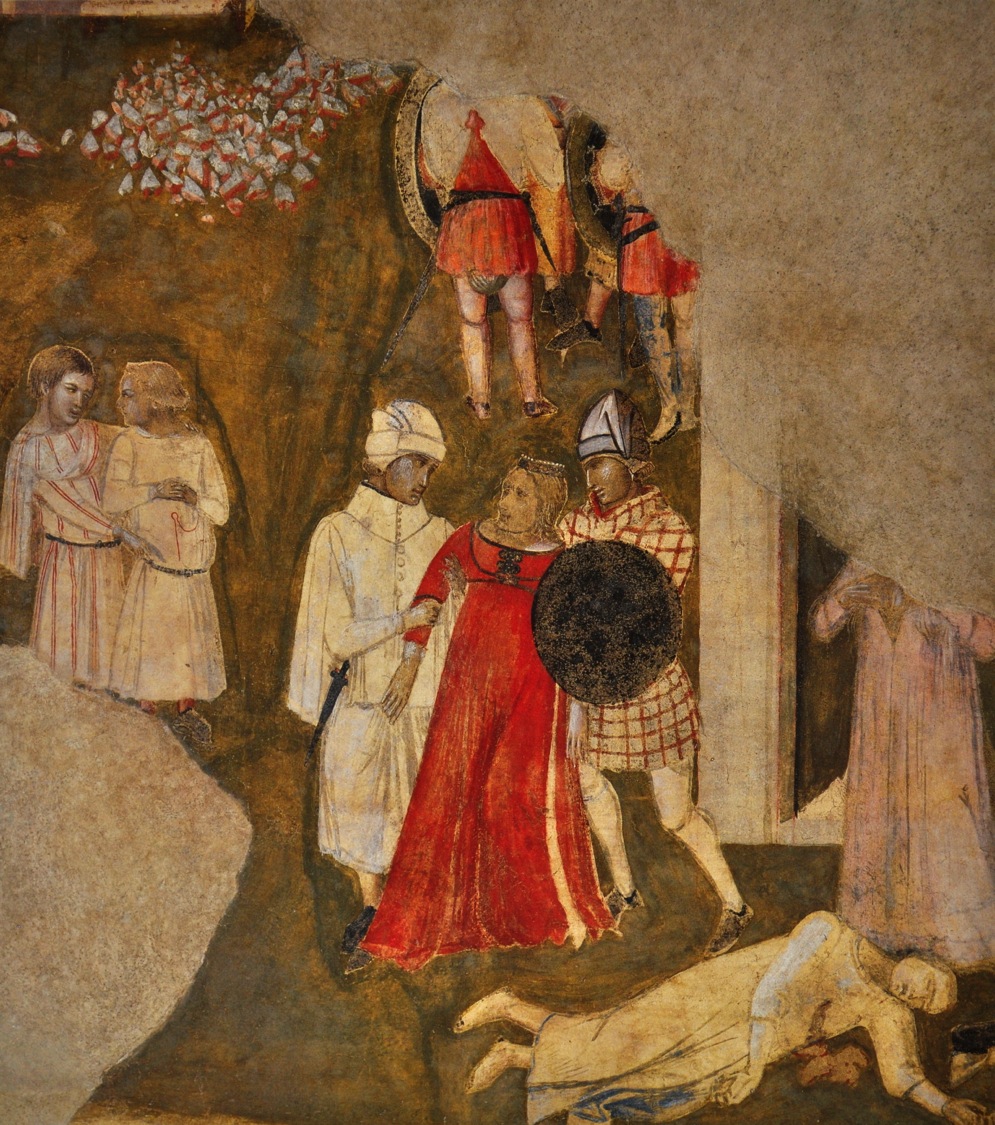 Η εγκαταλελειμμένη πόλη: φόνος· σύλληψη ευγενούς κυρίας· κλοπή πορτοφολιού (από δεξιά προς τα αριστερά).
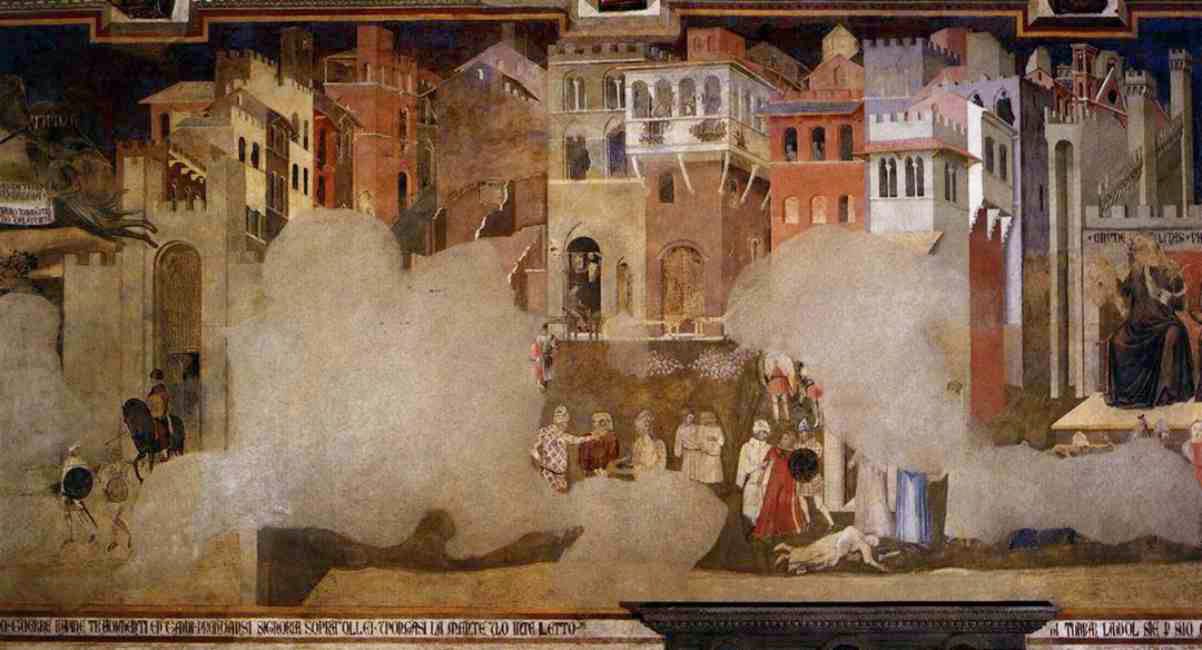 Η εγκαταλελειμμένη πόλη: απόπειρα βιασμού (ή, τουλάχιστον, άσεμνη συμπεριφορά εις βάρος παντρεμένης [καπέλο και μαντήλι!] γυναίκας) από ευγενή [οικόσημο!].
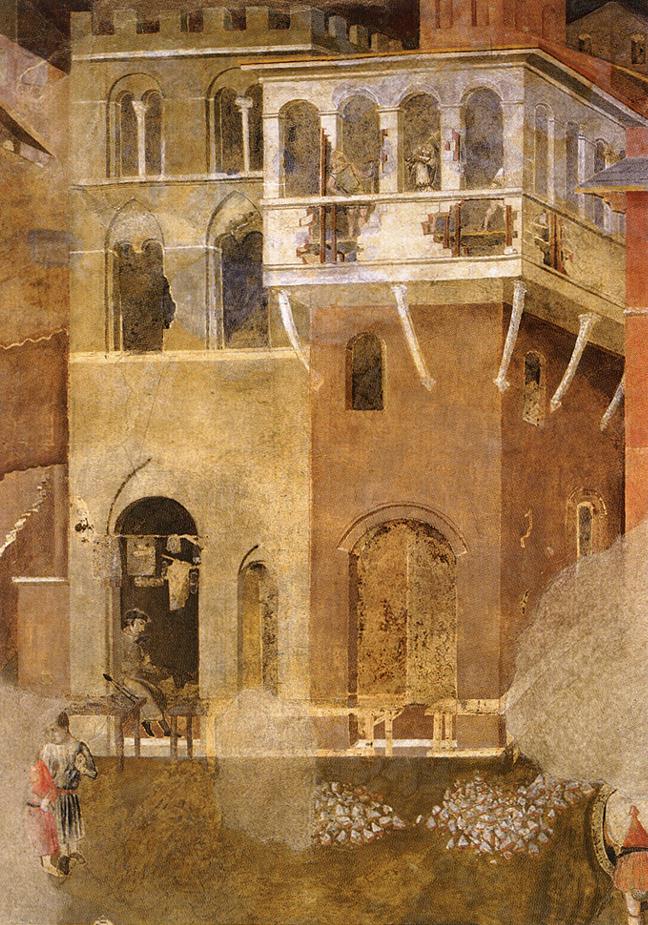 Η εγκαταλελειμμένη πόλη: μισογκρεμισμένα σπίτια, άδεια μαγαζιά, σωροί λίθων στο δρόμο.
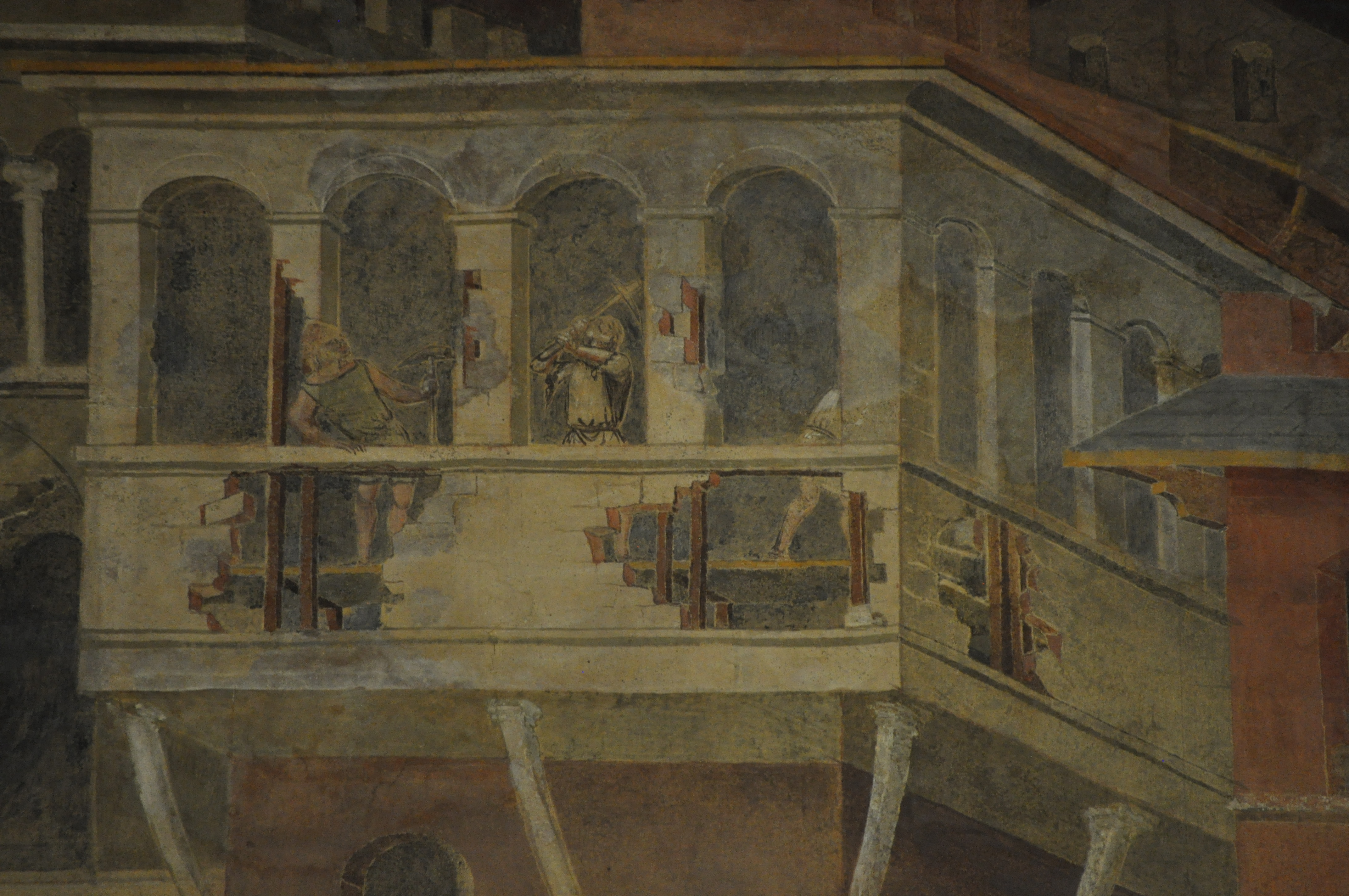 Η εγκαταλελειμμένη πόλη: ληστές ή βάνδαλοι καταστρέφουν ένα διαμέρισμα.
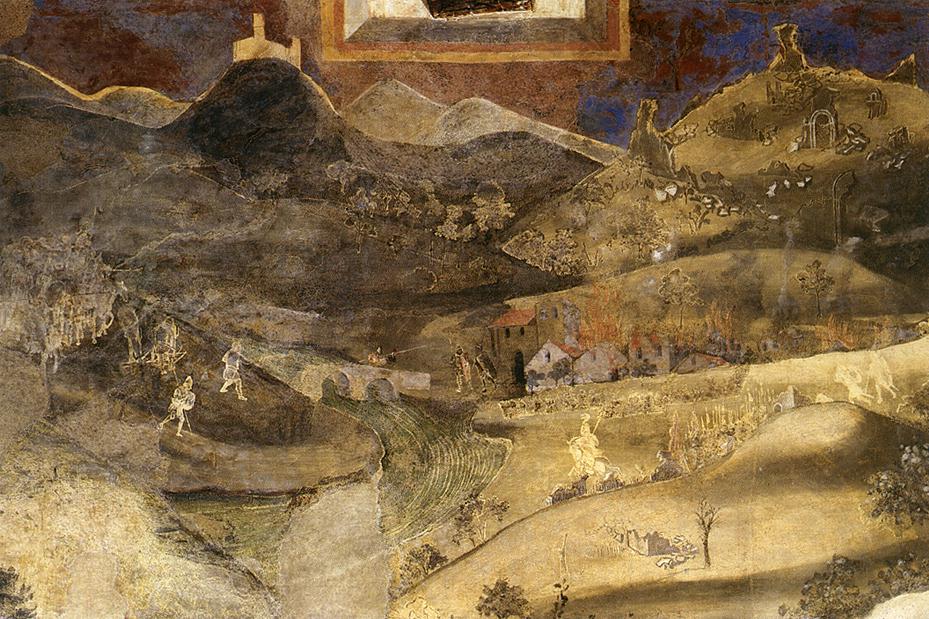 Η ύπαιθρος: ορδές μισθοφόρων· κατεστραμμένα χωριά· μισογκρεμισμένη γέφυρα· χρώματα σκούρα, ωχρά, σκιές αντί για μορφές στους μισθοφόρους.
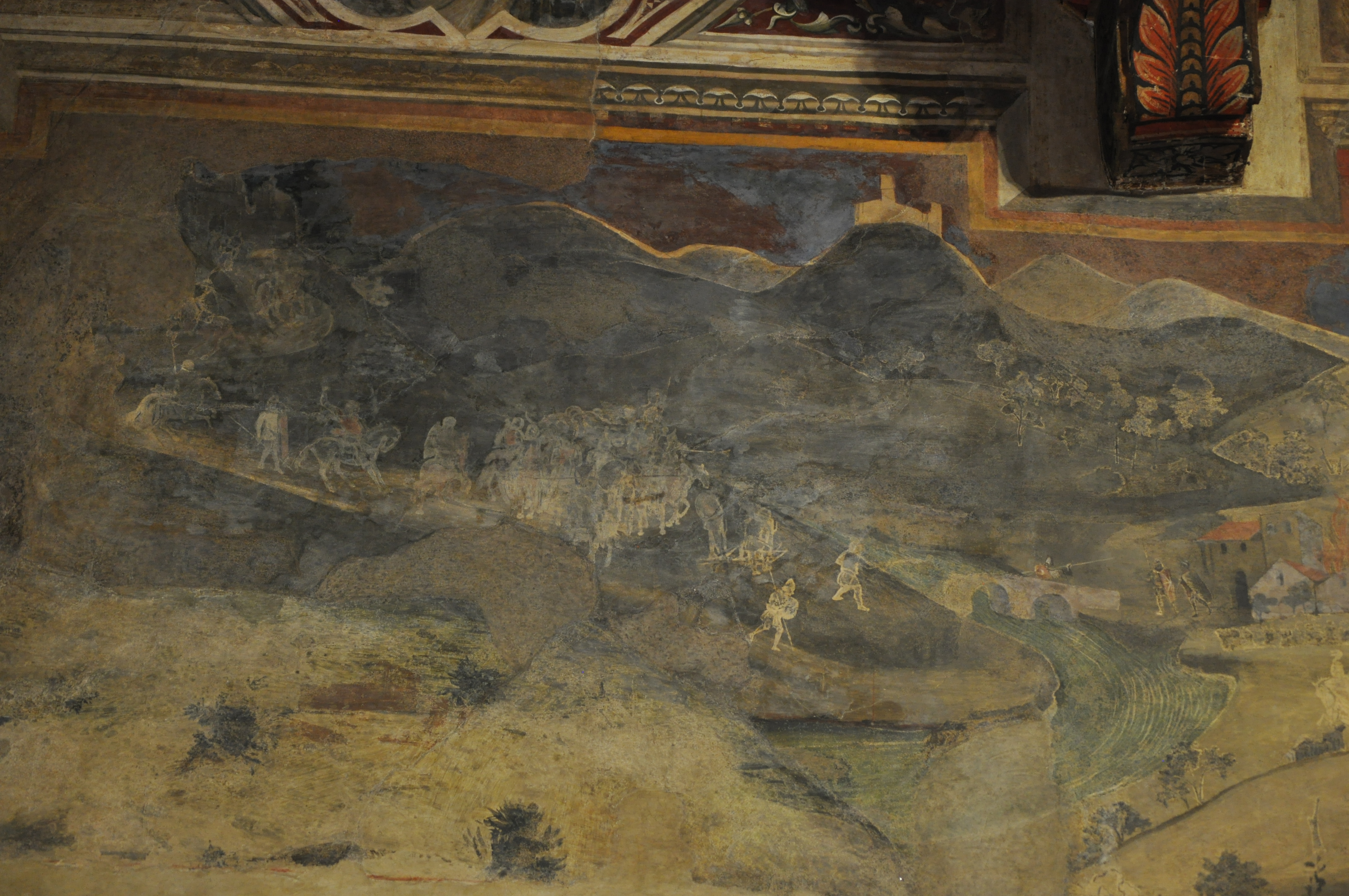 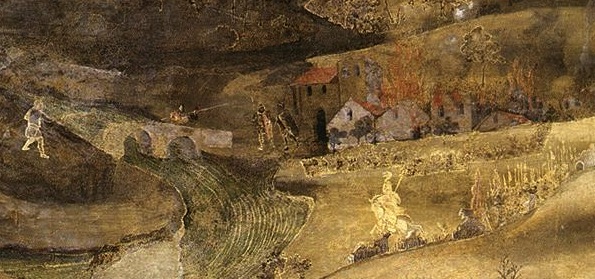 Η ύπαιθρος: επιδρομή στη γέφυρα.
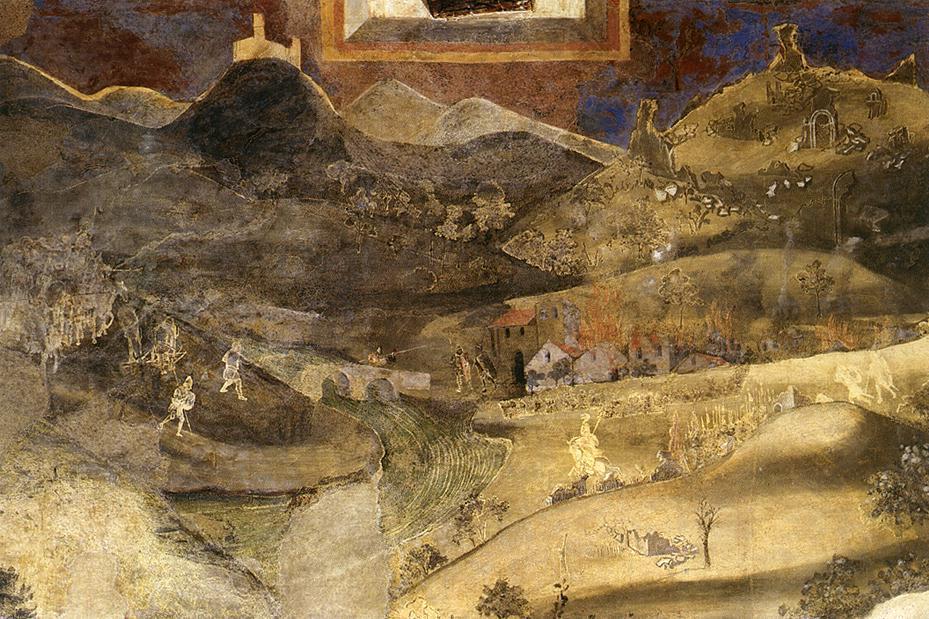 Η ύπαιθρος: χωριό που καίγεται.
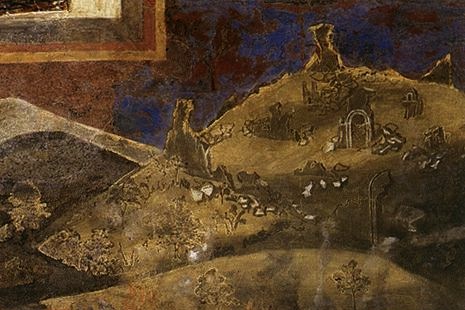 Η ύπαιθρος: ερείπια.
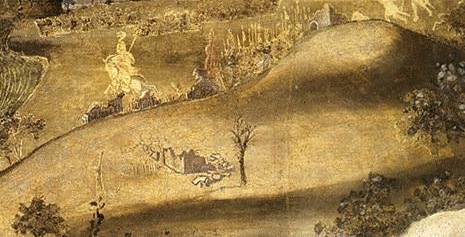 Η ύπαιθρος: ιππότης με πανοπλία και κράνος, έφιππος, κατακαίει χωράφι.
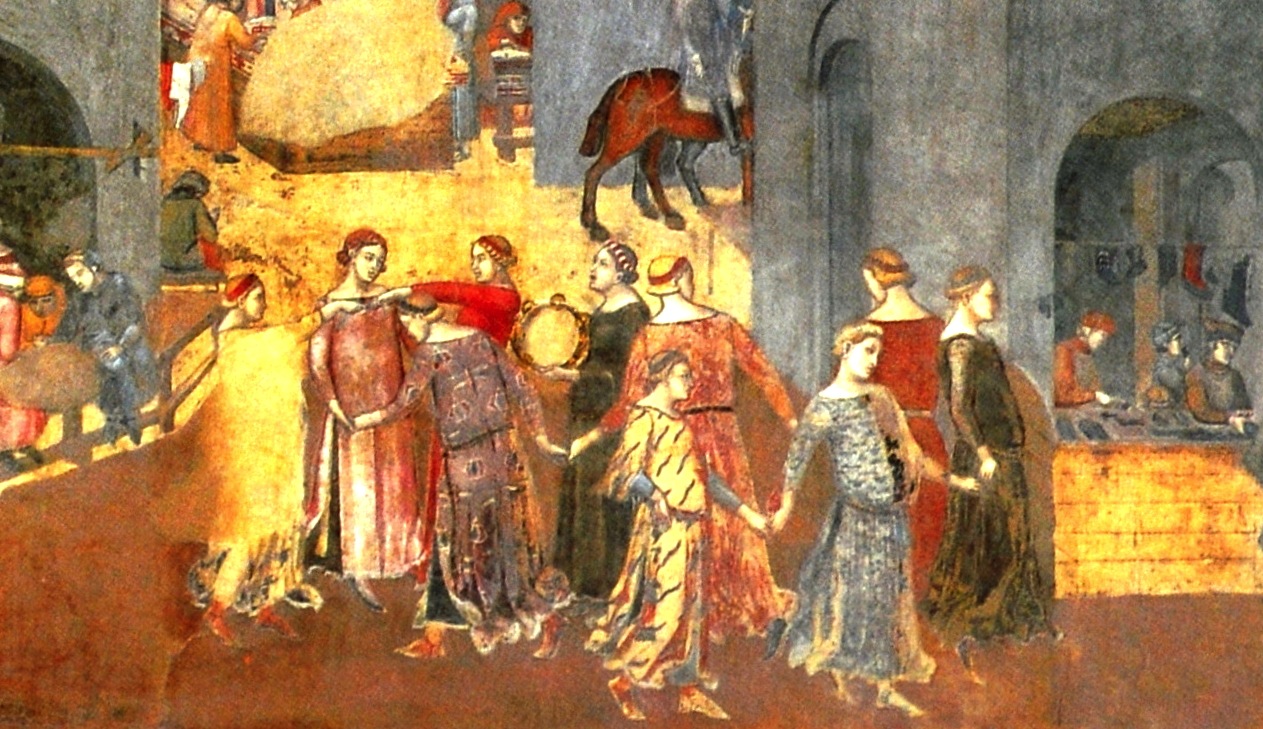 Διατήρηση: βλάβες στη νωπογραφία του Ambrogio Lorenzetti.
Ambrogio Lorenzetti
Οι παραστάσεις έχουν ερμηνευθεί από:
ιστορικούς της πρώιμης εμφάνισης της πόλης-κράτους (Randolph Starn, The Republican Regime of the „Room of Peace“ in Siena, 1338-40).
γεωγράφους (πρώτη φορά στη νεότερη τέχνη απεικονίζεται τοπίο με τέτοια λεπτομέρεια: Denis Cosgrove, Prospect, Perspective and the Evolution of the Landscape Idea).
ερευνητές της Ρητορικής (Matthew G. Shoaf, Painted for the ear: Ambrogio Lorenzetti’s „Fraud“ and political oratory).
Ambrogio Lorenzetti
Οι παραστάσεις έχουν ερμηνευθεί από:
πολιτικούς ιστορικούς / κοινωνιολόγους (Char R. Miller, Drawing Out Theory: Art and the Teaching of Political Theory· Quentin Skinner, Ambrogio Lorenzetti: the Artist as Political Philosopher).
ιστορικούς της λογοτεχνίας (Nirit Ben-Aryeh Debby, War and peace: the description of Ambrogio Lorenzetti’s Frescoes in Saint Bernardino’s 1425 Siena Sermons).
ιστορικούς του Δικαίου (Mario Fiorillo, Guerra e diritto).
Ambrogio Lorenzetti
Θέμα «ιστορικό» (όπως είχαμε δει στα «ιστορικά» ανάγλυφα ρωμαϊκής εποχής).
Η σειρά των διαφορετικών παραστάσεων / μεμονωμένων σκηνών ερμηνεύεται από διάφορους ερευνητές με διάφορα επιχειρήματα.
Ο Lorenzetti χρησιμοποιεί κάποιο είδος προοπτικής ήδη πολύ πριν από τους θεωρητικούς της Αναγέννησης (Filippo Brunelleschi [1377-1446], Leonardo da Vinci [1452-1519], Albrecht Dürer [1471-1528]).
Τέλος Ενότητας
Χρηματοδότηση
Το παρόν εκπαιδευτικό υλικό έχει αναπτυχθεί στo πλαίσιo του εκπαιδευτικού έργου του διδάσκοντα.
Το έργο «Ανοικτά Ακαδημαϊκά Μαθήματα στο Πανεπιστήμιο Αθηνών» έχει χρηματοδοτήσει μόνο την αναδιαμόρφωση του εκπαιδευτικού υλικού. 
Το έργο υλοποιείται στο πλαίσιο του Επιχειρησιακού Προγράμματος «Εκπαίδευση και Δια Βίου Μάθηση» και συγχρηματοδοτείται από την Ευρωπαϊκή Ένωση (Ευρωπαϊκό Κοινωνικό Ταμείο) και από εθνικούς πόρους.
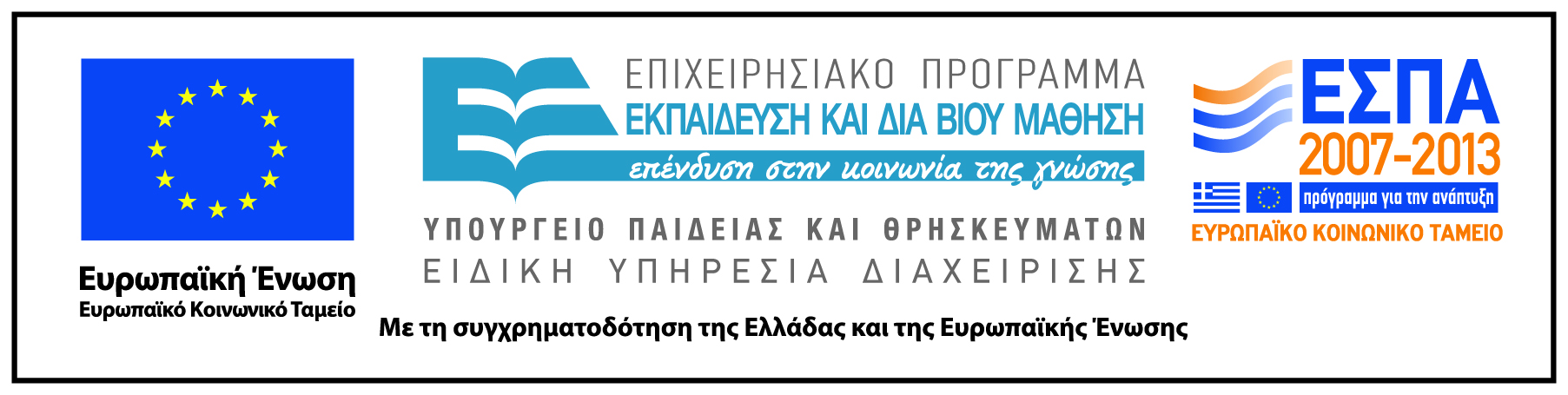 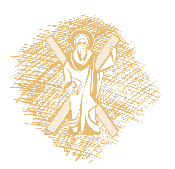 Σημείωμα Ιστορικού Εκδόσεων Έργου
Το παρόν έργο αποτελεί την έκδοση 1
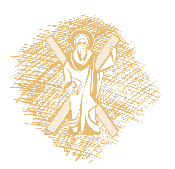 Σημείωμα Αναφοράς
Copyright Πανεπιστήμιο Πατρών, Μάρτιν Κρέεμπ. «Εισαγωγή στις εικαστικές τέχνες». Έκδοση: 1.0. Πάτρα 2015. Διαθέσιμο από τη δικτυακή διεύθυνση: https://eclass.upatras.gr/courses/THE719/
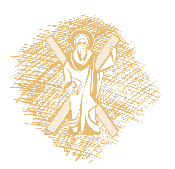 Σημείωμα Αδειοδότησης
Το παρόν υλικό διατίθεται με τους όρους της άδειας χρήσης Creative Commons. Εξαιρούνται τα αυτοτελή έργα τρίτων π.χ. φωτογραφίες, διαγράμματα κ.λ.π.,  τα οποία εμπεριέχονται σε αυτό και τα οποία αναφέρονται μαζί με τους όρους χρήσης τους στο «Σημείωμα Χρήσης Έργων Τρίτων».
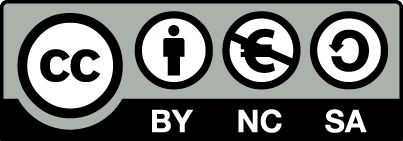 [1] http://creativecommons.org/licenses/by-nc-sa/4.0/ 

Ως Μη Εμπορική ορίζεται η χρήση:
που δεν περιλαμβάνει άμεσο ή έμμεσο οικονομικό όφελος από την χρήση του έργου, για το διανομέα του έργου και αδειοδόχο
που δεν περιλαμβάνει οικονομική συναλλαγή ως προϋπόθεση για τη χρήση ή πρόσβαση στο έργο
που δεν προσπορίζει στο διανομέα του έργου και αδειοδόχο έμμεσο οικονομικό όφελος (π.χ. διαφημίσεις) από την προβολή του έργου σε διαδικτυακό τόπο

Ο δικαιούχος μπορεί να παρέχει στον αδειοδόχο ξεχωριστή άδεια να χρησιμοποιεί το έργο για εμπορική χρήση, εφόσον αυτό του ζητηθεί.
Σημείωμα Χρήσης Έργων Τρίτων (1/2)
Το Έργο αυτό κάνει χρήση των ακόλουθων έργων:
Εικόνα 6: http://www.inchiostrofresco.it/wp-content/uploads/2015/05/siena.jpg 
Εικόνα 7: https://upload.wikimedia.org/wikipedia/commons/d/d2/03_Palazzo_Pubblico_Torre_del_Mangia_Siena.jpg 
Εικόνα  8: https://upload.wikimedia.org/wikipedia/commons/thumb/0/09/Siena_-_Duomo_001.jpg/320px-Siena_-_Duomo_001.jpg 
Εικόνα 9: http://www.indire.it/immagini/immag/aayeanty/duc16.jpg 
 Εικόνα 10: https://upload.wikimedia.org/wikipedia/commons/2/2b/Simone_Martini_015.jpg 
Εικόνα 11: https://upload.wikimedia.org/wikipedia/commons/thumb/4/4c/Simone_Martini_017.jpg/220px-Simone_Martini_017.jpg 
Εικόνα 14: https://classconnection.s3.amazonaws.com/330/flashcards/2264330/png/picture12-144AD35CA8C48EC6A6E.png 
Εικόνα 16: http://evergreen.loyola.edu/brnygren/www/Honors/goodgov.jpg 
Εικόνα 17: https://upload.wikimedia.org/wikipedia/commons/thumb/0/08/Ambrogio_Lorenzetti_-_Allegory_of_the_Good_Government_(left_view,_detail)_-_WGA13485.jpg/223px-Ambrogio_Lorenzetti_-_Allegory_of_the_Good_Government_(left_view,_detail)_-_WGA13485.jpg 
Εικόνα 18: https://upload.wikimedia.org/wikipedia/commons/thumb/7/7e/Ambrogio_Lorenzetti_-_Allegory_of_the_Good_Government_(detail)_-_WGA13486.jpg/214px-Ambrogio_Lorenzetti_-_Allegory_of_the_Good_Government_(detail)_-_WGA13486.jpg 
Εικόνα  20, 21β: https://upload.wikimedia.org/wikipedia/commons/0/03/Ambrogio_Lorenzetti_-_Allegory_of_the_Good_Government_(detail)_-_WGA13487.jpg 
Εικόνα 21α: https://upload.wikimedia.org/wikipedia/commons/0/08/Ambrogio_Lorenzetti_-_Allegory_of_the_Good_Government_(left_view,_detail)_-_WGA13485.jpg 
Εικόνα 22-47, 89: ; https://upload.wikimedia.org/wikipedia/commons/1/11/Ambrogio_Lorenzetti_-_Effects_of_Good_Government_in_the_city_-_Google_Art_Project.jpg 
Εικόνα 48-64: https://it.wikipedia.org/wiki/Allegoria_ed_effetti_del_Buono_e_del_Cattivo_Governo#/media/File:Ambrogio_Lorenzetti_011.jpg
Εικόνα 58, 59, 60: https://upload.wikimedia.org/wikipedia/commons/e/e7/Ambrogio_Lorenzetti_-_The_Effects_of_Good_Government_in_the_Countryside_(detail)_-_WGA13496.jpg  
Εικόνα  66, 67: https://upload.wikimedia.org/wikipedia/commons/9/96/Ambrogio_Lorenzetti_-_Bad_Government_and_the_Effects_of_Bad_Government_on_the_City_Life_-_WGA13499.jpg 
Εικόνα 68, 69, 70, 71, 72, 73, 74α: https://upload.wikimedia.org/wikipedia/commons/7/7f/Lorenzetti_ambrogio_bad_govern._det.jpg 
 Εικόνα 74β: http://3.bp.blogspot.com/-PfgYF7OoUKE/T9CZrZn2thI/AAAAAAAAAoM/gEVIhGTKHwI/s1600/furor.jpg 
Εικόνα 75, 76, 77, 78: http://2.bp.blogspot.com/-wNsDOnchDzI/U1Yap2UoArI/AAAAAAAAAew/QsQhHH-XnxE/s1600/bg04.jpg
Σημείωμα Χρήσης Έργων Τρίτων (2/2)
Το Έργο αυτό κάνει χρήση των ακόλουθων έργων:
Εικόνα 81, 83, 85, 86: https://upload.wikimedia.org/wikipedia/commons/5/5c/Ambrogio_lorenzetti,_effetti_del_cattivo_governo,_siena,_palazzo_pubblico,_1337-1340.jpg 
Εικόνα 84: https://upload.wikimedia.org/wikipedia/commons/1/1a/Ambrogio_Lorenzetti,_The_Effects_of_Bad_Government_on_the_Countryside_(detail).JPG 
Εικόνα 79: αρχείο διδάσκοντος
Εικόνα 82: αρχείο διδάσκοντος